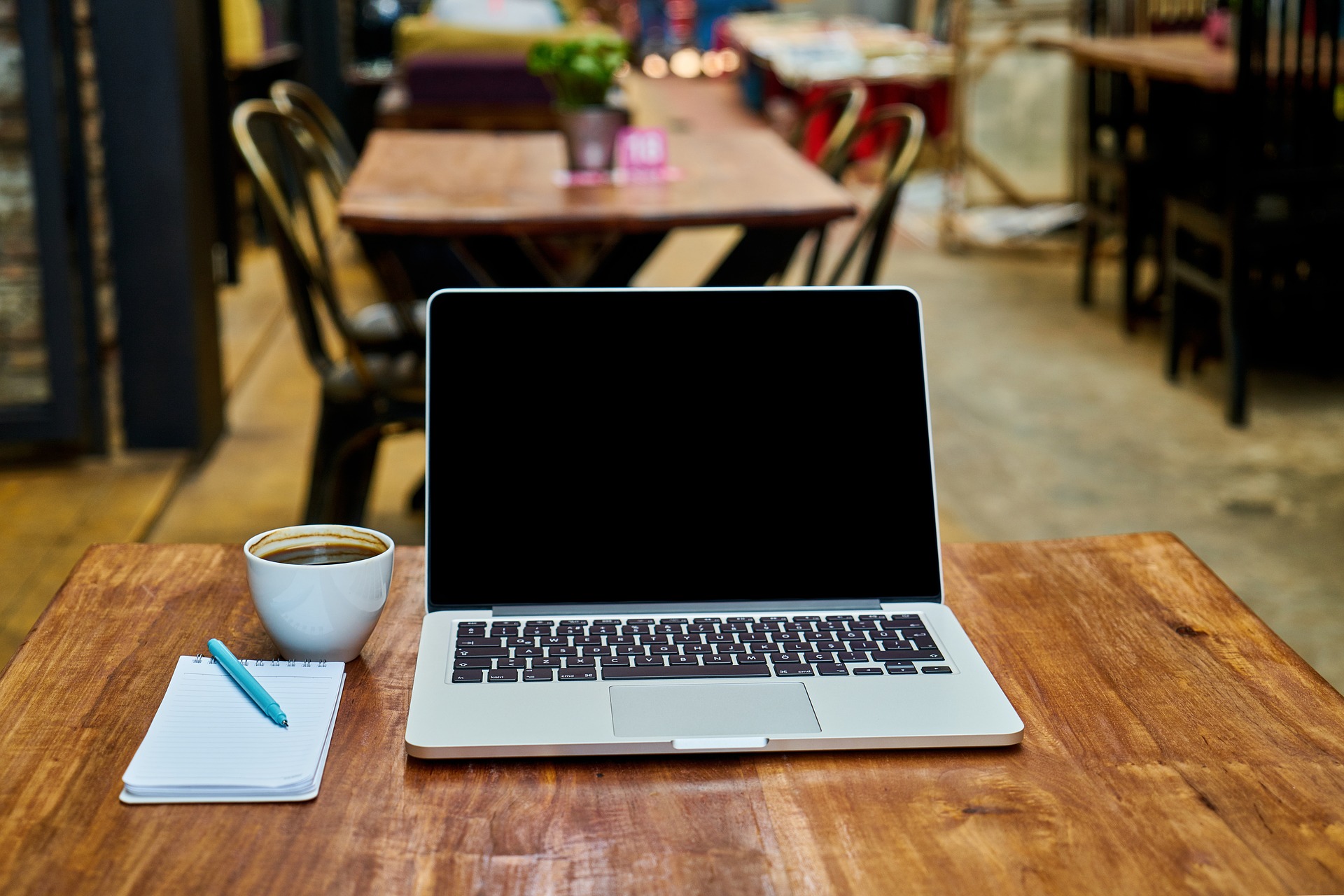 Concentration, Cafés, Coffee, and Collaboration: A Discussion of the Craft of Supportive Spaces for Academic Writing
Susie GronsethCurtis J. BonkMeina ZhuTiffany RomanDabae LeeYeol Huh
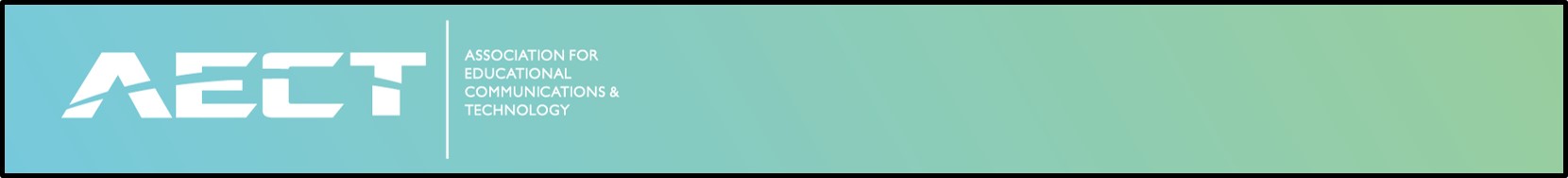 My Writing Spaces During the Pandemic
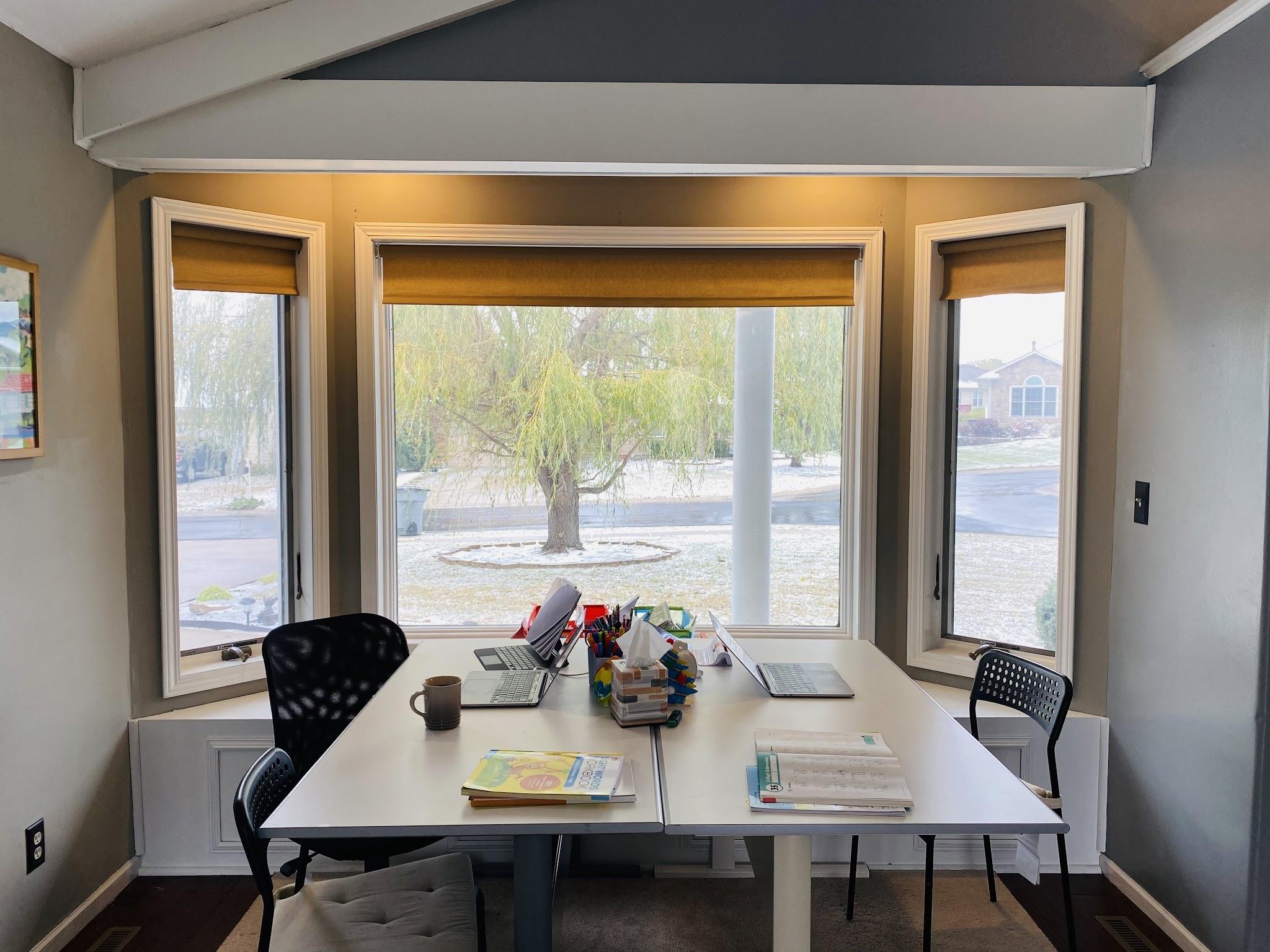 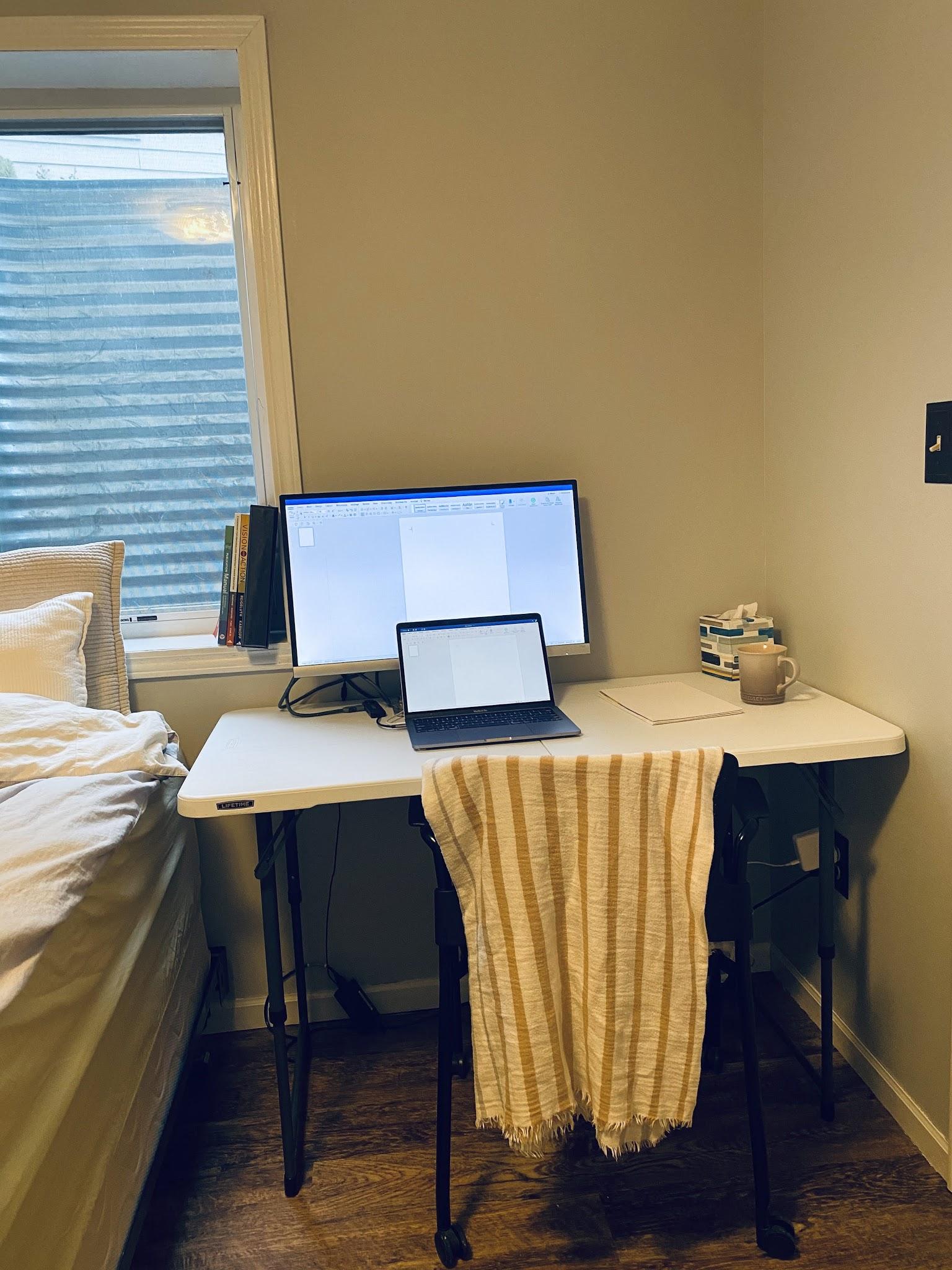 When I need to be alone - 
A guest room in the basement.
A writing space that I share with my family.
Rejected
Journal Review Process
Editor 
Assessment
Accepted
Sent to Author
Submission
Initial Screening 
by Editor
Peer Review
Revision by Authors
Rejected
Journal Selection
The Journals in Instructional Technology
Educational Technology Journals (Peer Reviewed + SSCI)
Web of Science - Manuscript Matcher
Cabells Scholarly Analytics
Acceptance rate
Time to review
Call for papers
[Speaker Notes: Cabell’s 
Go from your library’s webpage
Search for “Educational technology”
Filters
Disciplines: Educational Technology & Library Science
Call for Papers
More: Difficulty of Acceptance, Acceptance Rate
Sort: Acceptance Rate, Time to publication


<Copy and paste the following to Chat>
The Journals in Instructional Technology: http://designer.50g.com/journals.htm
Educational Technology Peer-Reviewed Journals: https://educationaltechnology.net/educational-technology-journals-peer-reviewed/
Web of Science (Manuscript Matcher): https://mjl.clarivate.com/home
Cabells Scholarly Analytics https://www2.cabells.com/journalytics]
How Technology can Support your Writing
Before you start writing 
Writing Templates 
Microsoft Word - 6th
Google Docs Template
APA Sample Papers 
Journal’s Template
While you are writing
EndNote+EndNoteClick (Kopernio)
Free: Mendeley & Zotero
EndNote: 
Cite while you write
Manuscript Matcher
Kopernio: Add to EndNote
After your first draft
Grammarly
Grammarly Apps
Microsoft Word
Chrome
Grammar check
US vs. UK English
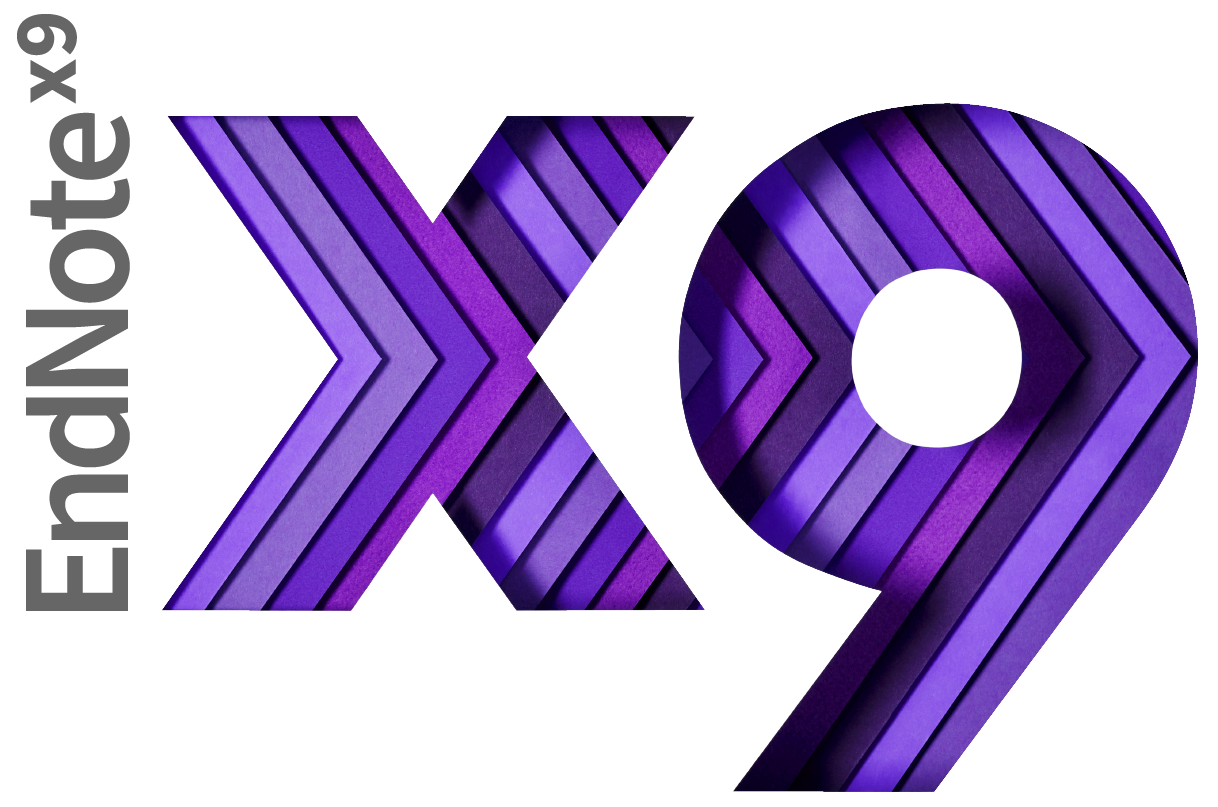 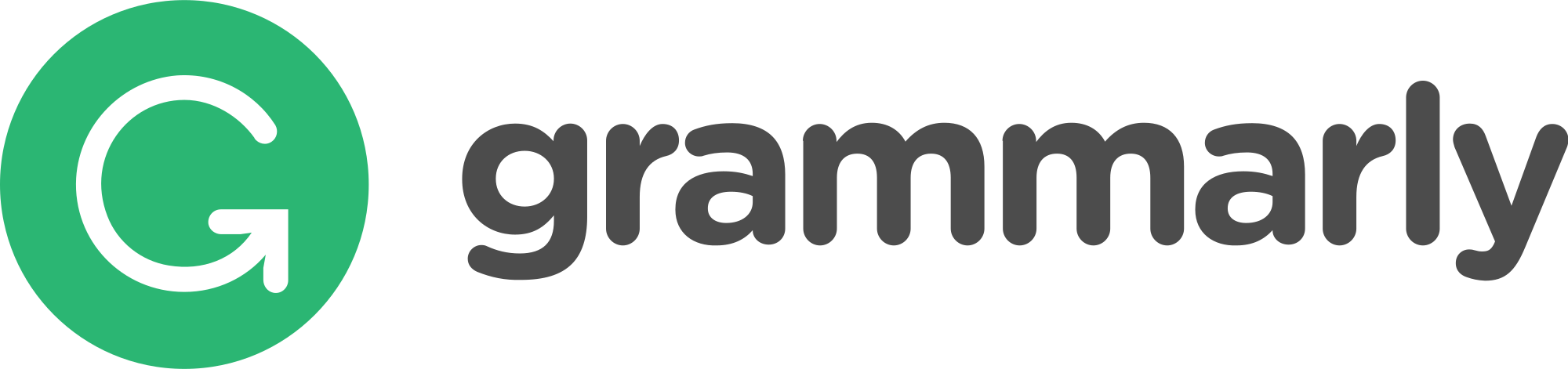 [Speaker Notes: Writing Templates 
Microsoft Word - 

EndNote: 
Cite while you write: Word > EndNote> Preferences> KeyBoard 
Cite while you write command: Insert Citations - Set the most convenient shortcut key. 
Show how it works. 
Manuscript Matcher
Kopernio
In Google Scholar > Type 
collaboration intragroup conflict
Click on the journal’s webpage
Click on “View PDF” 

Grammary
Website > Apps
Grammar check
Correctness -article, prepositions, and punctuation marks - commas, etc. 
US vs. UK English for journal requirements 

Copy and paste the following to Chat

Google Docs Template: http://sunybroome.info/library/guides/apa-and-mla-templates-google-docs
APA Sample Papers: https://apastyle.apa.org/style-grammar-guidelines/paper-format/sample-papers
EndNote Click: https://kopernio.com/
Grammarly Apps: https://app.grammarly.com/apps]
Dr. Tiffany Roman’s Writing Spaces During the Pandemic
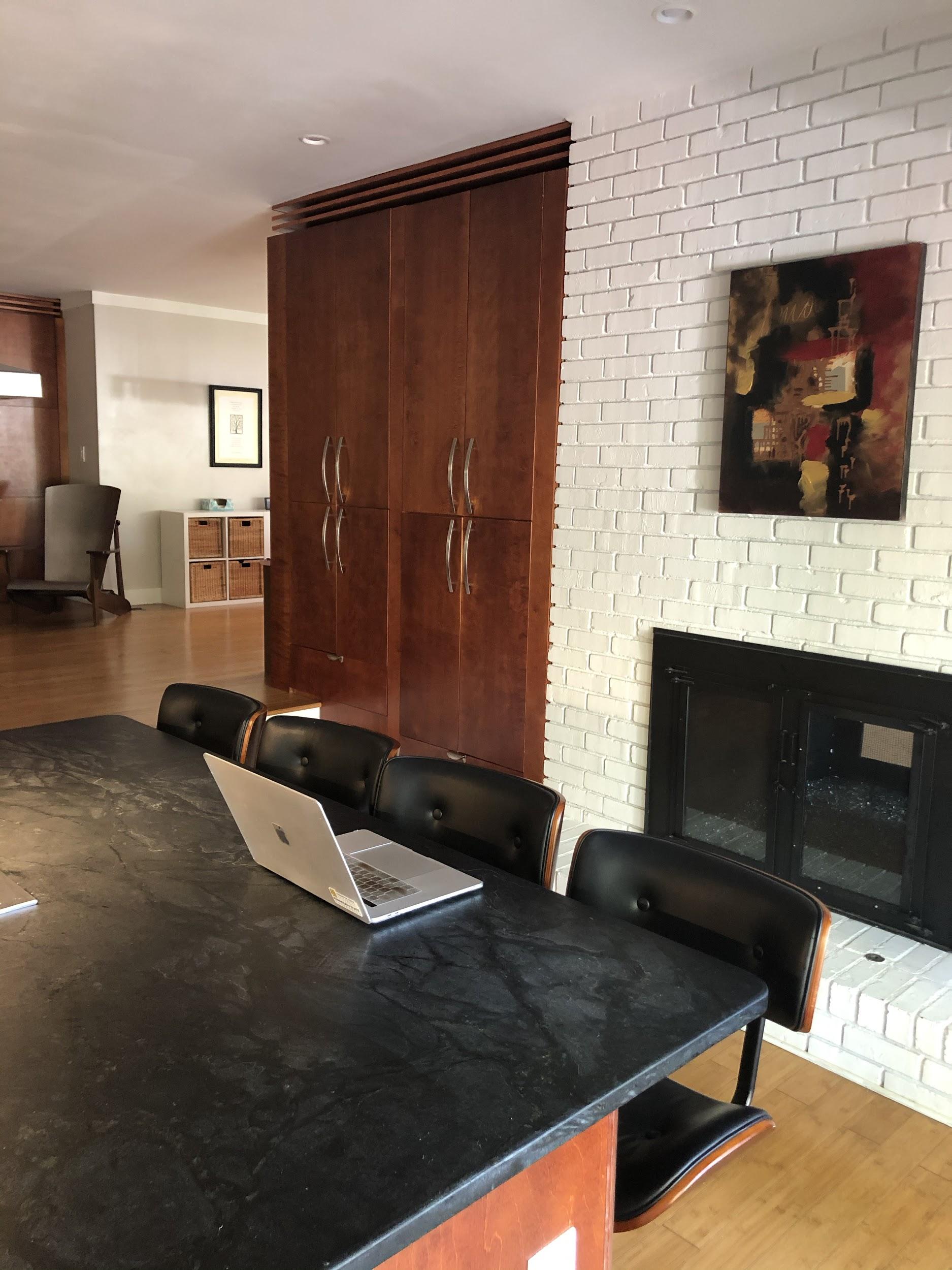 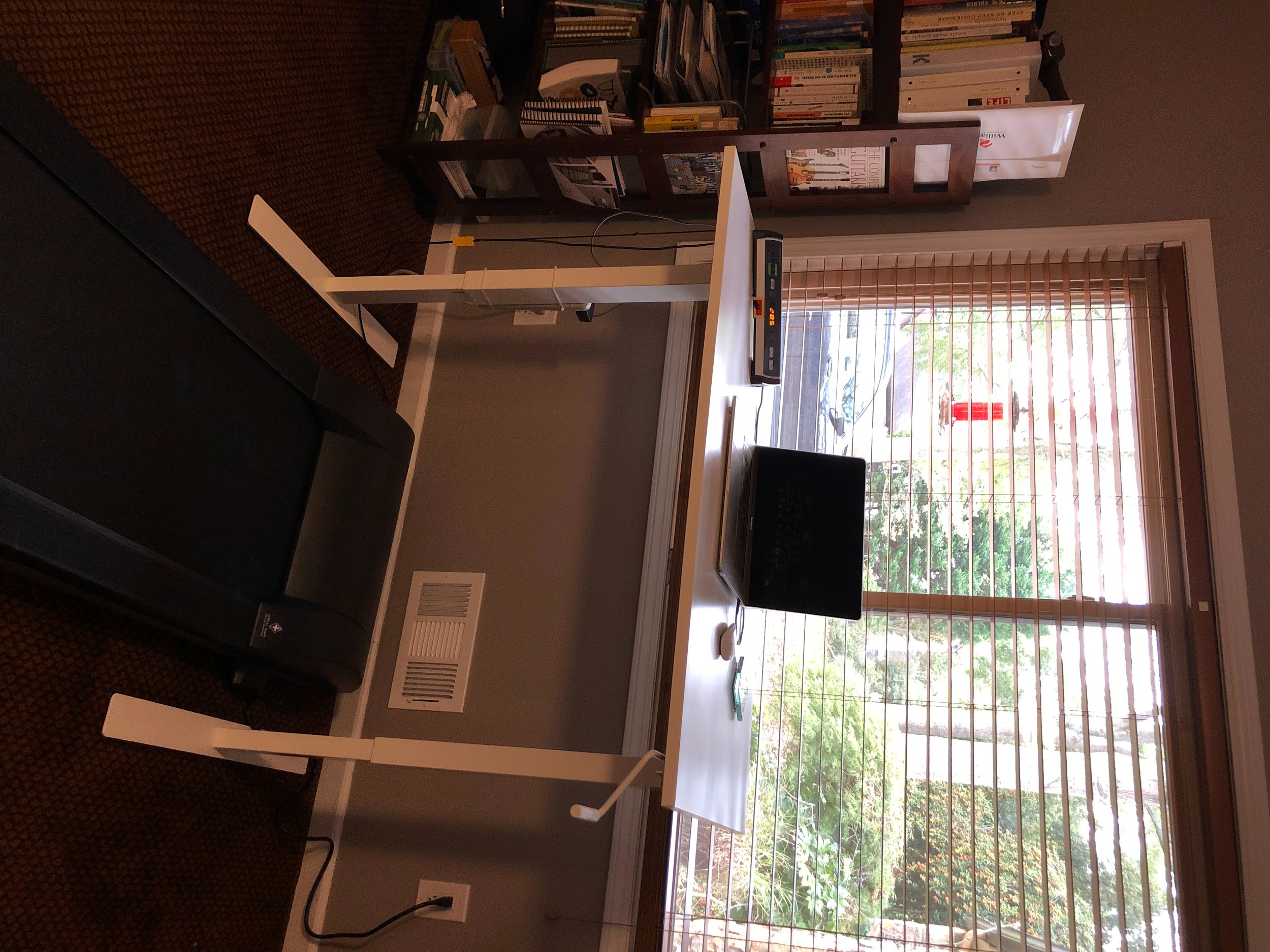 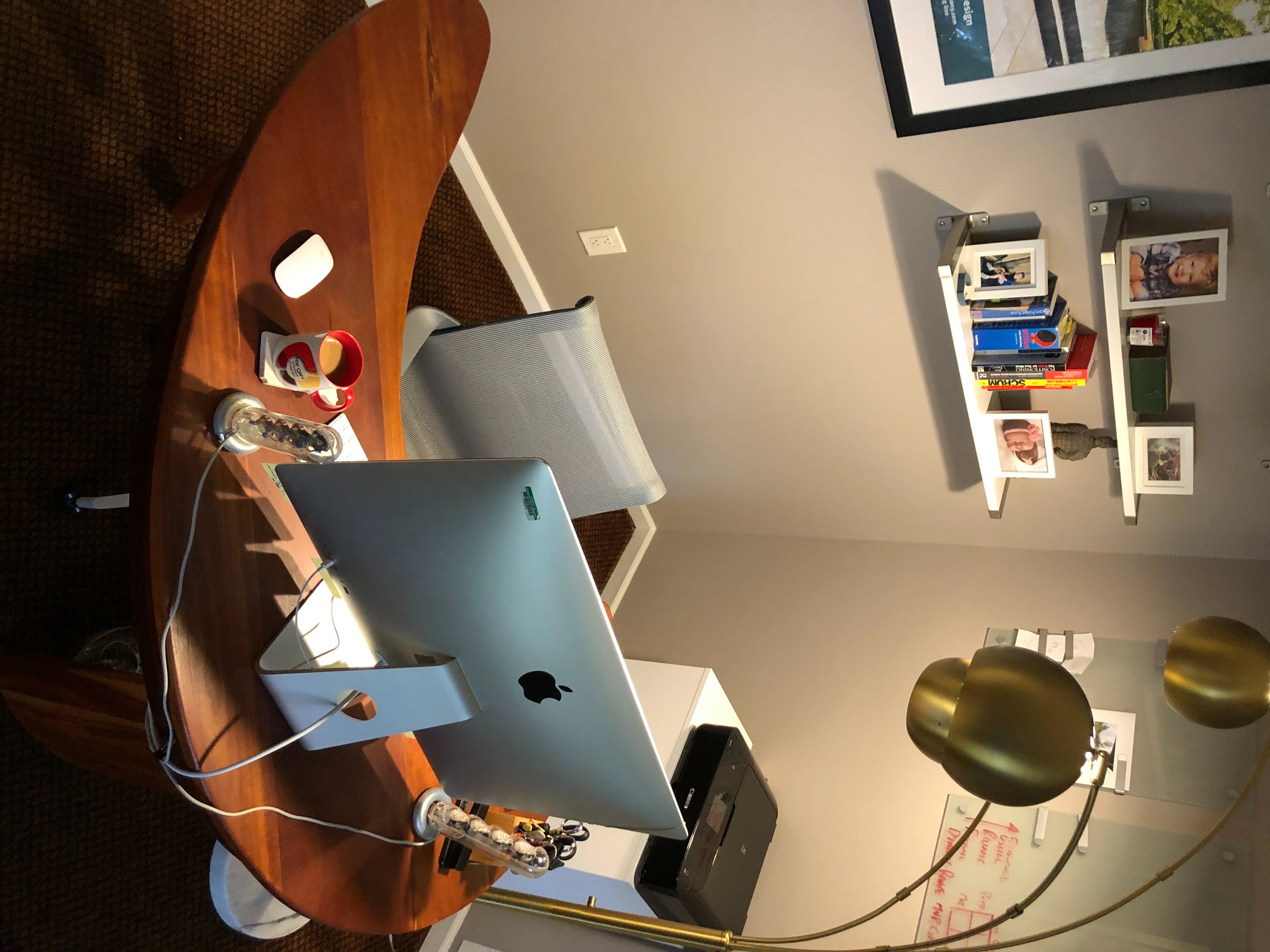 Partner’s office space (*borrowing)       Walk desk (treadmill base + IKEA desk)           Barstool + Kitchen Countertop
Daily Writing Goals
My virtual writing space
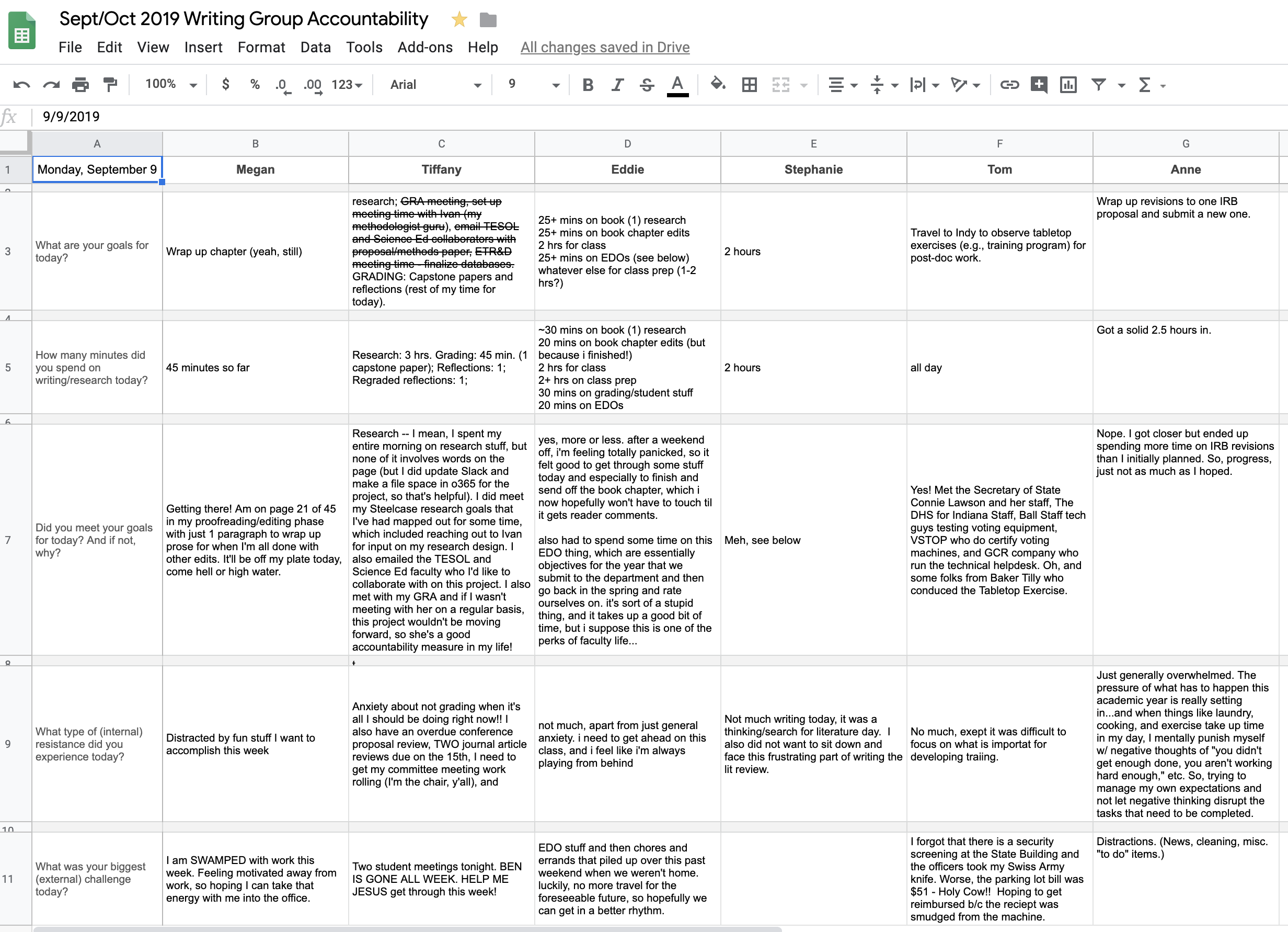 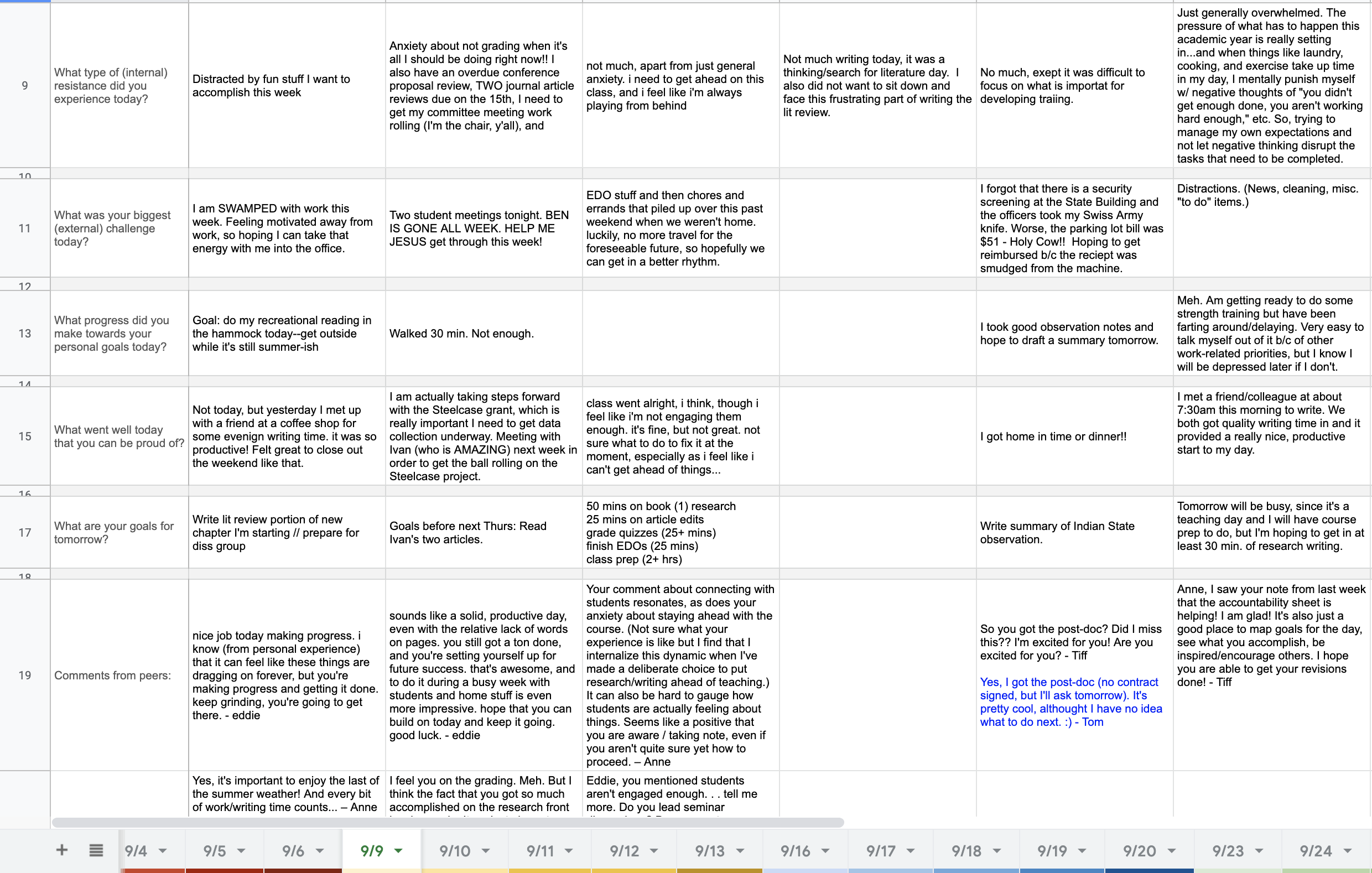 NCFDD writing space
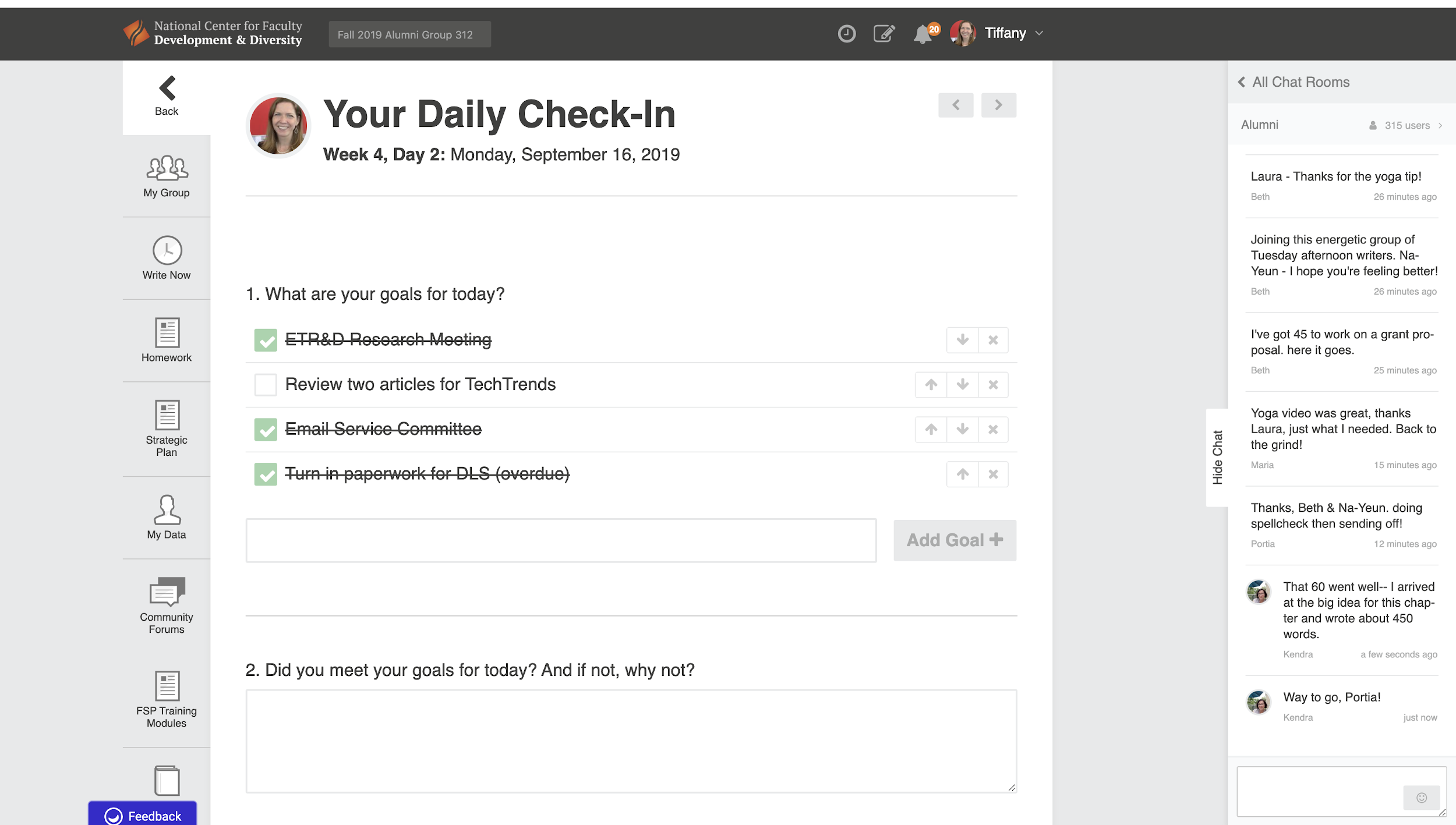 National Center for Faculty Diversity and Development
Institutional Membership (you may have access)
12 week Dissertation Success Curriculum 
Core curriculum webinars/recordings 
Strategic planning a semester at a time
Establishing a Daily Writing Practice
14 day writing challenge (2x a year) 
Writing accountability through forums as well
Core Curriculum
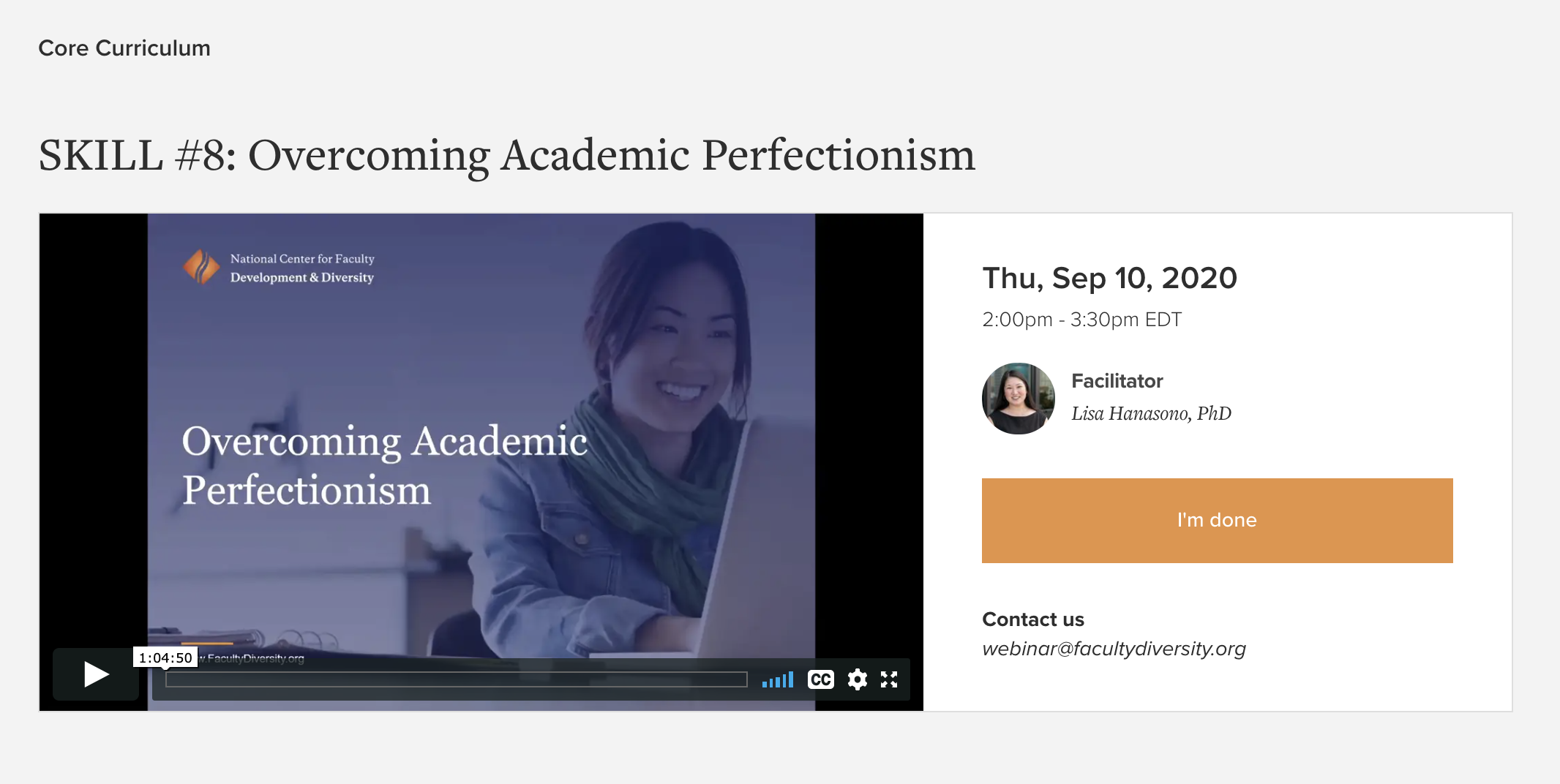 Dissertation Community
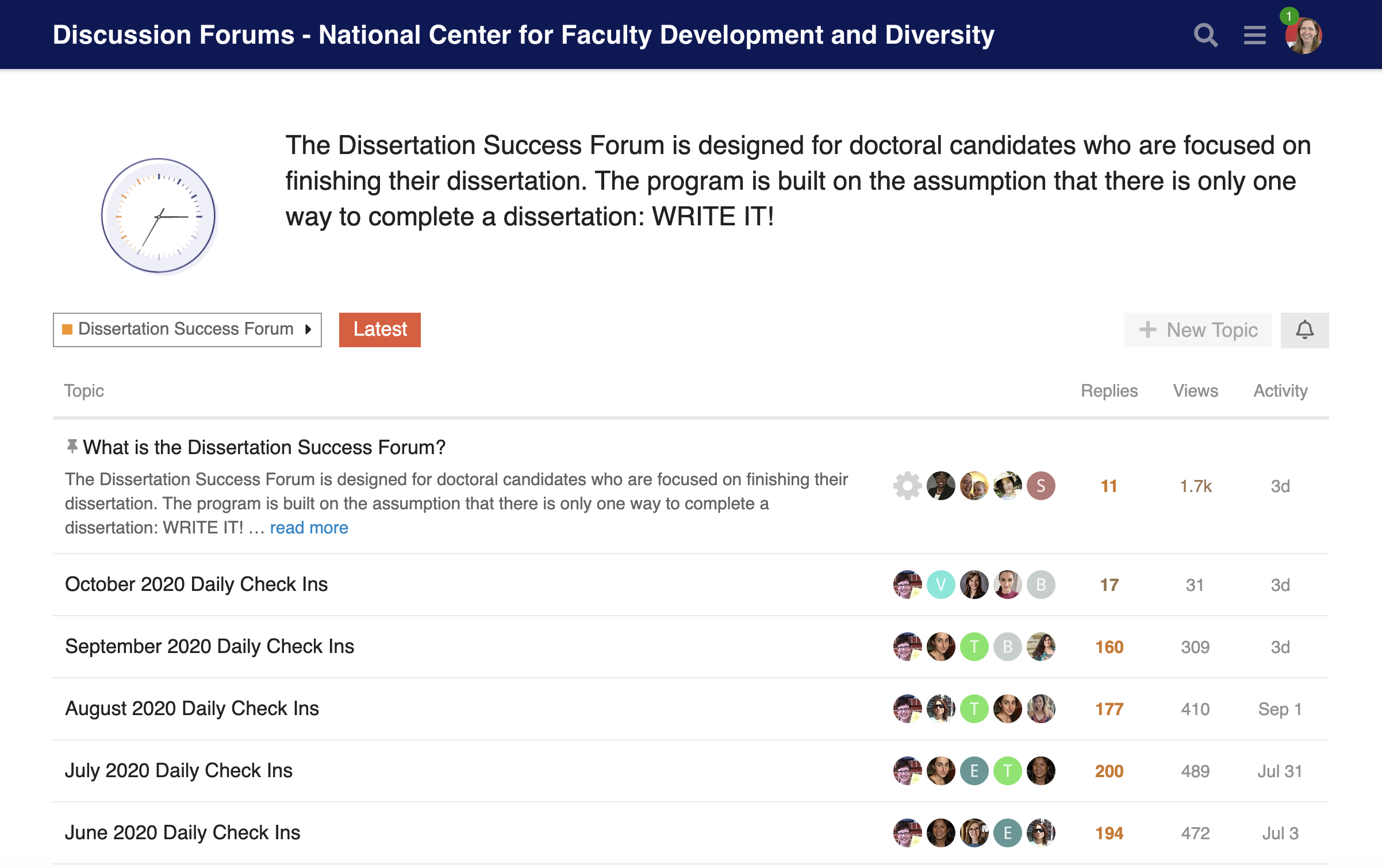 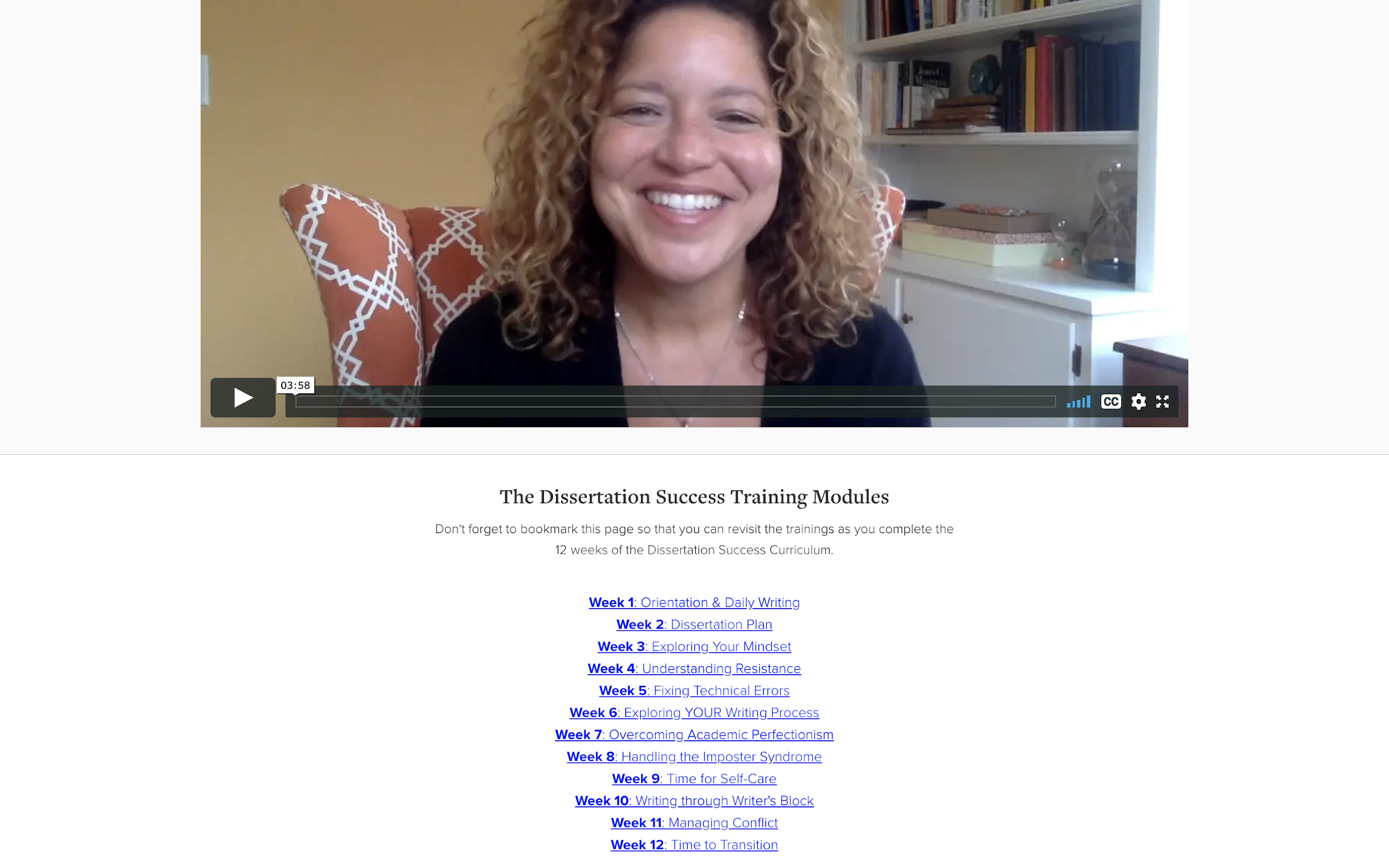 NCFDD
Planning
Your virtual community: bit.ly/AECT-GSA
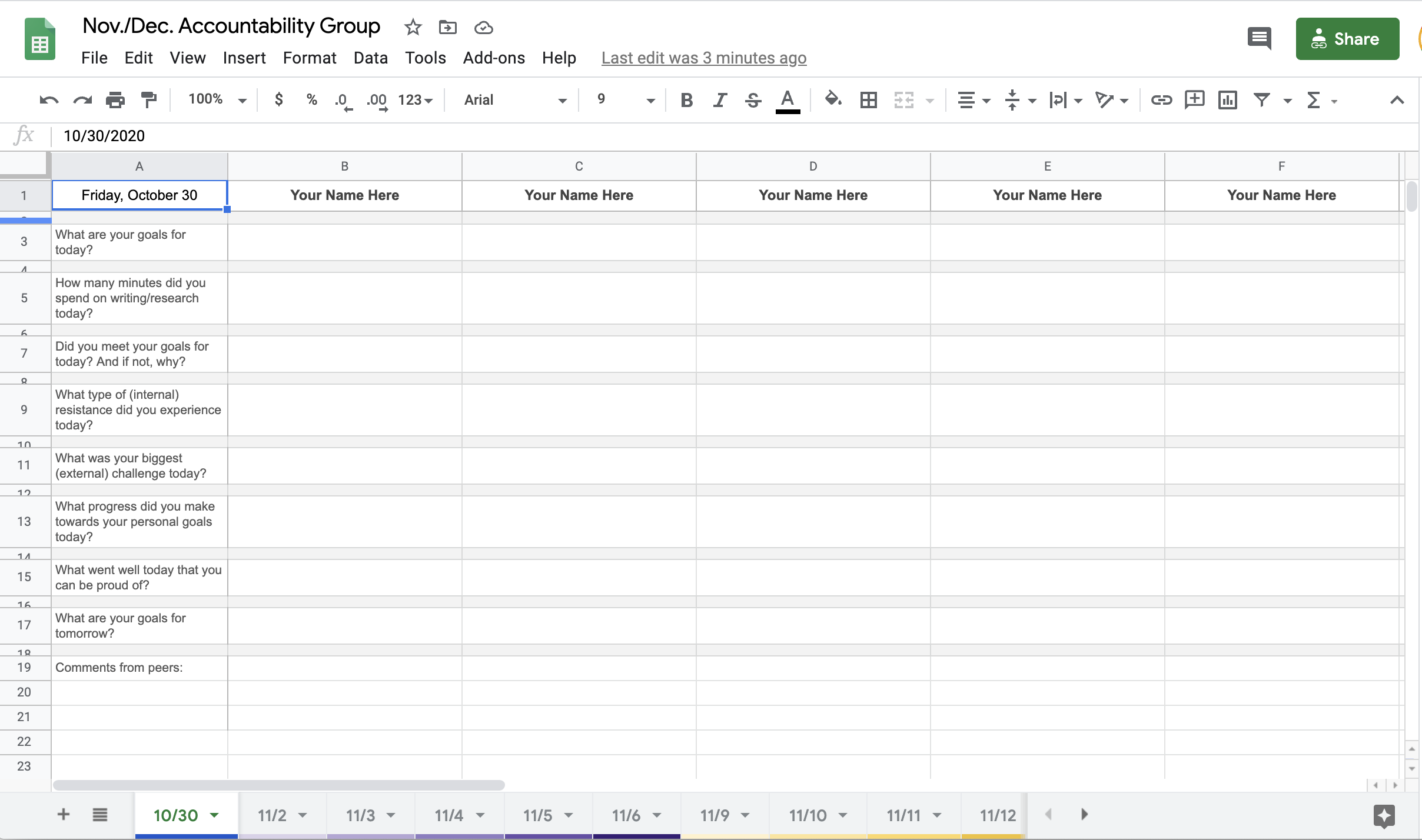 Additional Support Groups
GradWriteSlack on Twitter
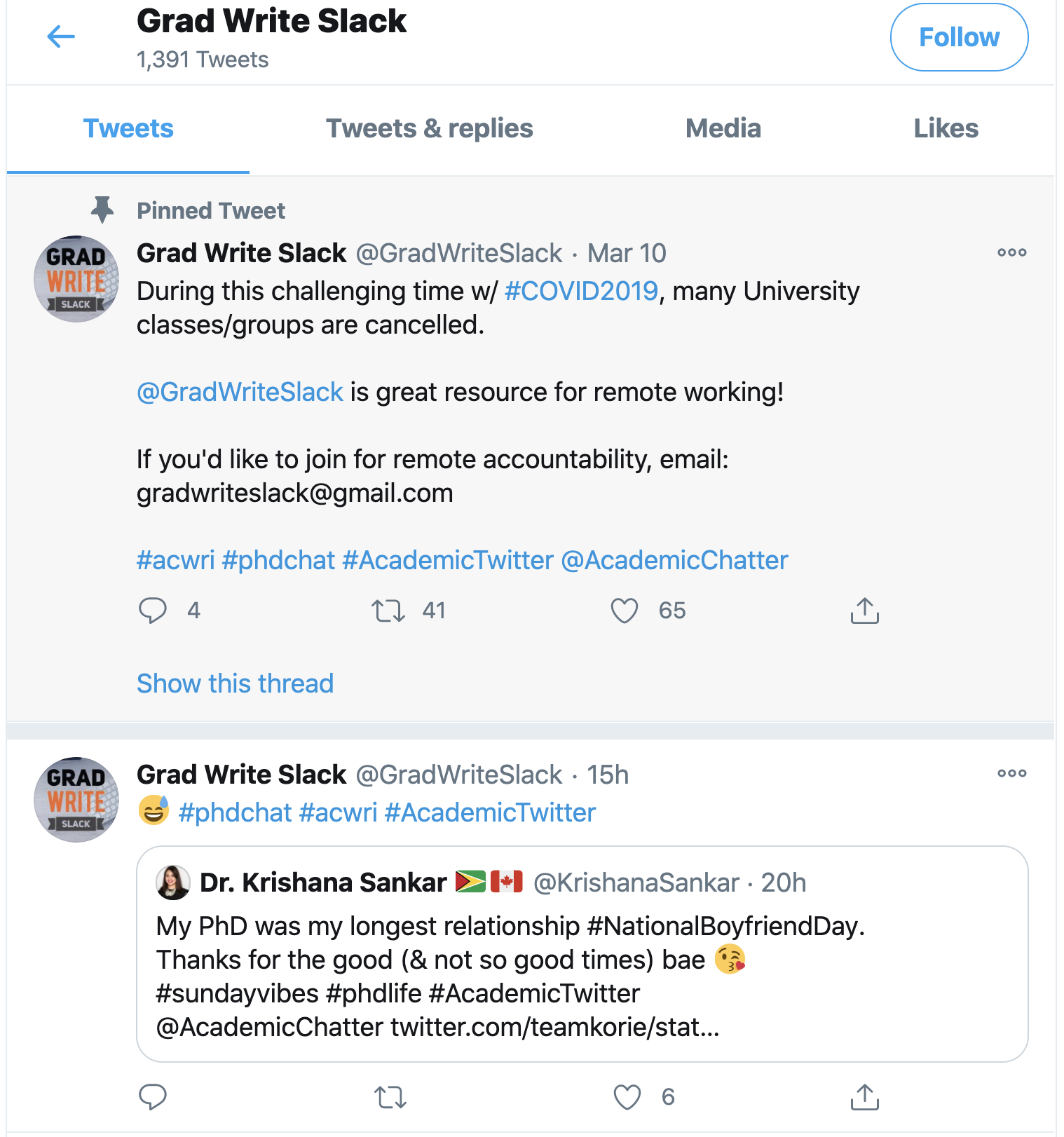 [Speaker Notes: Let’s take a second and follow Grad Write Slack on Twitter, shall we? Okay, click that blue link above.]
GradWriteSlack on Slack
You must email a request to join.

Let’s take 3 minutes to do that now: 

gradwriteslack@gmail.com
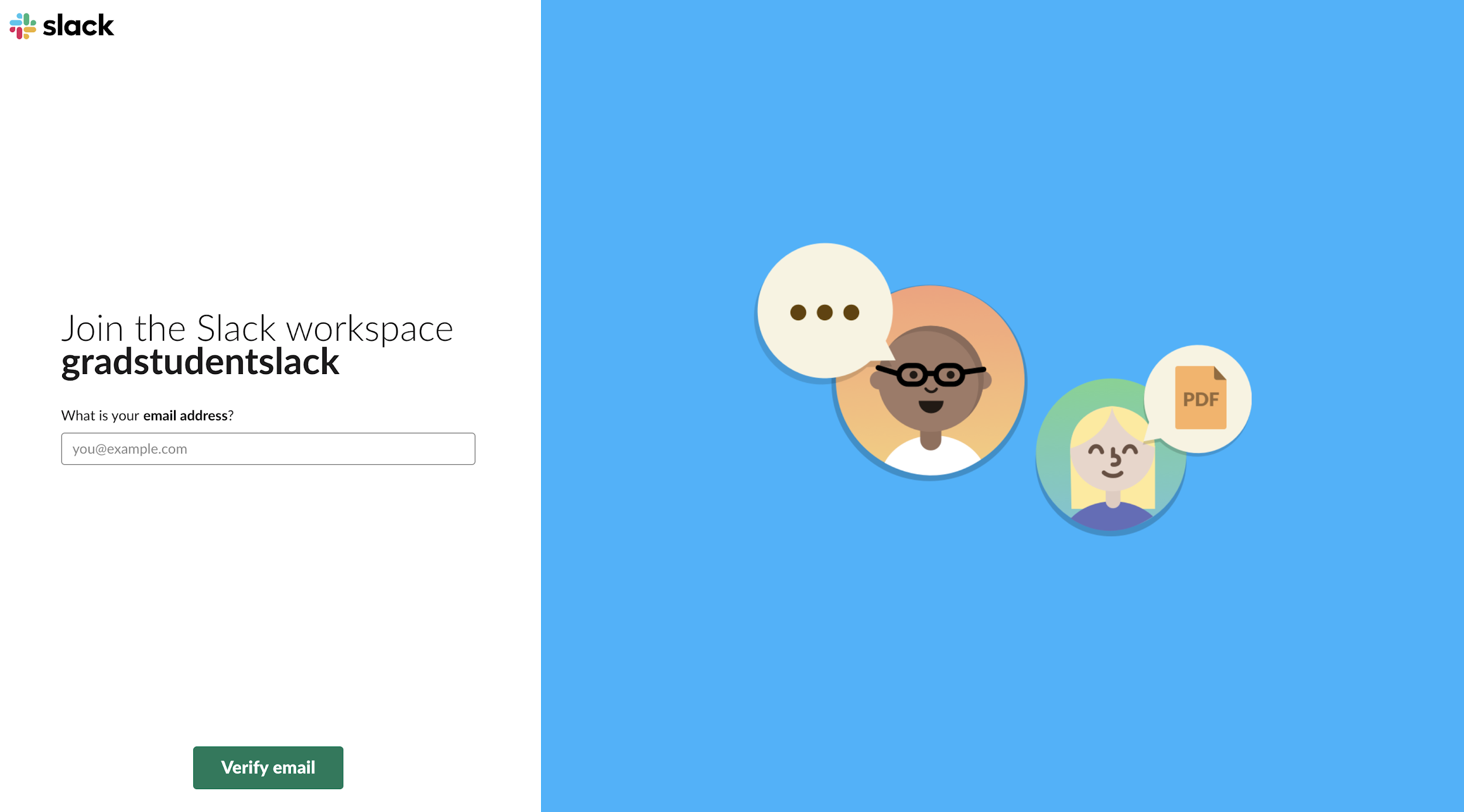 The PhD Forum | @PhDForum
Provides 24/7 study room with other doctoral students.

Register through 
Eventbrite. 

Let’s take 3 minutes to do that now.
BOOKMARK study site.
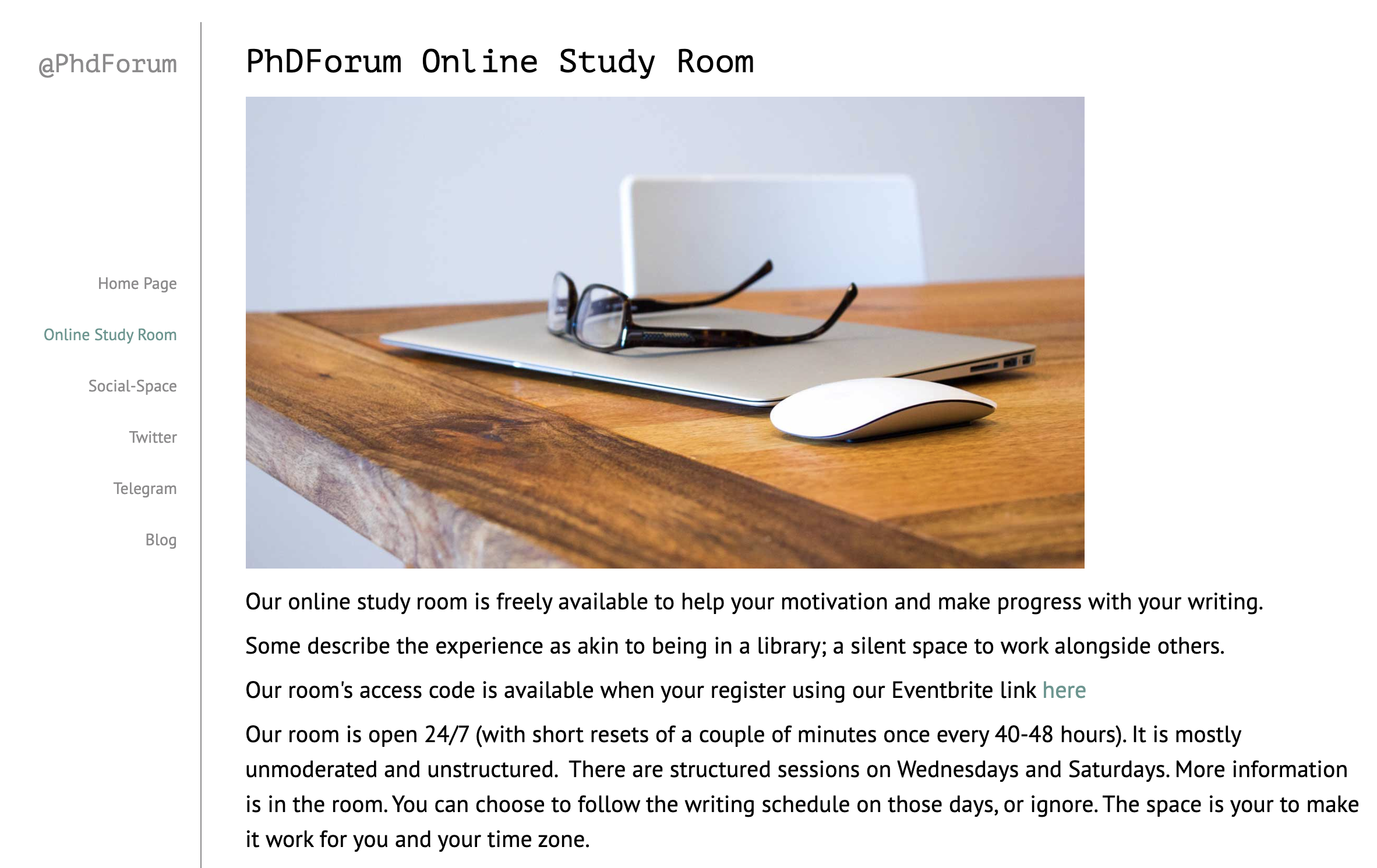 Additional tips
Text and confirm the accountability of an academic friend
Person 1: “Want to do a 25 pomodoro with me in 10 min.?” 
Person 2: “Sure. Give me a sec. I need to get my laptop open.”
Person 1: “Sounds good.” 
IM accountability of friend (see script above)
Work together over Zoom or at an outside location 
Schedule for 2 to 3 hours at a time
Be sure to set boundaries on chit chat
Support on Twitter
@WriteThatPhD
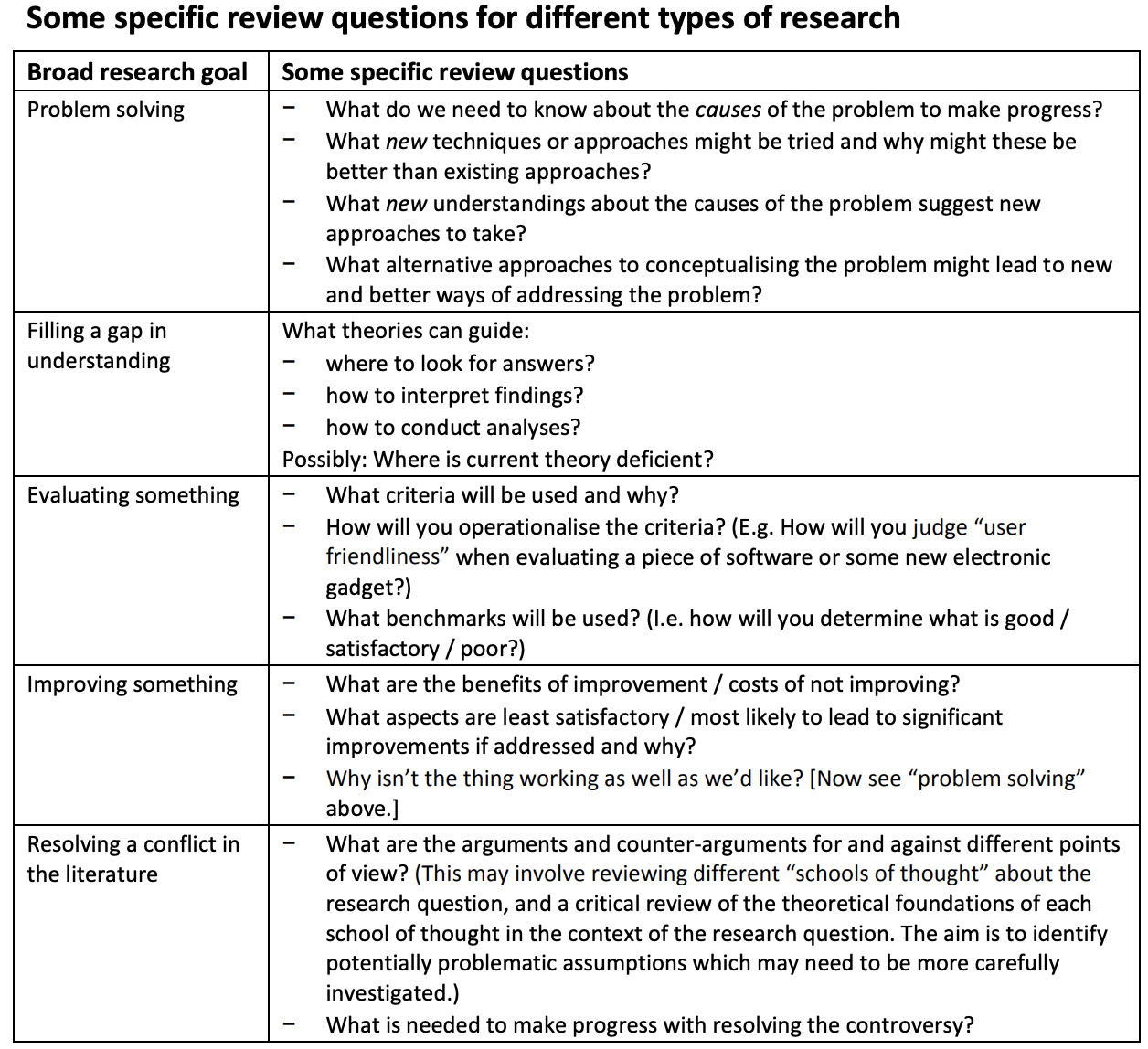 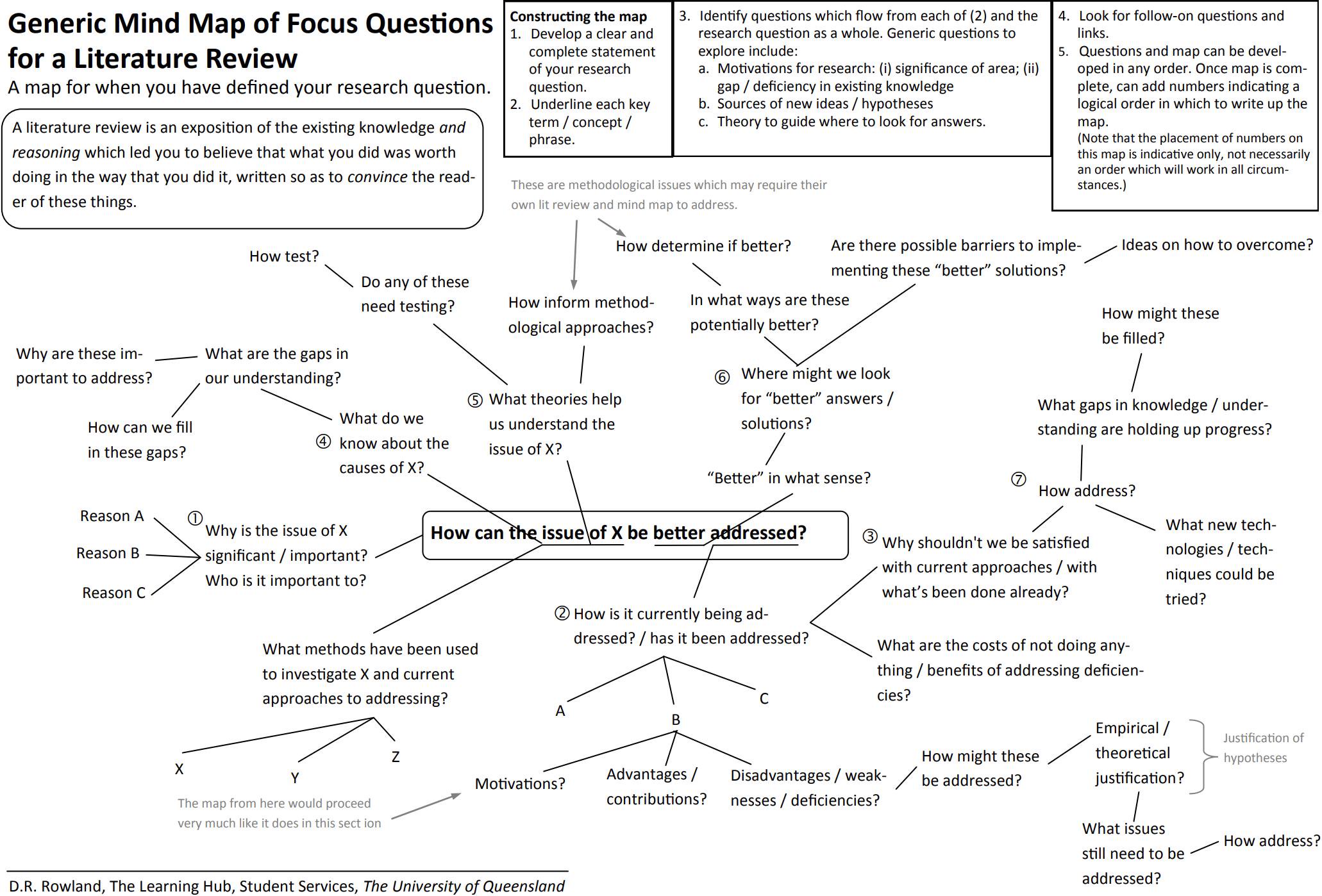 [Speaker Notes: EXAMPLE of a useful resource from @WriteThatPhD on Twitter]
@raulpacheco
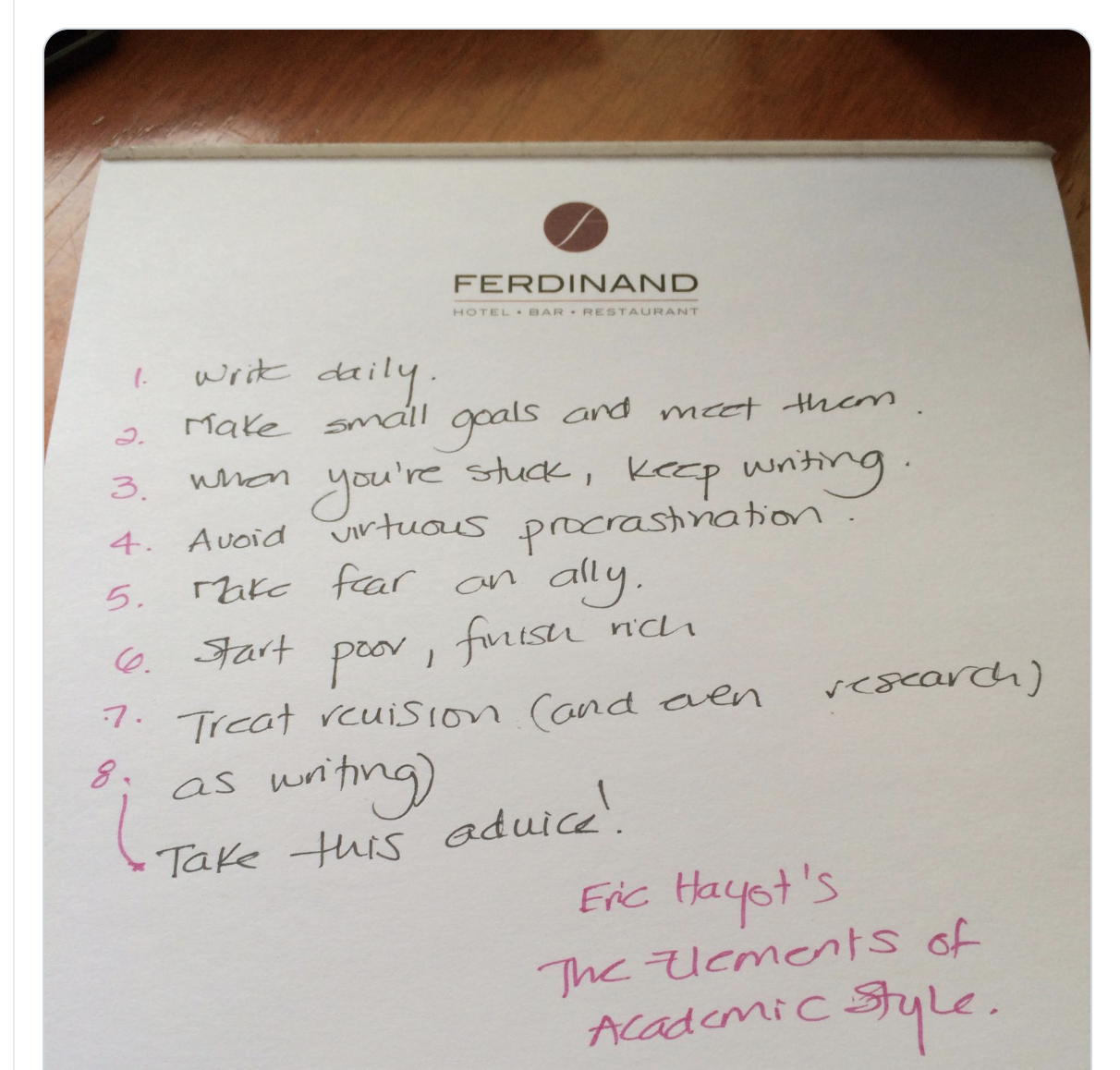 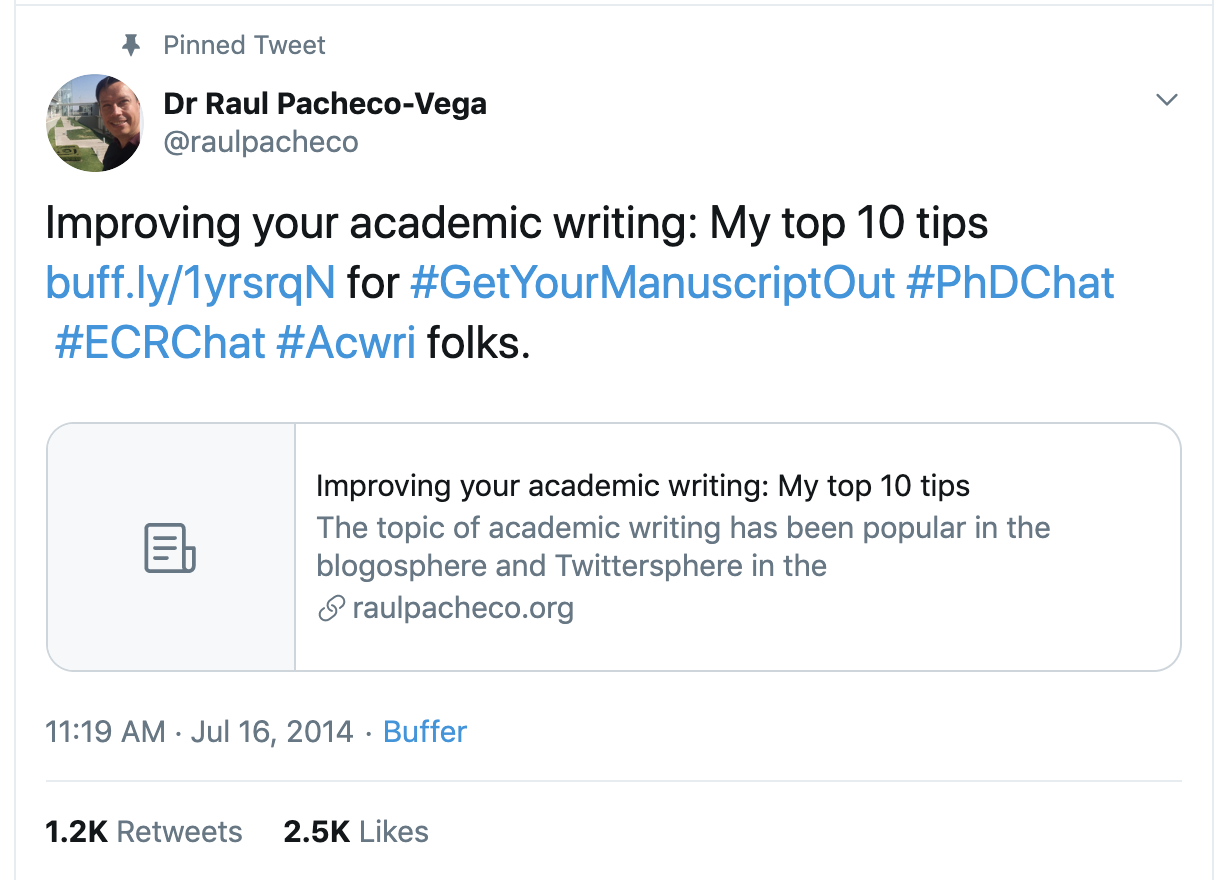 Focus Strategies
Forest App
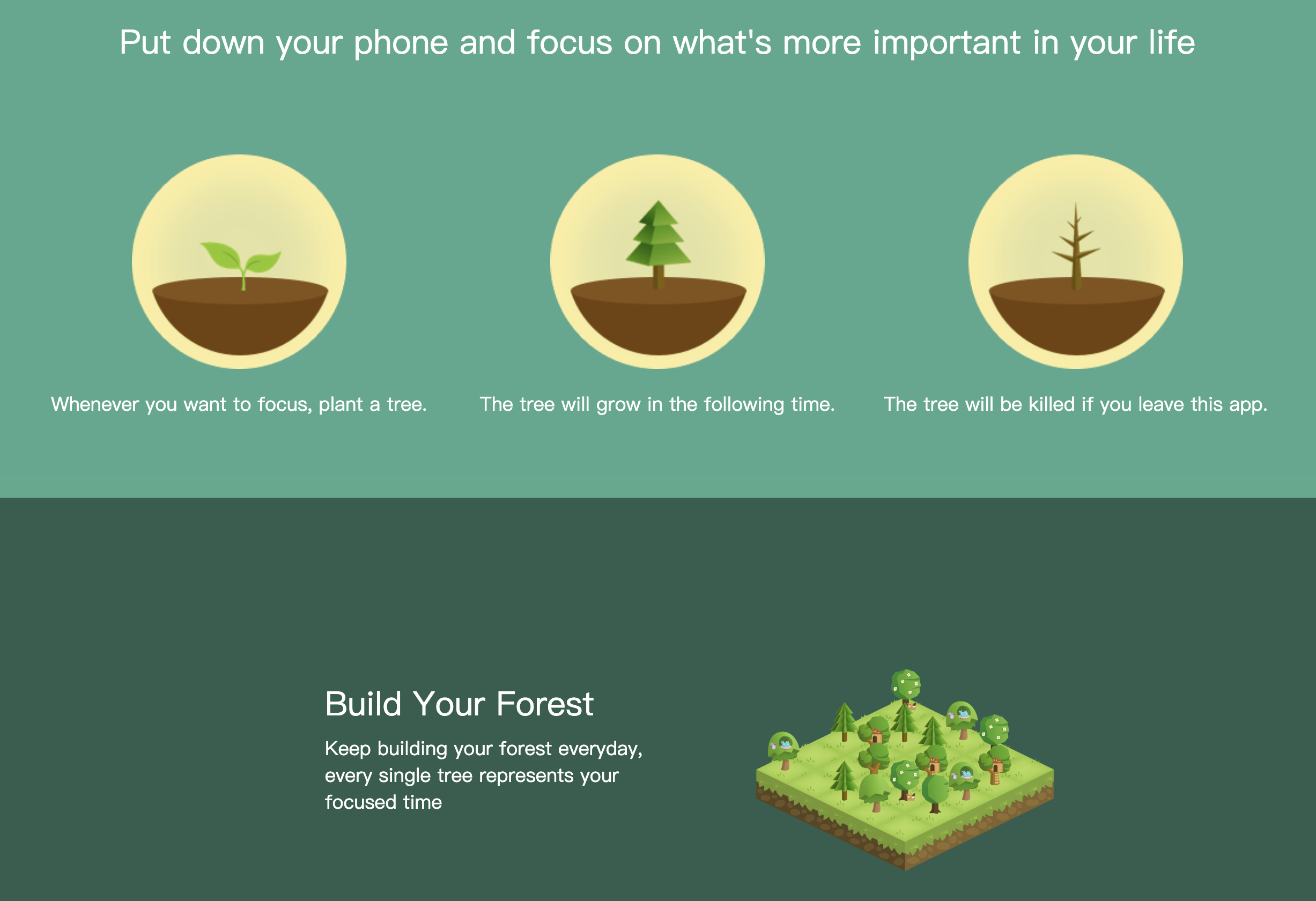 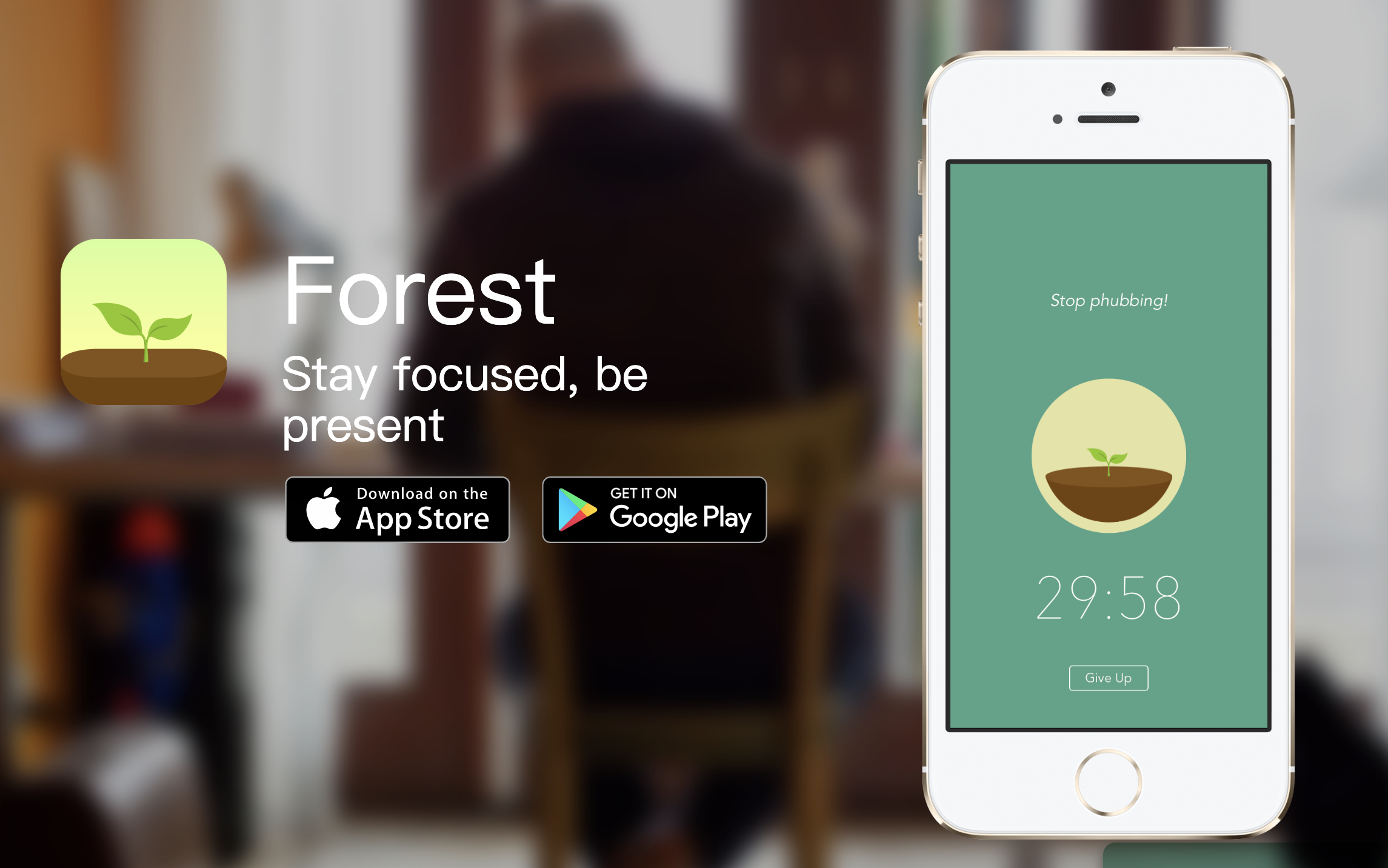 Tab Timer
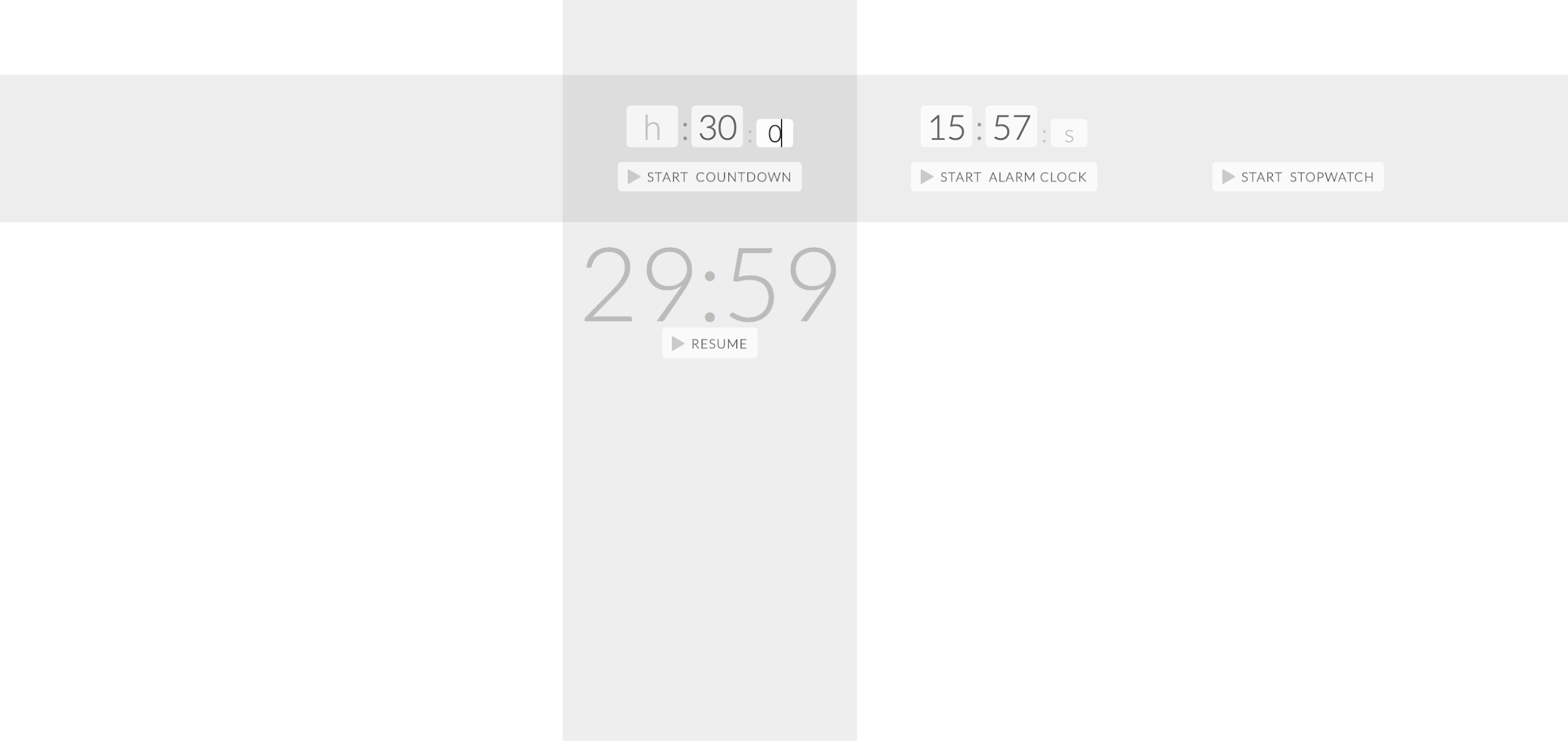 Dayboard
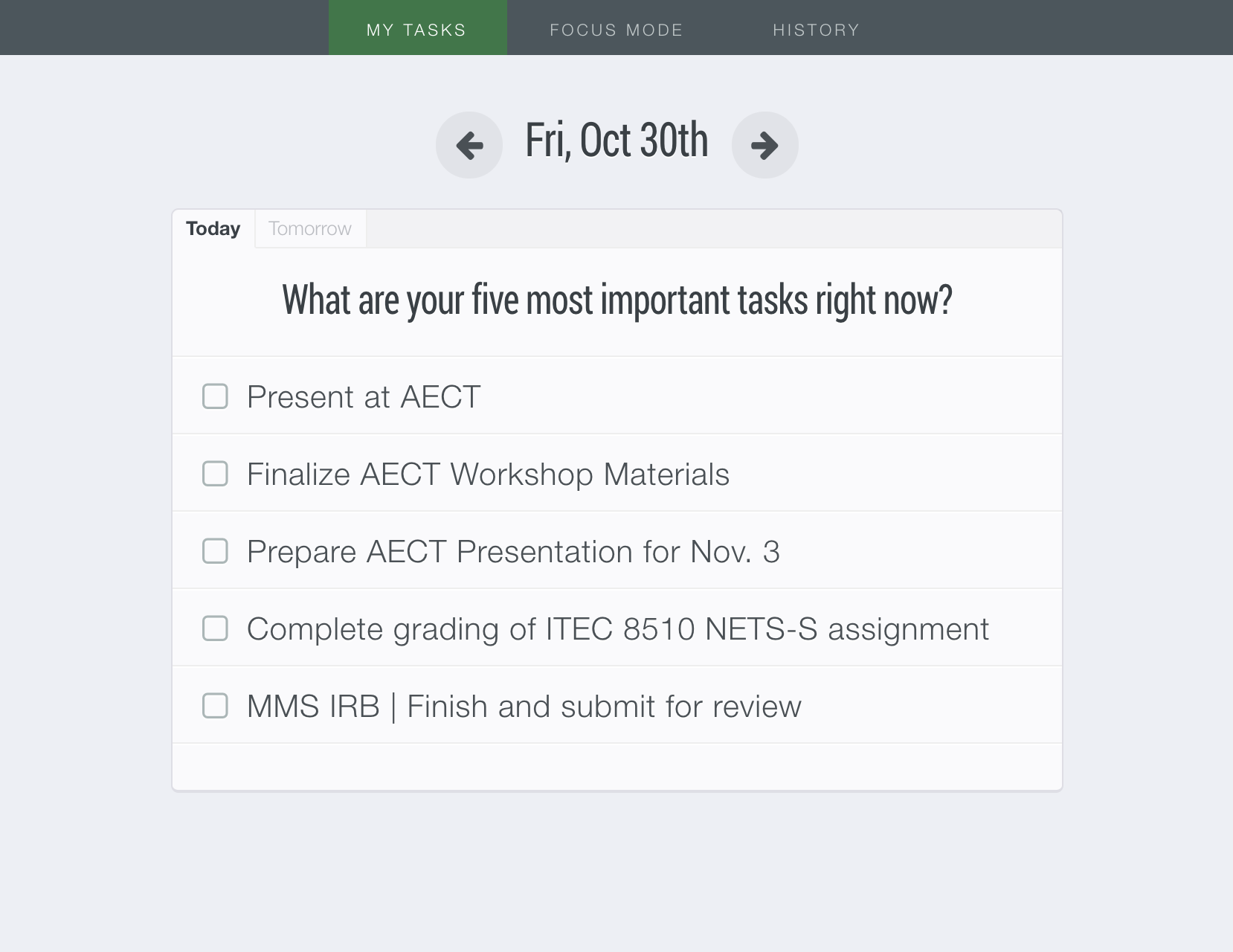 Dayboard
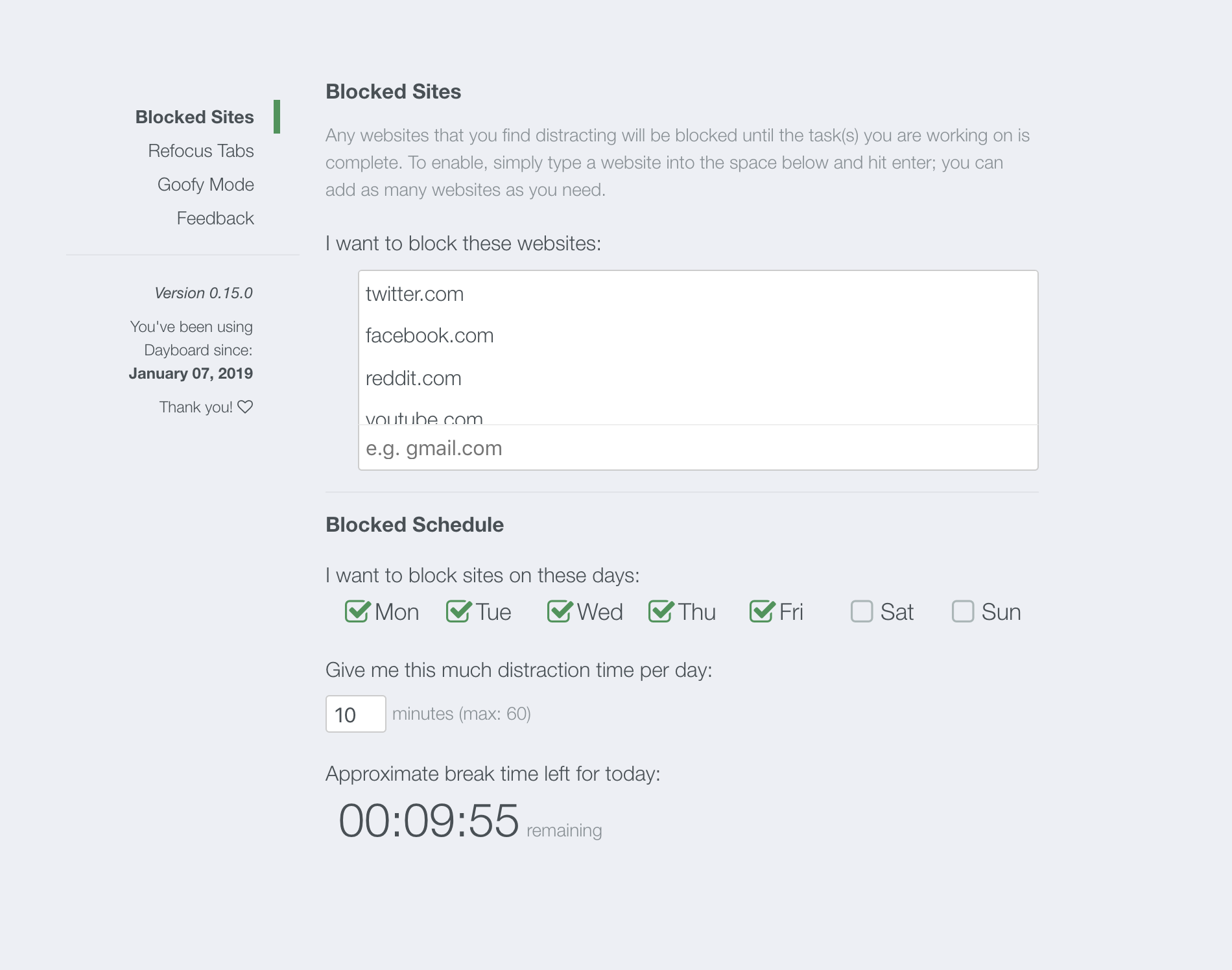 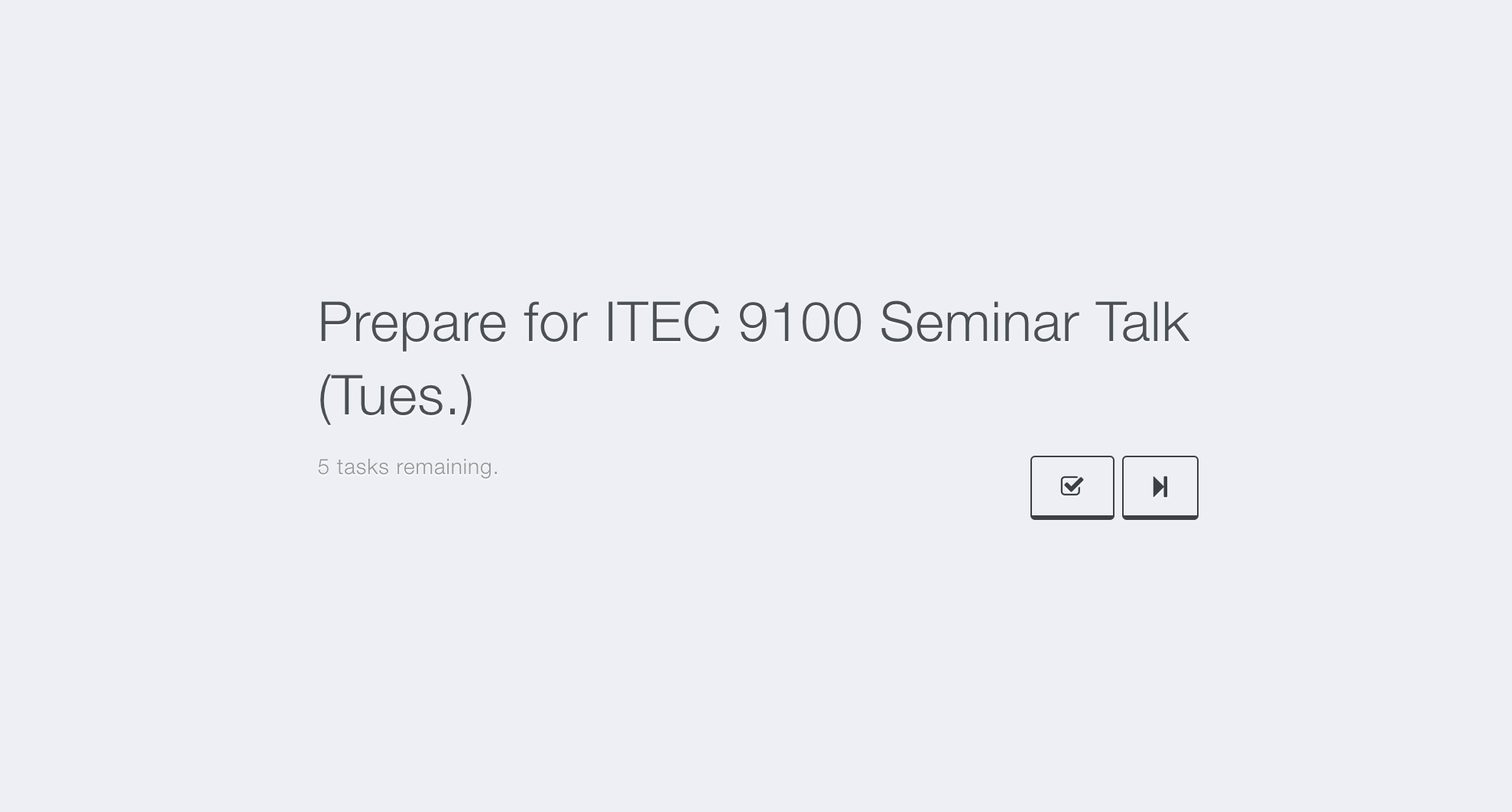 Turn on Focus feature in Word
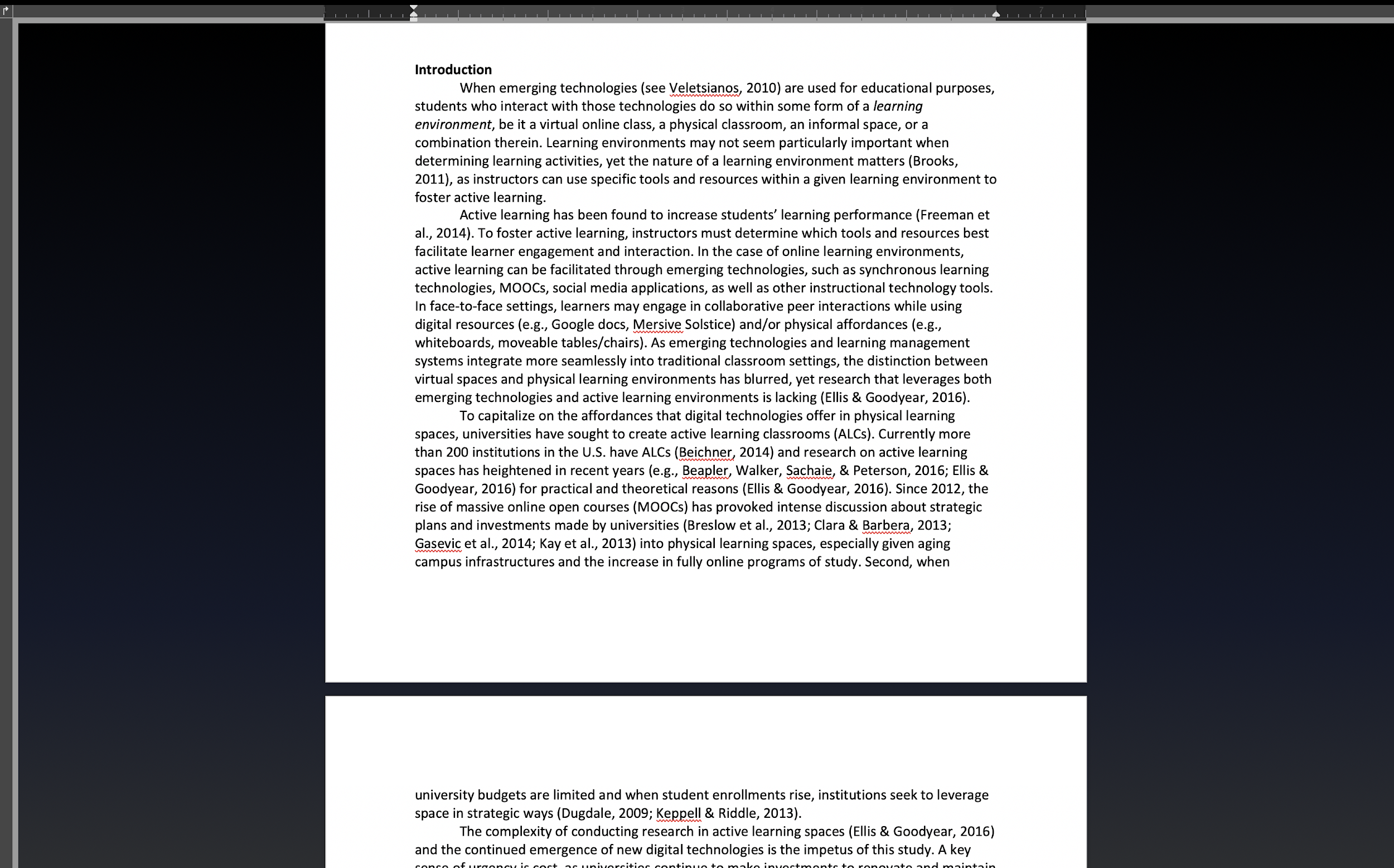 Extreme action: 
Turn off your laptop wifi. Yes, the wifi.
Organizational tools
Take 60 minutes and have a Sunday Meeting (*NCFDD)
If you still don't have a calendar, it's time to acquire one
Gently acknowledge that having more tasks than time is perfectly normal. It is not an individual shortcoming or personal flaw.
Consider saying “no” and/or lower a standard for a given day
Re-commit yourself to 30 (or 10, 15, 25) minutes of writing daily
If you haven't created your semester plan, it is not too late.
Dr.  Yeol Huh’s Writing Space
Ultra Wide Monitor
Coffee
Additional Tips...
A unique tip for writing:
A mechanical keyboard (e.g., Cherry MX Brown for office use) that gives you a lively sound and tectile feels when typing. I just wanted to make the act of typing a pleasant task.
To help organize the reading materials for your literature review:
Using a blogging tool with tagging (aka labeling)
Create a short summary of the article and give relevant tags (i.e., K-12, motivation, tech integration etc.) so that later you can sort the literature easily using tags (labels).
Turn teaching, practice, service into publication
Various Roles of a Graduate Student
Instructor, teaching assistant
Instructional designer, consultant, learning technologist
Graduate assistant on campus
Members of organizations
Student
Researcher
Why Important?
Get your own publication experience from start to finish as early as possible.
Make the most out of it!
Example:
Journal of Education for Teaching (JET)
SSCI journal in teacher education, international context
Original Research paper (6000 words)
Research in Progress (1000 words)
Research in Practice (1000 words)
Book Review
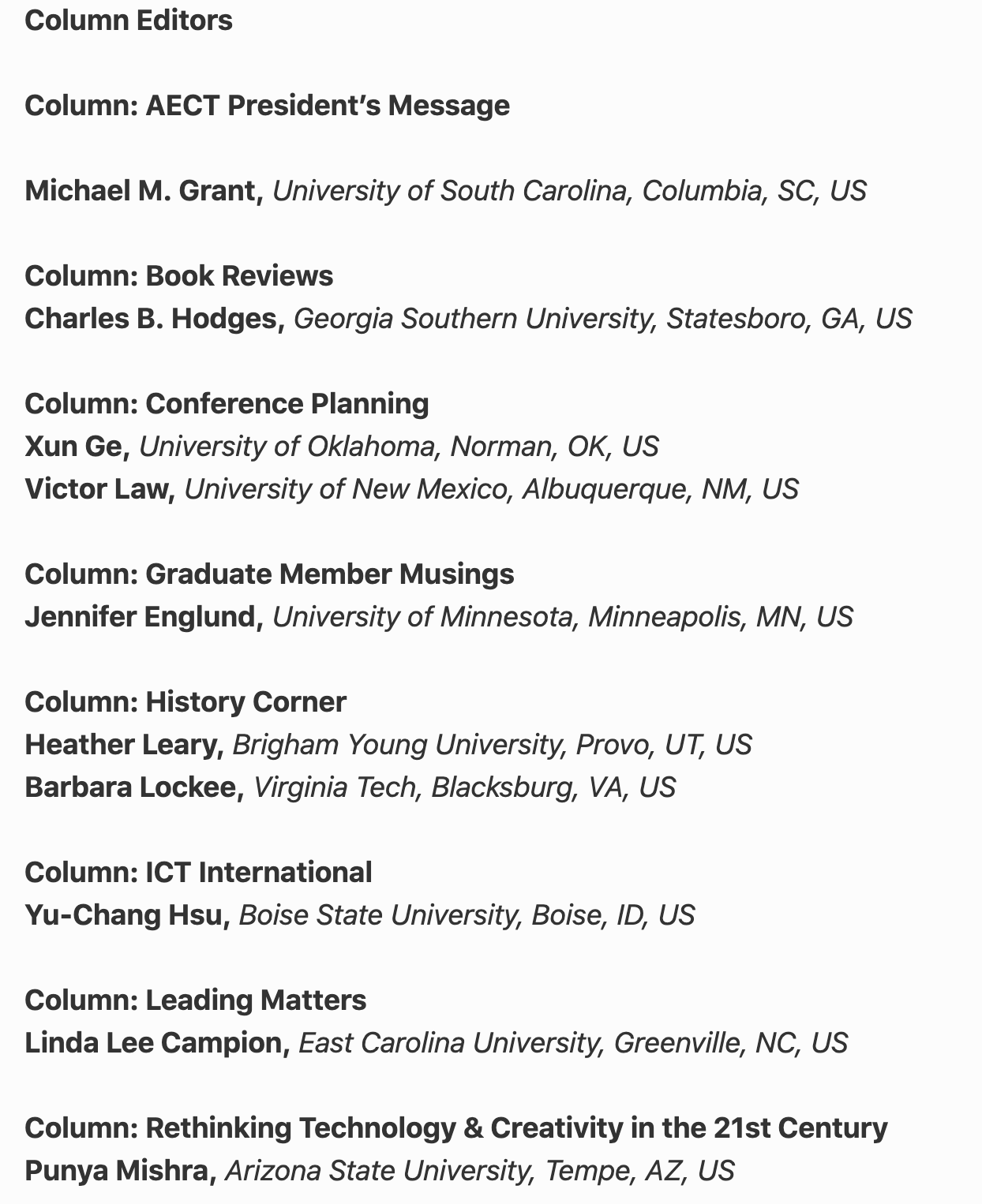 Example of TechTrends
So how can I find this information?
Set up an alert
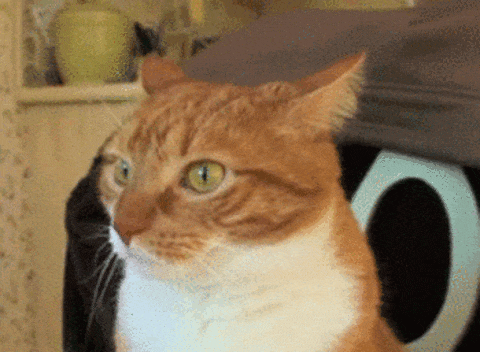 ETR&D
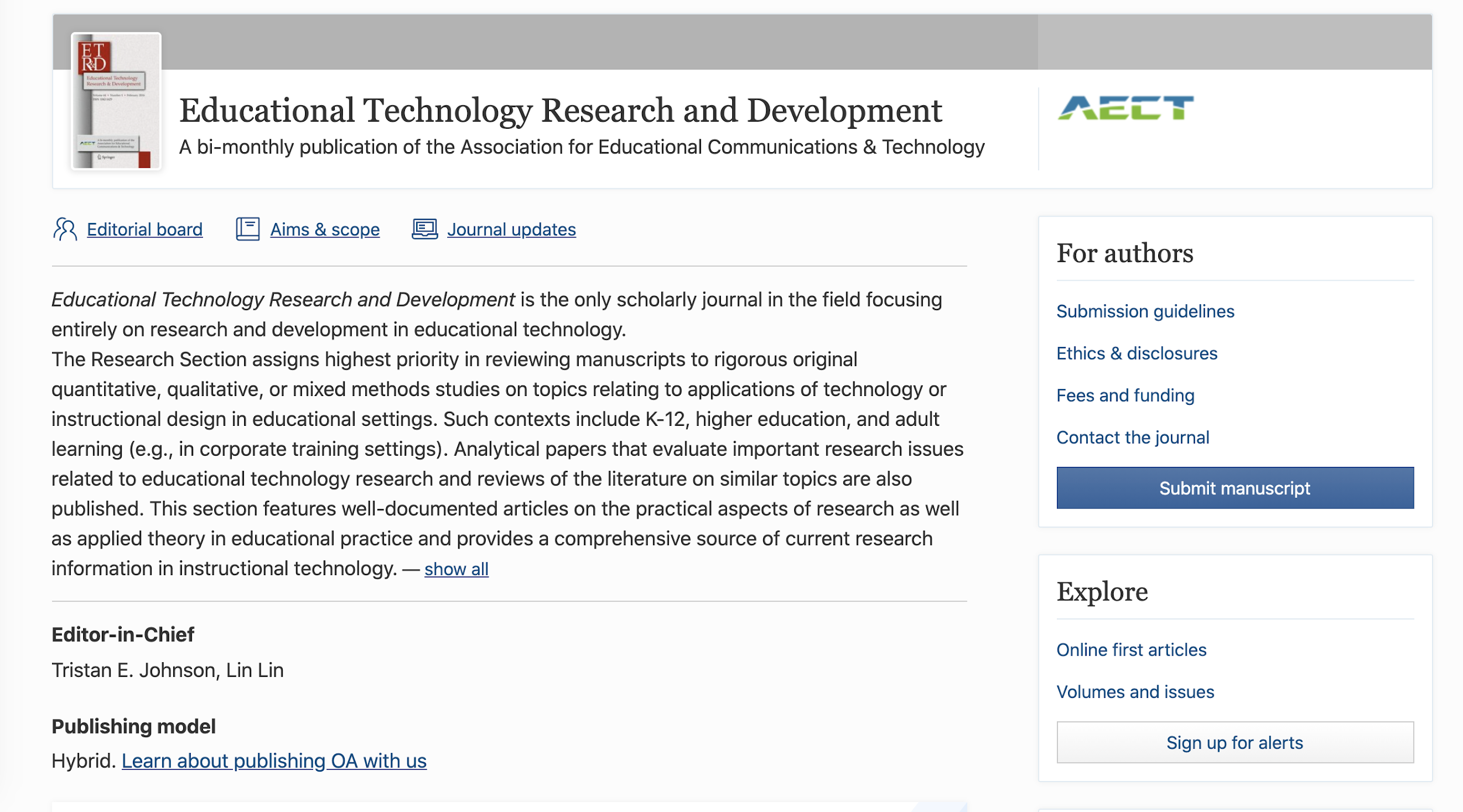 British Journal of Educational Technology
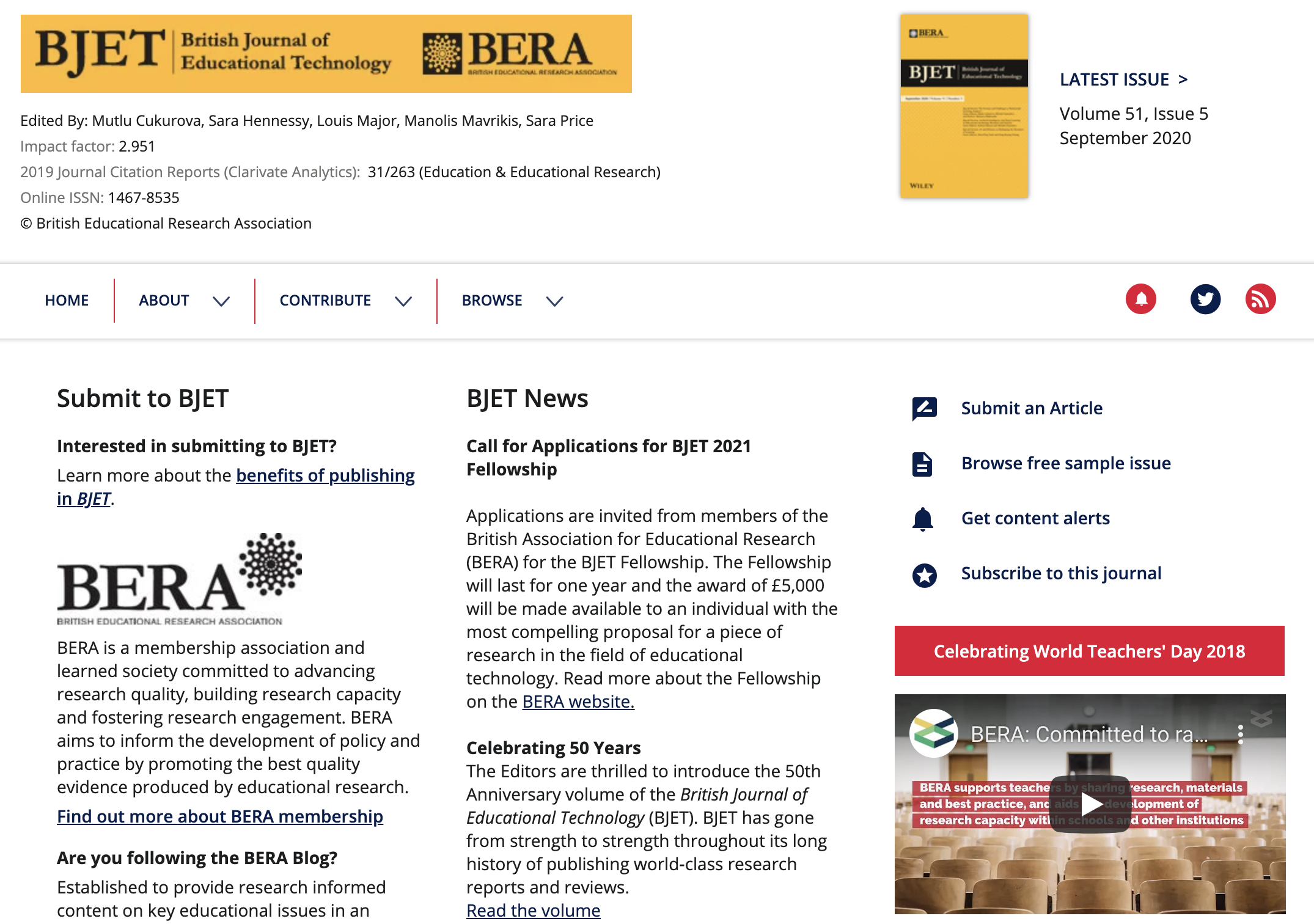 Computers and Education
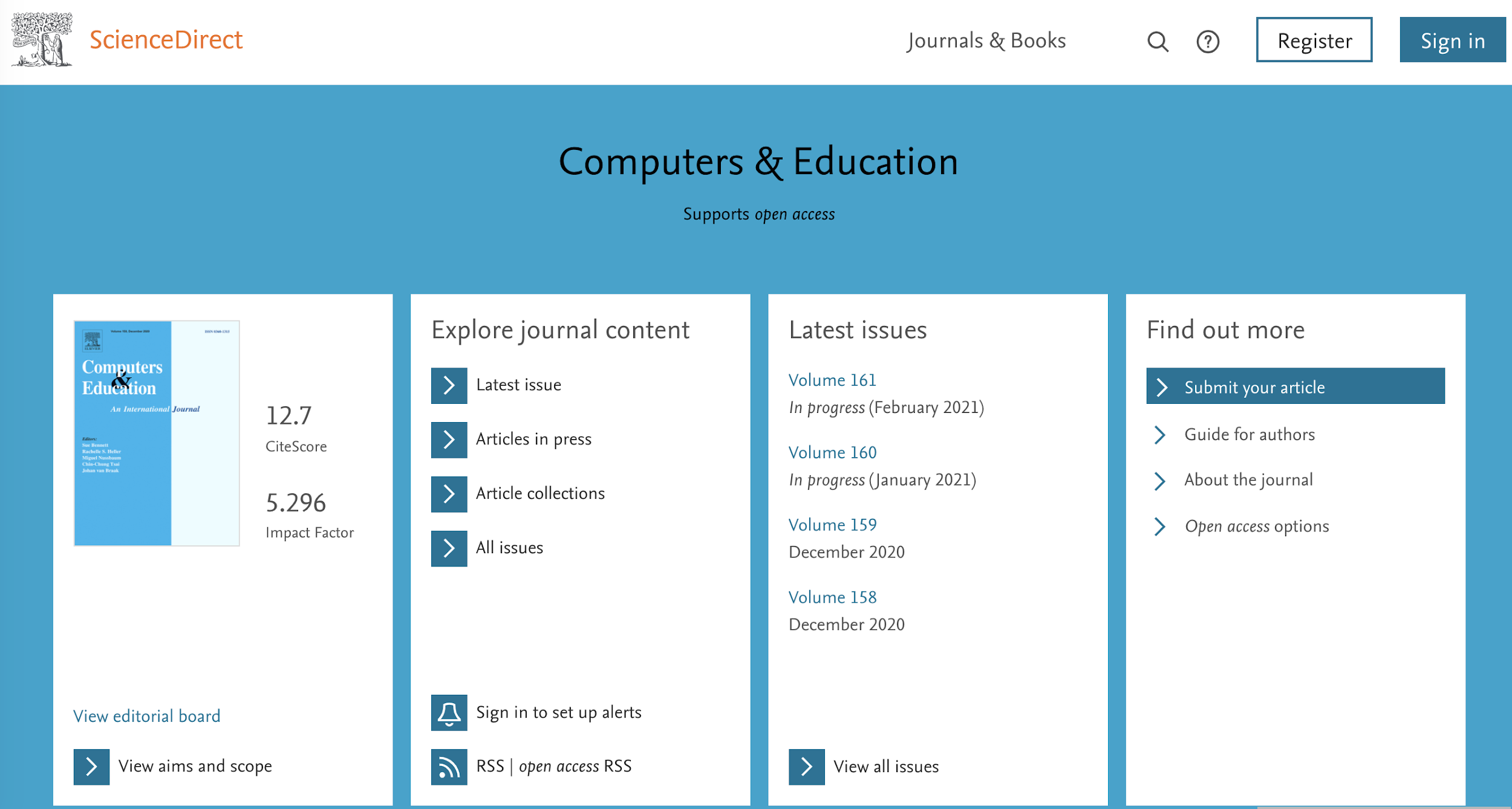 Talk to your advisor or faculty on record
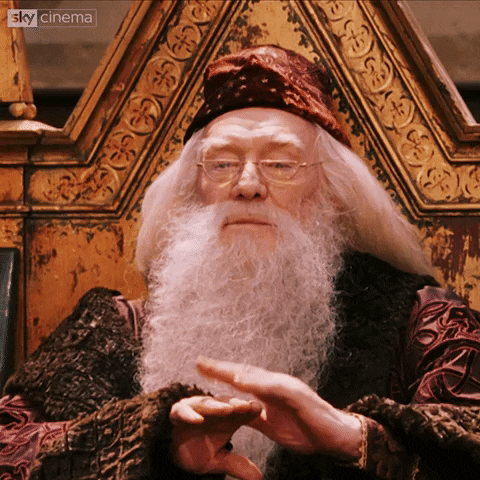 Create your own opportunity
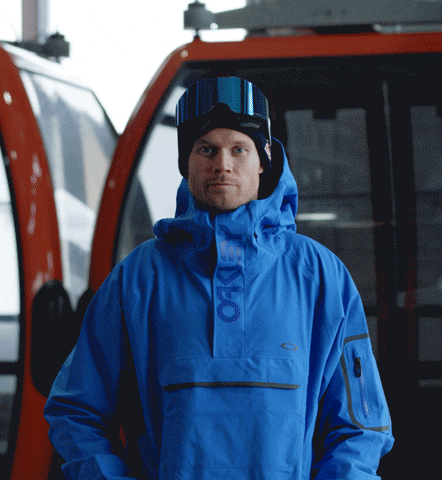 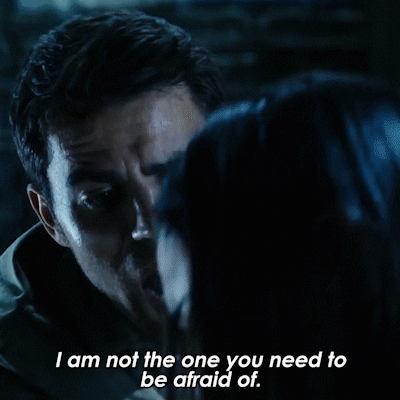 Don’t be afraid of 
contacting the editor
Meina- Research Collaboration-Why?
Improve quality of research
Extend research relationships and networks
Foster interdisciplinary and transdisciplinary research
Share expertise and knowledge transfer
Enhance scientific and publishing productivity
Accelerate dissemination of findings for community benefit
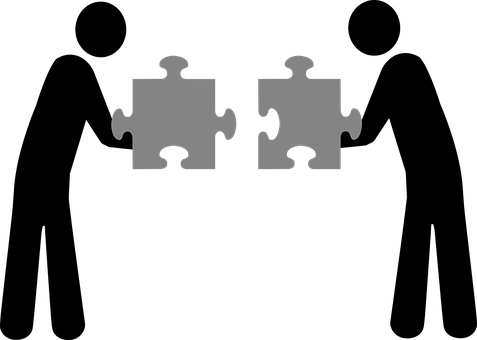 [Speaker Notes: Retrieved from https://www.google.com/search?q=collaboration&tbm=isch&ved=2ahUKEwj8ivazkeDsAhUI0awKHcTRALsQ2-cCegQIABAA&oq=collaboration&gs_lcp=CgNpbWcQAzIFCAAQsQMyAggAMgIIADICCAAyAggAMgIIADICCAAyAggAMgIIADICCAA6BAgjECc6BAgAEEM6BwgAELEDEEM6CAgAELEDEIMBULmxDliCvQ5gzL4OaABwAHgAgAFPiAHKBpIBAjEzmAEAoAEBqgELZ3dzLXdpei1pbWfAAQE&sclient=img&ei=iQeeX7yiDYiiswXEo4PYCw&bih=881&biw=1965&tbs=il%3Acl&hl=en#imgrc=TBP9Sue5H-FIAM]
Meina- Research Collaboration-How?
Identify the skills that you can offer
Identify how the collaboration will meet your needs
Find collaborators
Introduce yourself
Set expectations at the beginning of the collaboration
Leverage tools for collaborations
Keep communicating
Do not be discouraged
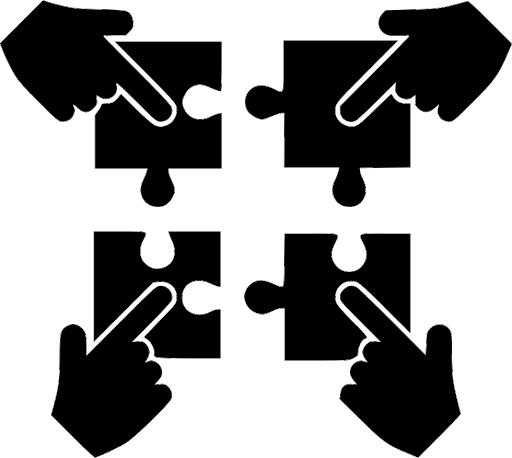 [Speaker Notes: Retrieved from https://www.google.com/search?q=collaboration&tbm=isch&ved=2ahUKEwj8ivazkeDsAhUI0awKHcTRALsQ2-cCegQIABAA&oq=collaboration&gs_lcp=CgNpbWcQAzIFCAAQsQMyAggAMgIIADICCAAyAggAMgIIADICCAAyAggAMgIIADICCAA6BAgjECc6BAgAEEM6BwgAELEDEEM6CAgAELEDEIMBULmxDliCvQ5gzL4OaABwAHgAgAFPiAHKBpIBAjEzmAEAoAEBqgELZ3dzLXdpei1pbWfAAQE&sclient=img&ei=iQeeX7yiDYiiswXEo4PYCw&bih=881&biw=1965&tbs=il%3Acl&hl=en#imgrc=1C1gKEYxDs39-M&imgdii=FLQg6a_t9CpumM]
Susie Gronseth - Writing Where I Am
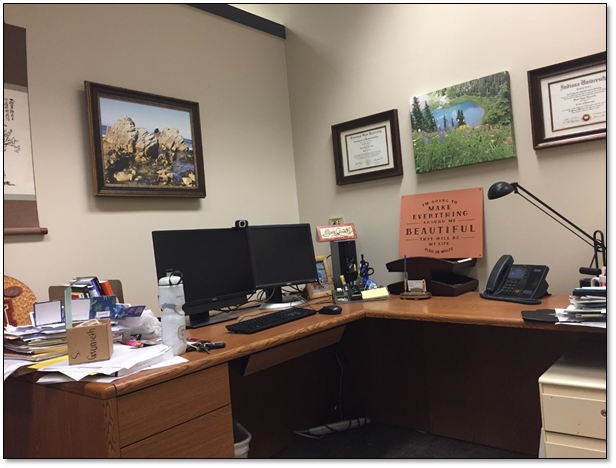 Writing in the spaces where we are...
Campus Office
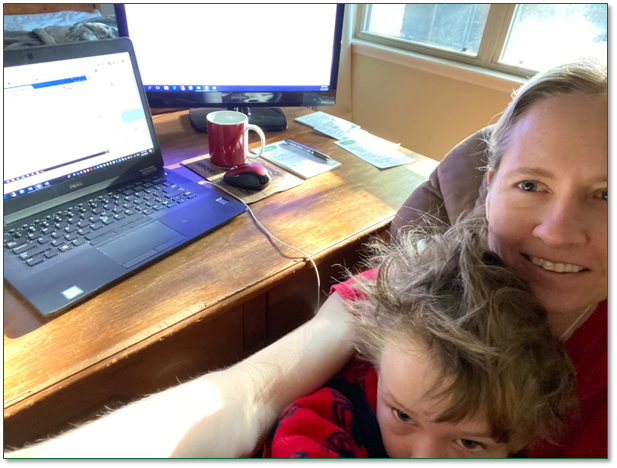 Quarantine Writing at Home
On Campus
In a Plane
At a Cafe
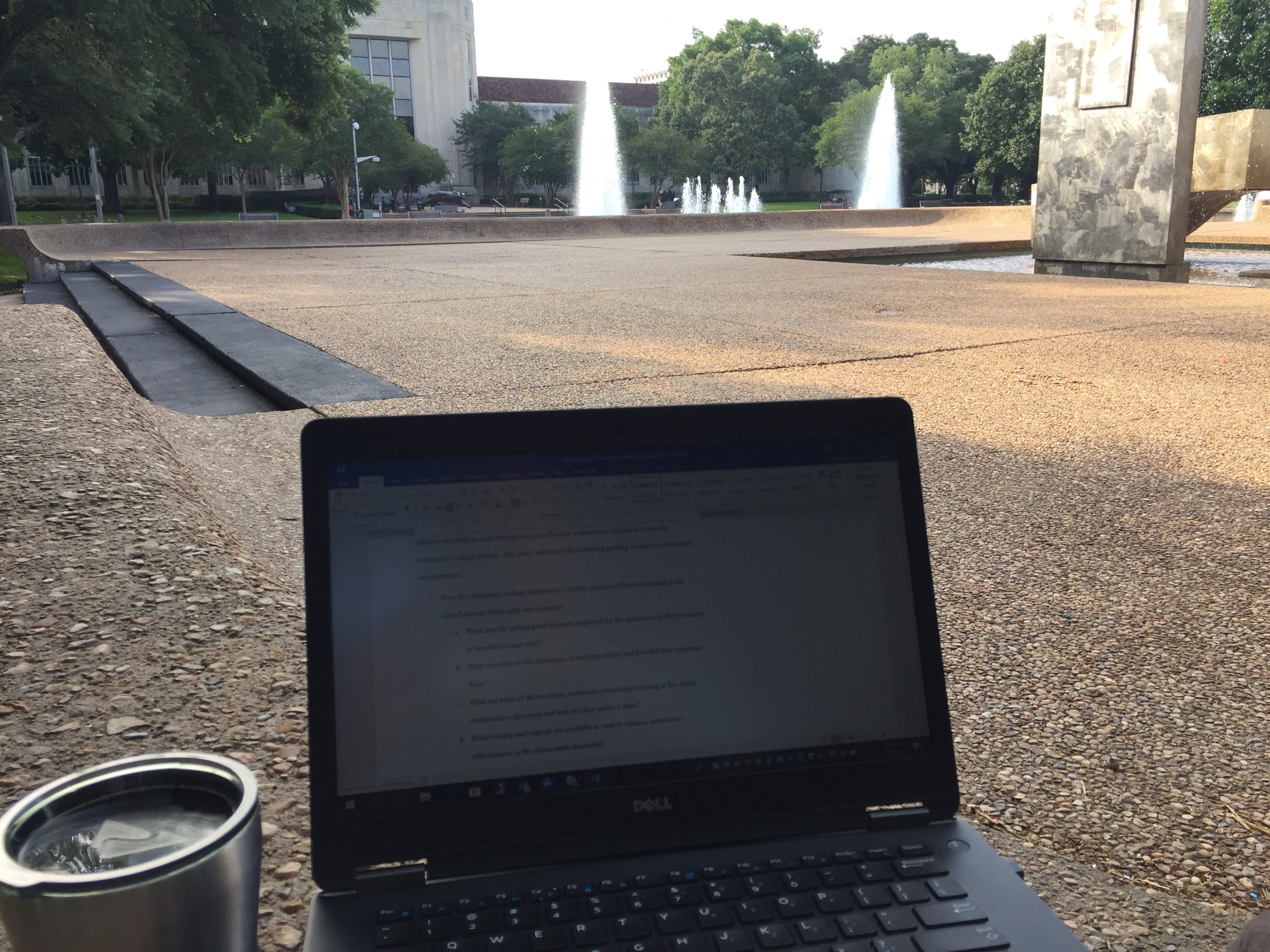 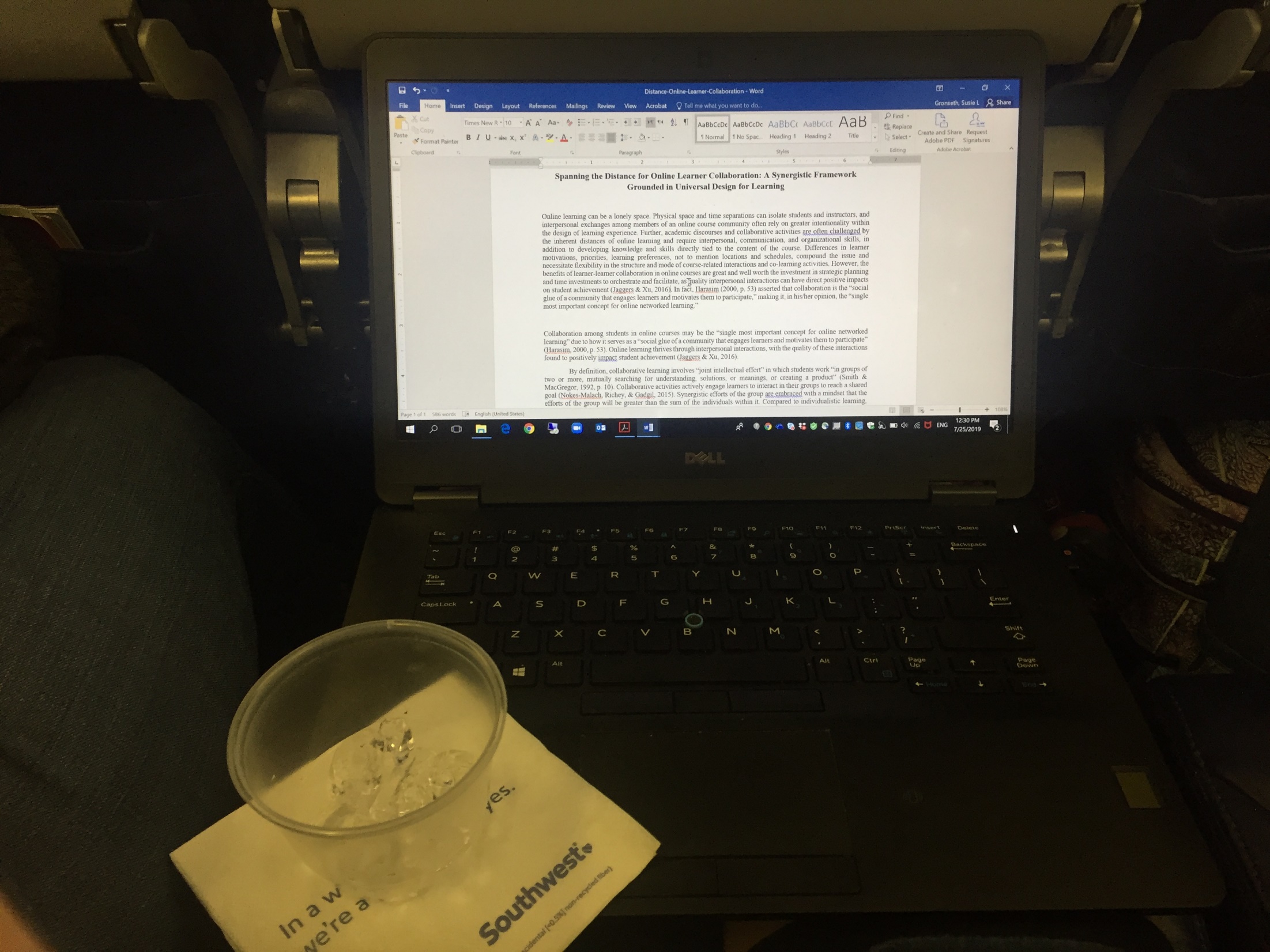 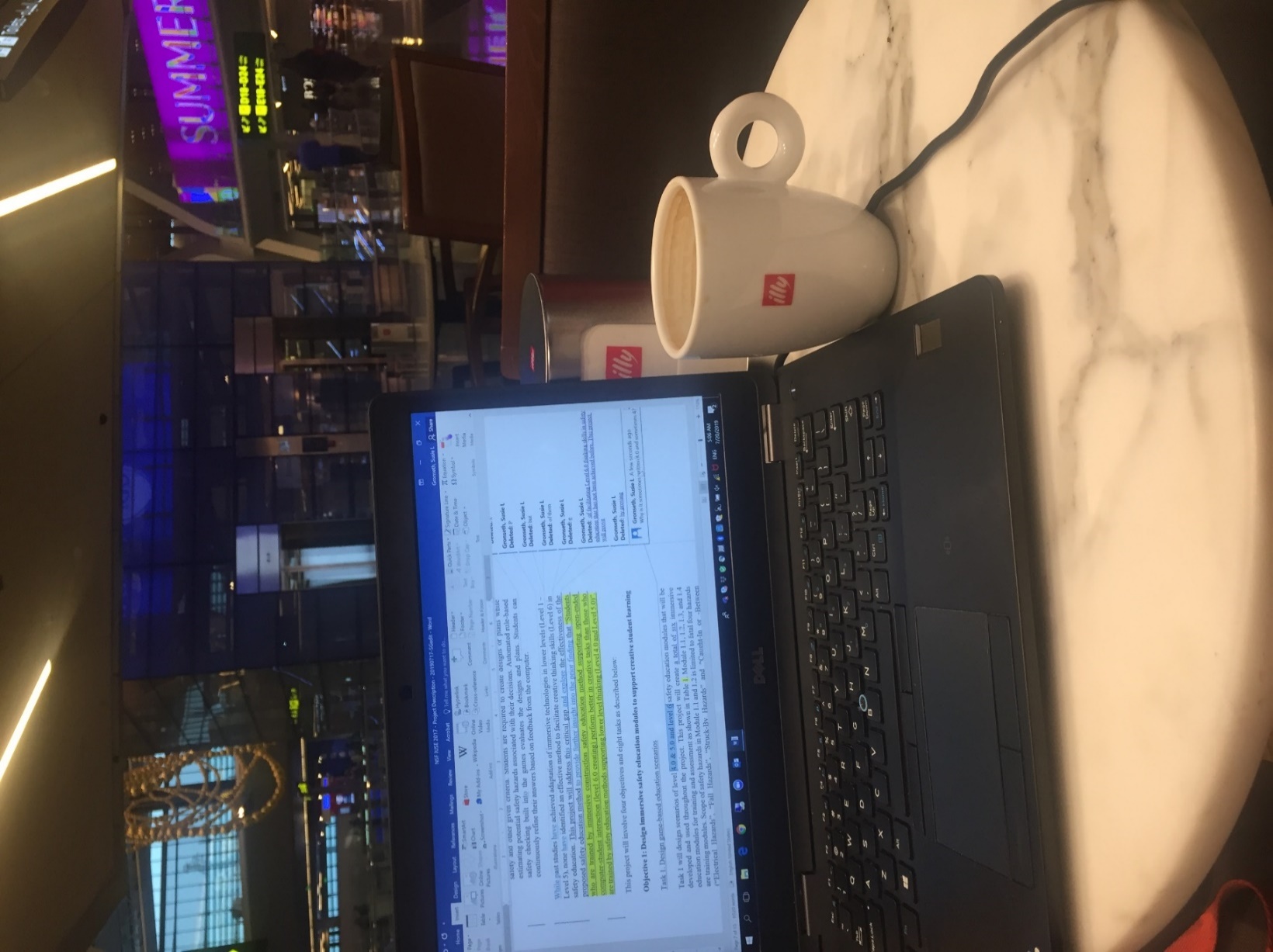 [Speaker Notes: What do your writing spaces look like? Are there special writing places you use for different parts of the writing process? How/why do you work in different spaces?]
Writing…on a bus…in Africa
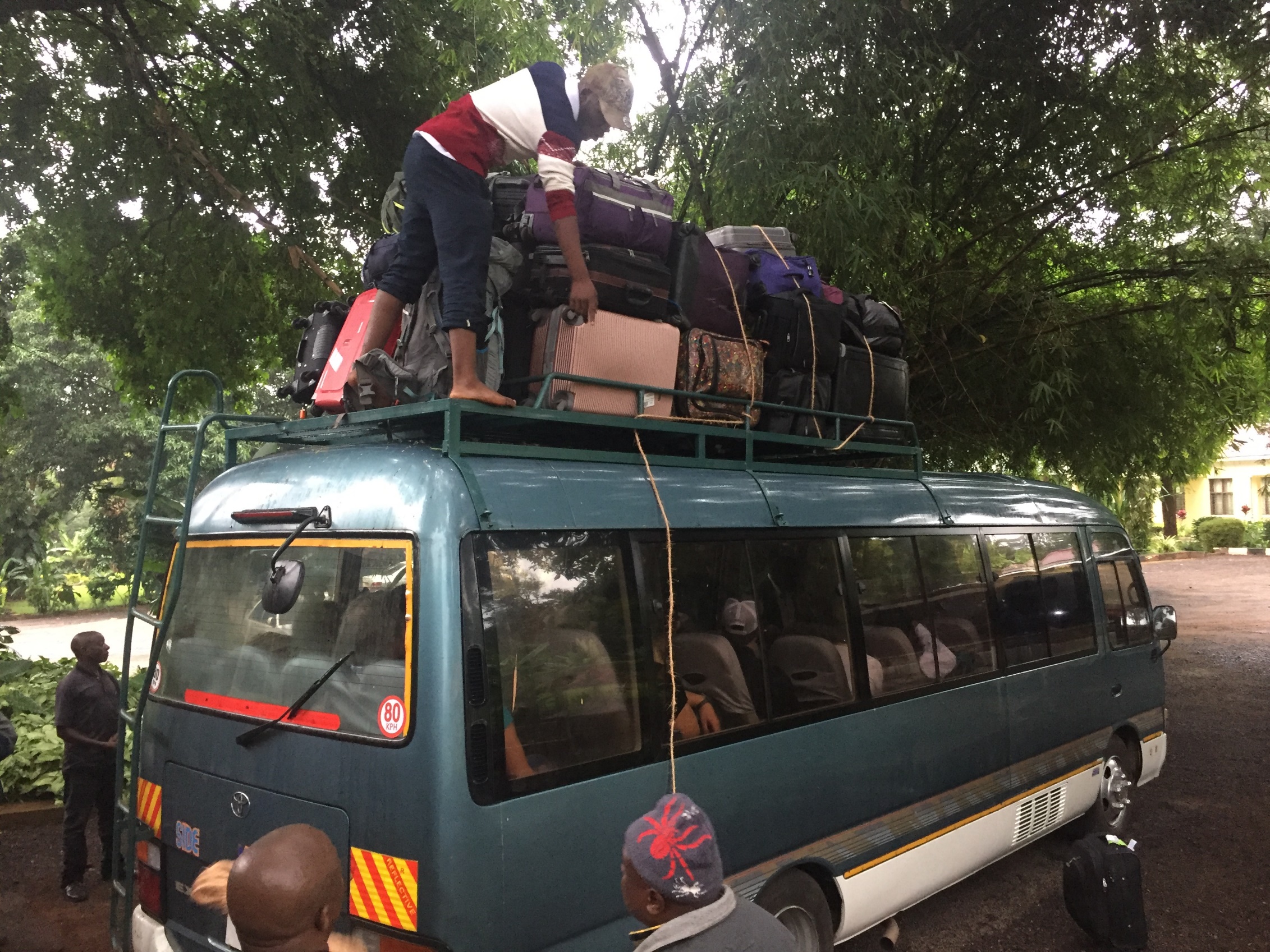 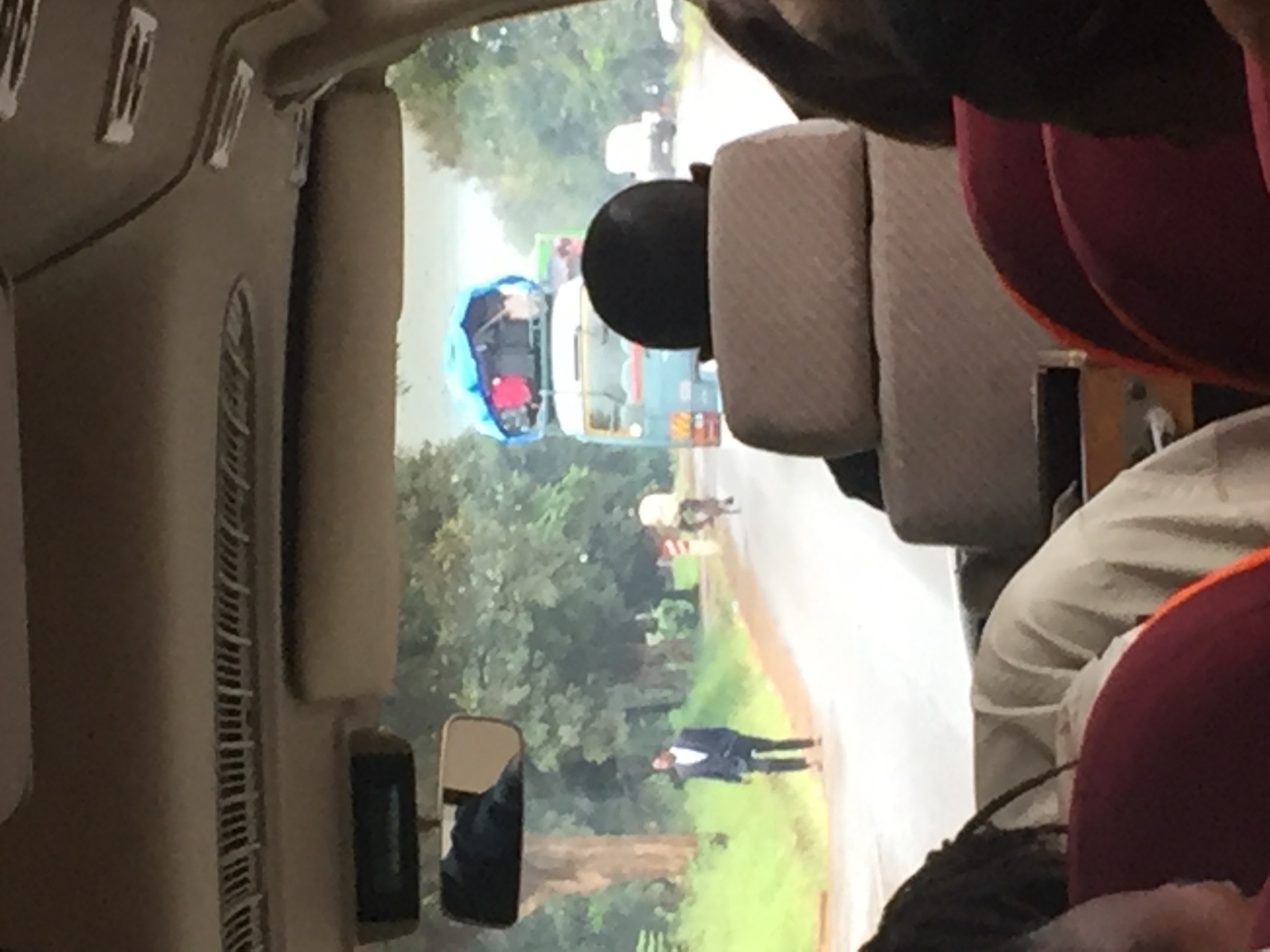 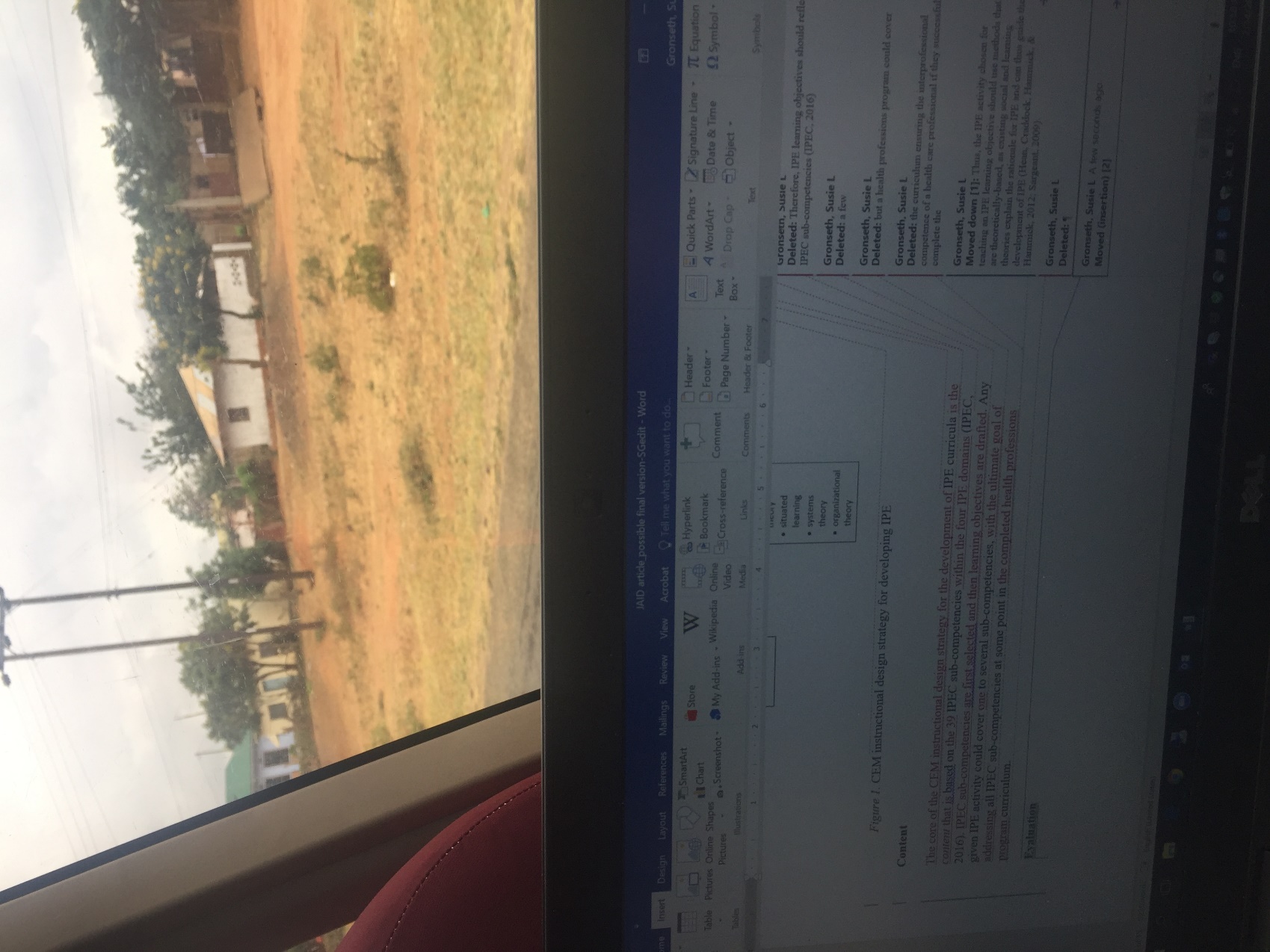 [Speaker Notes: What do your writing spaces look like? Are there special writing places you use for different parts of the writing process? How/why do you work in different spaces?]
Gaining motivation with a change of scenery
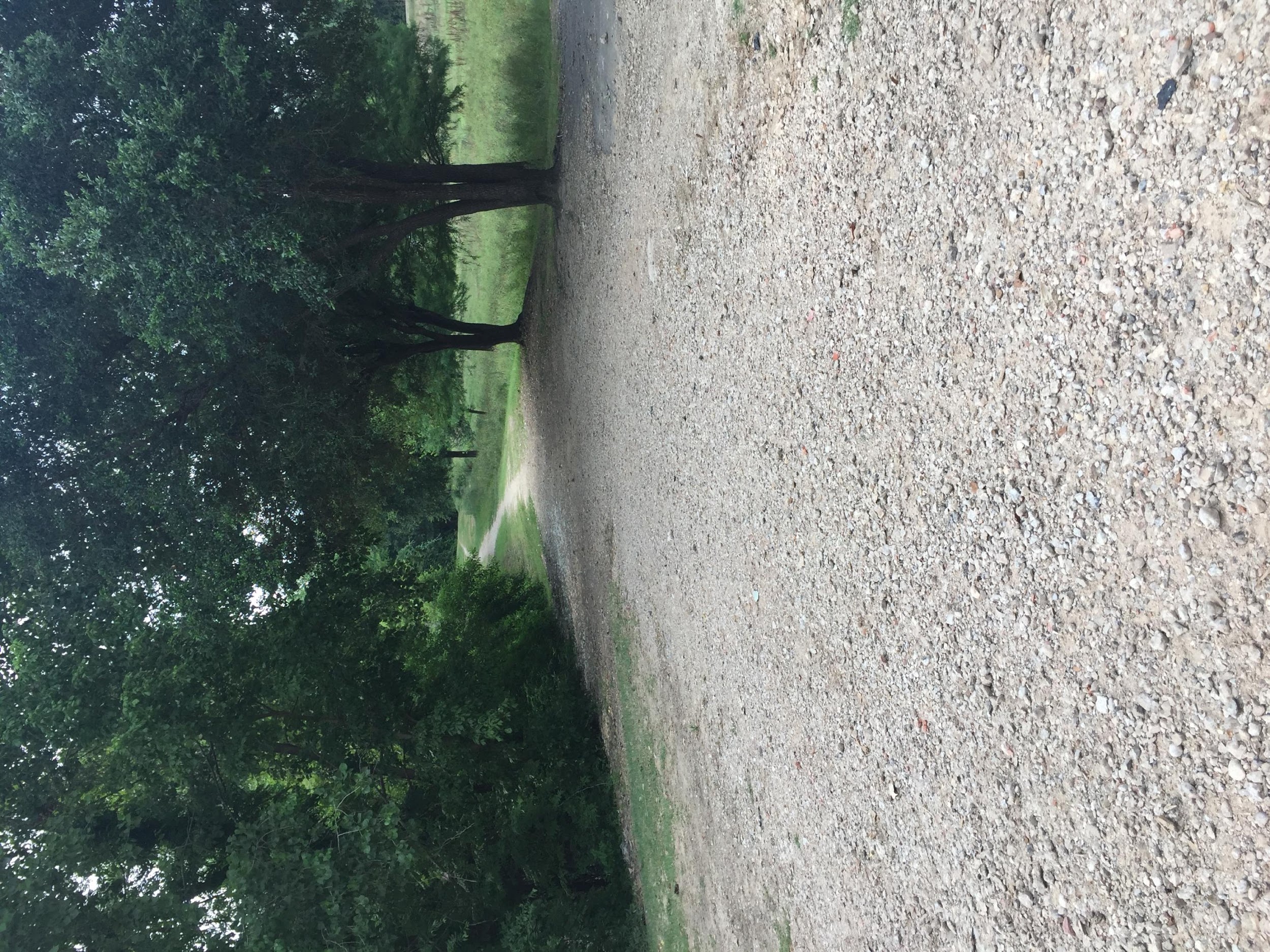 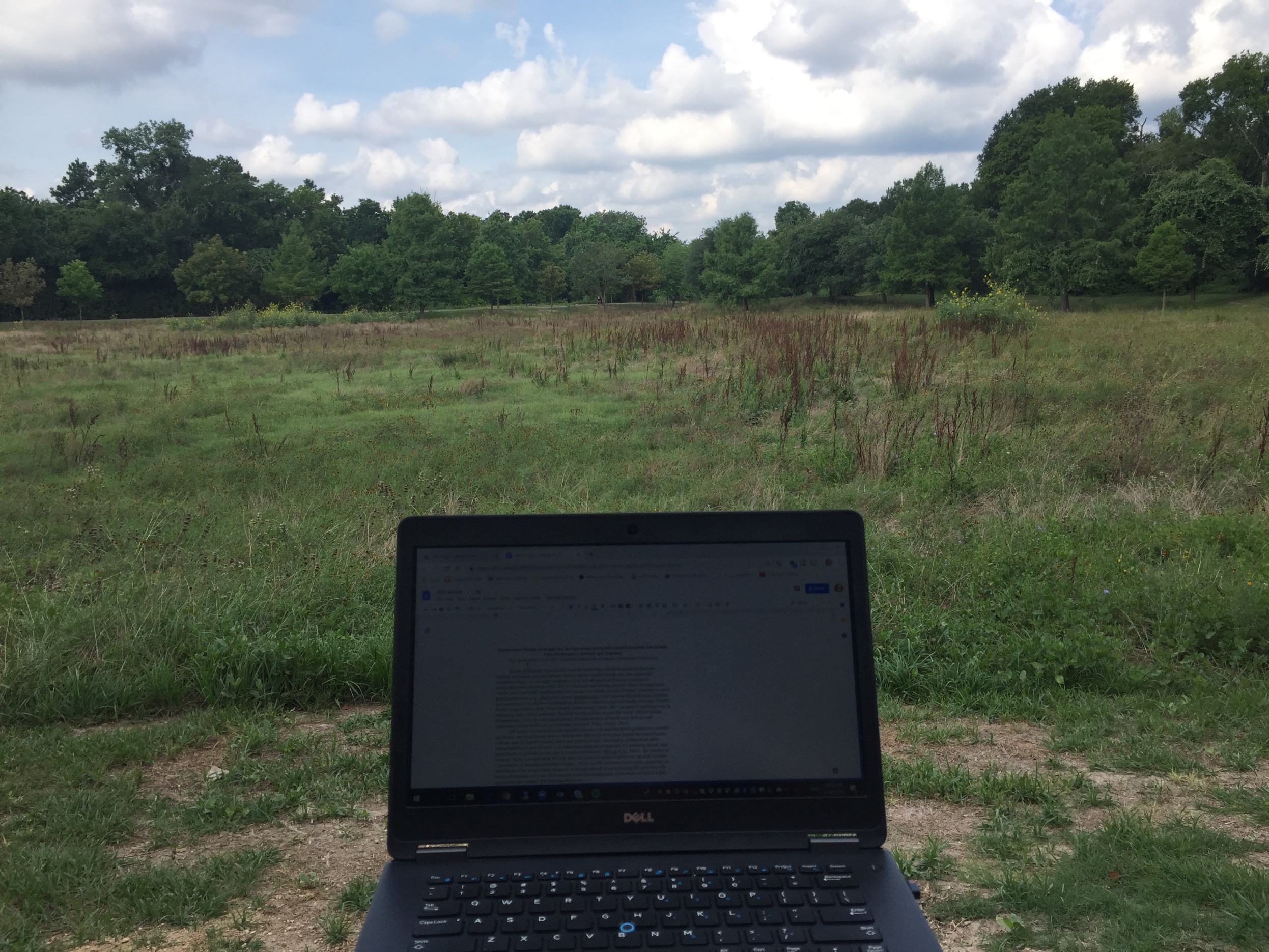 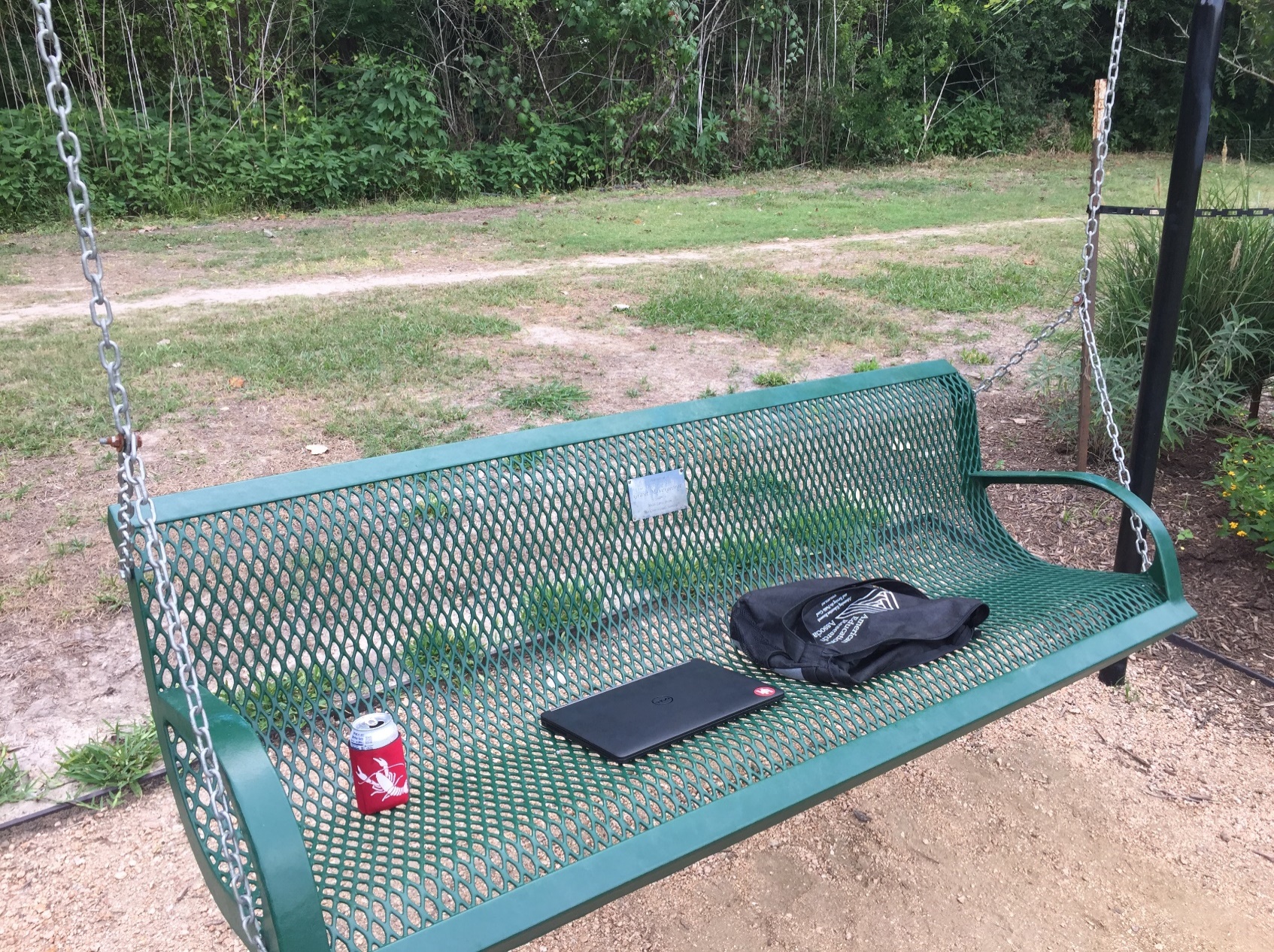 [Speaker Notes: Alternative locations. Any hideaways…? Secret locations? Special places?]
Writing Tools
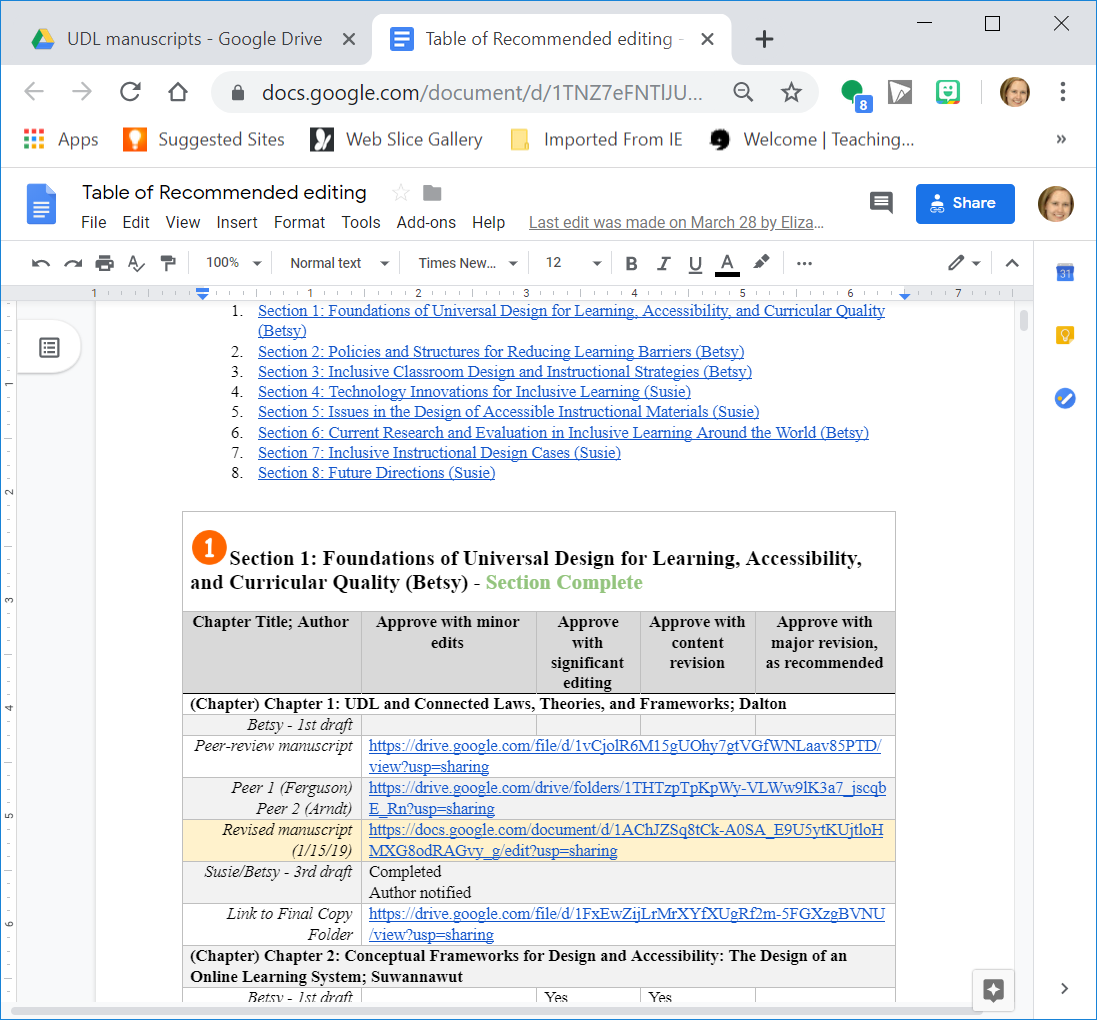 Cloud-based storage (Google Drive, Dropbox, OneDrive, etc.)
Tables, spreadsheets, direct links, folders, and sub-folders
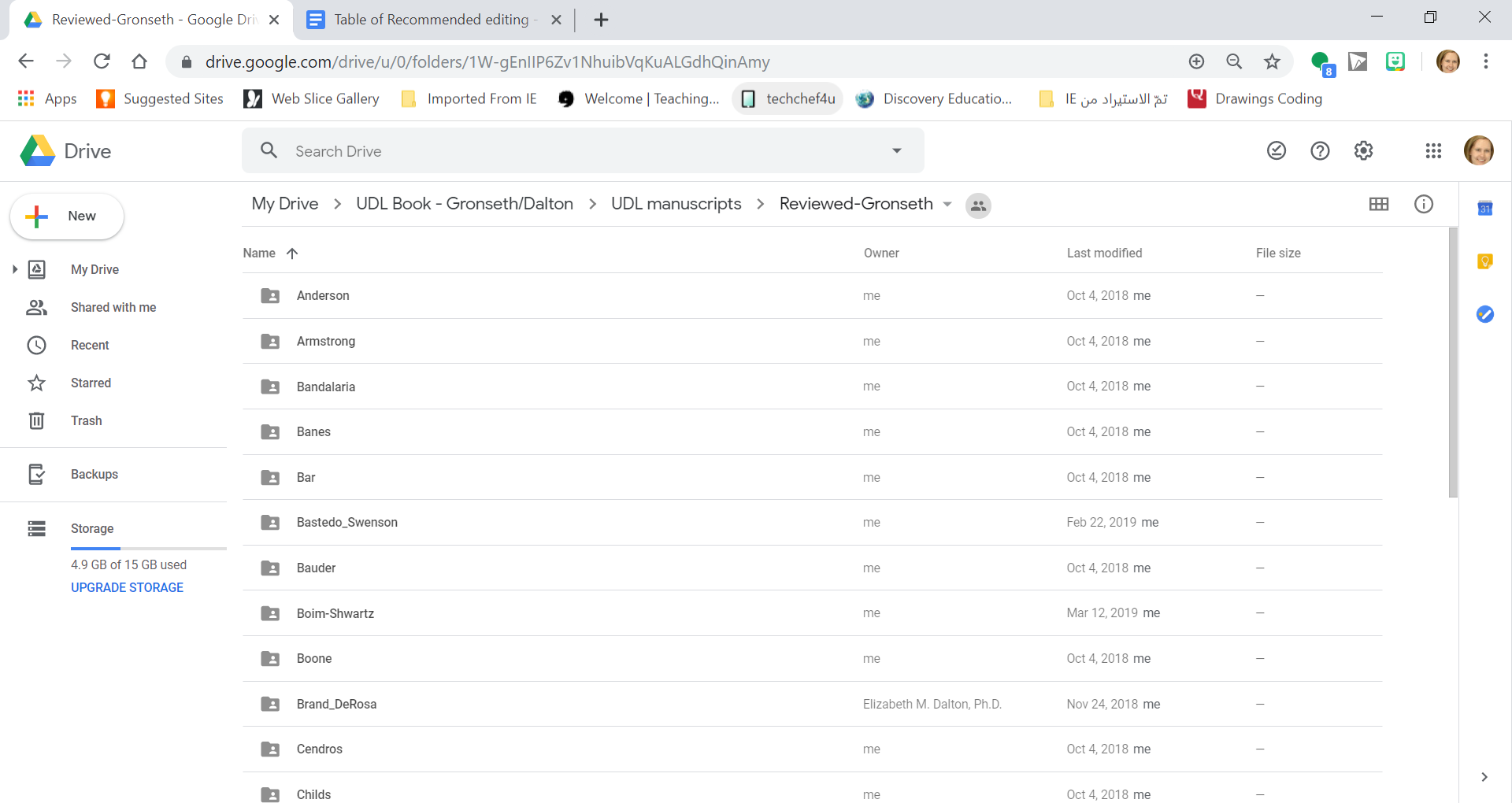 [Speaker Notes: What particular writing tools do you use? How have they changed over time? What about tools for collaboration?]
Plans and Goals
Intentionality ↔ Opportunity
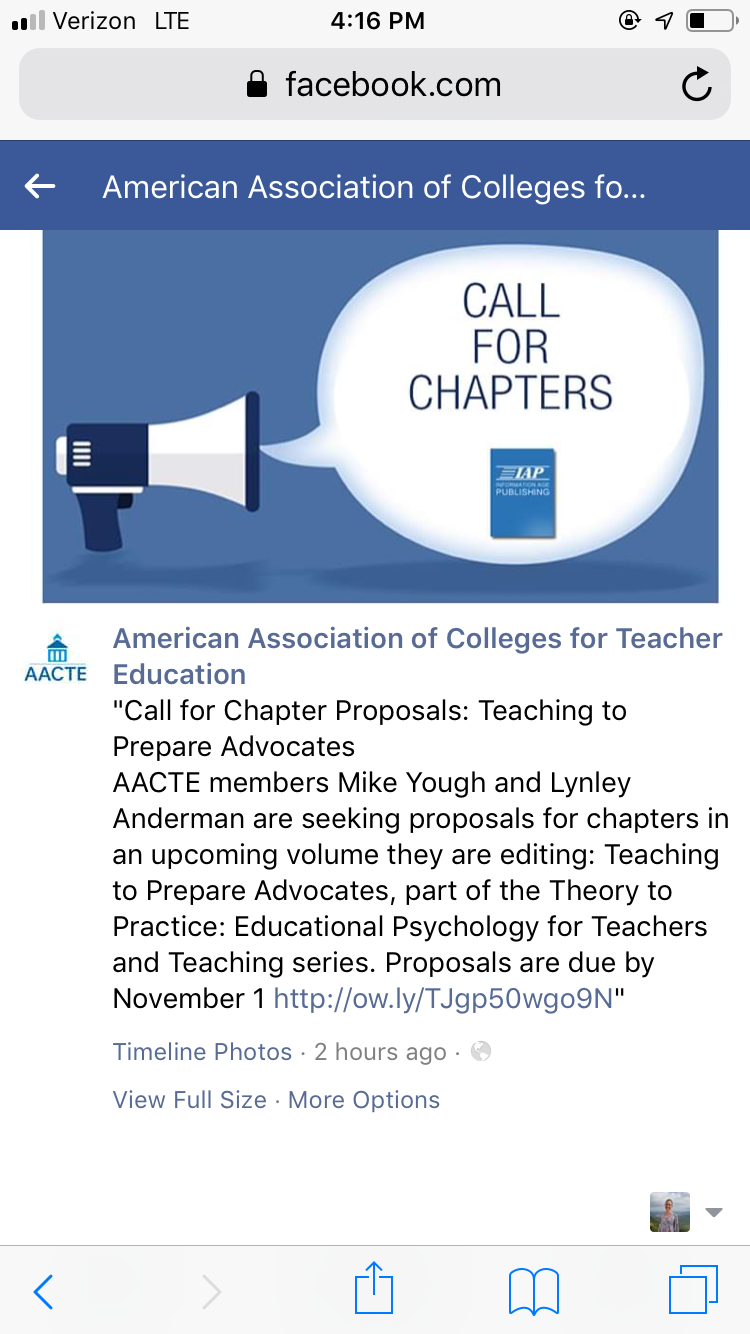 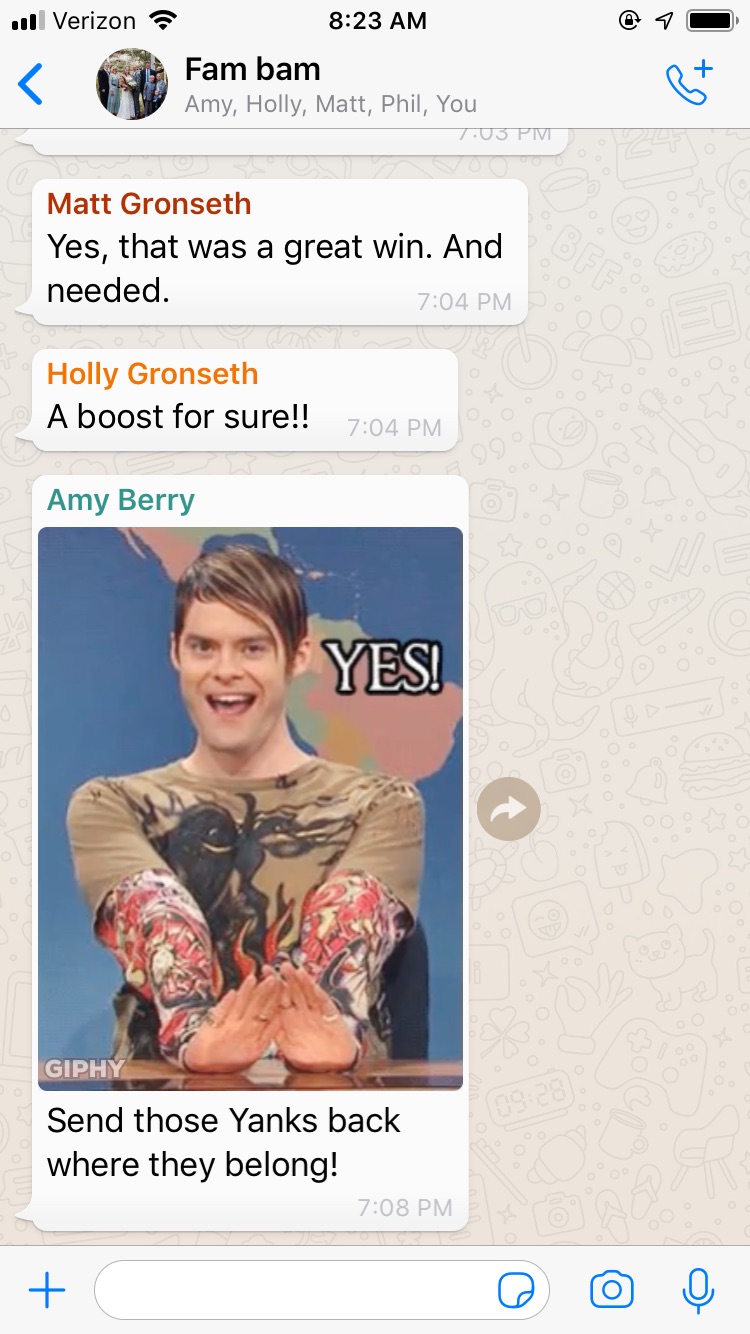 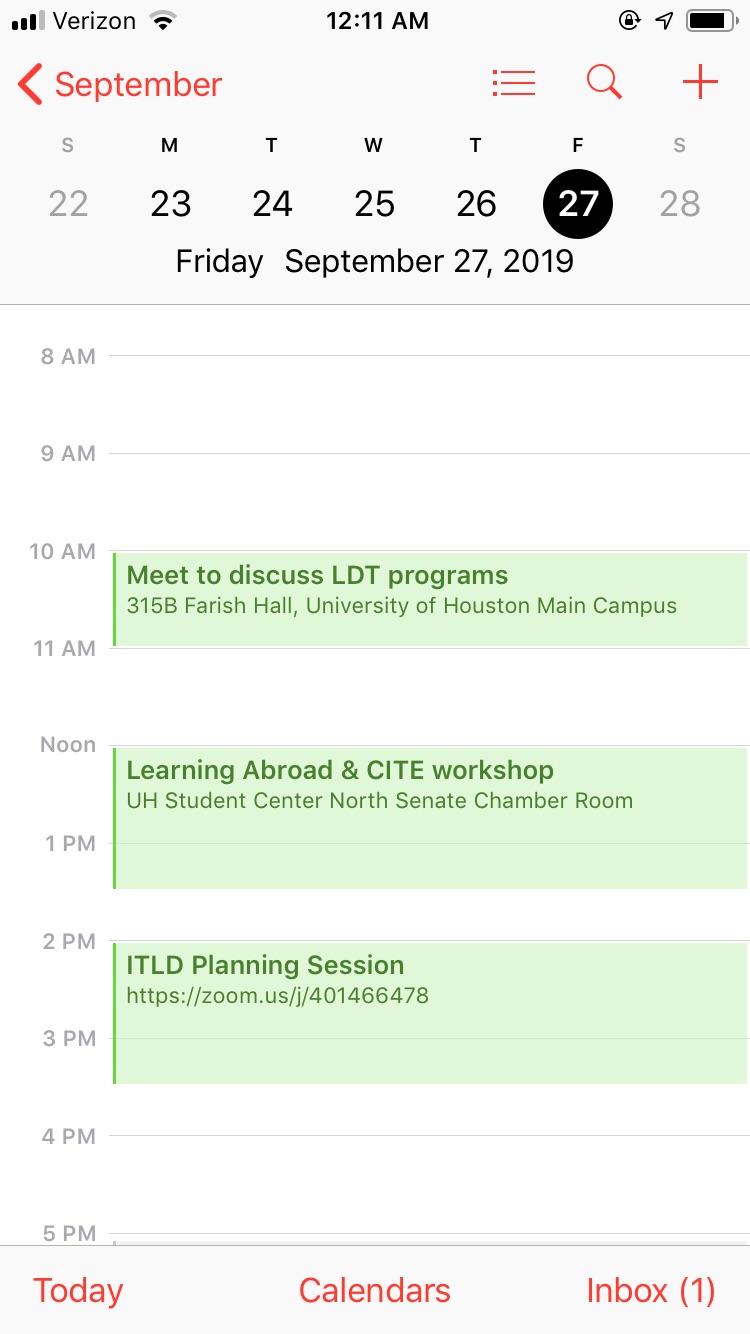 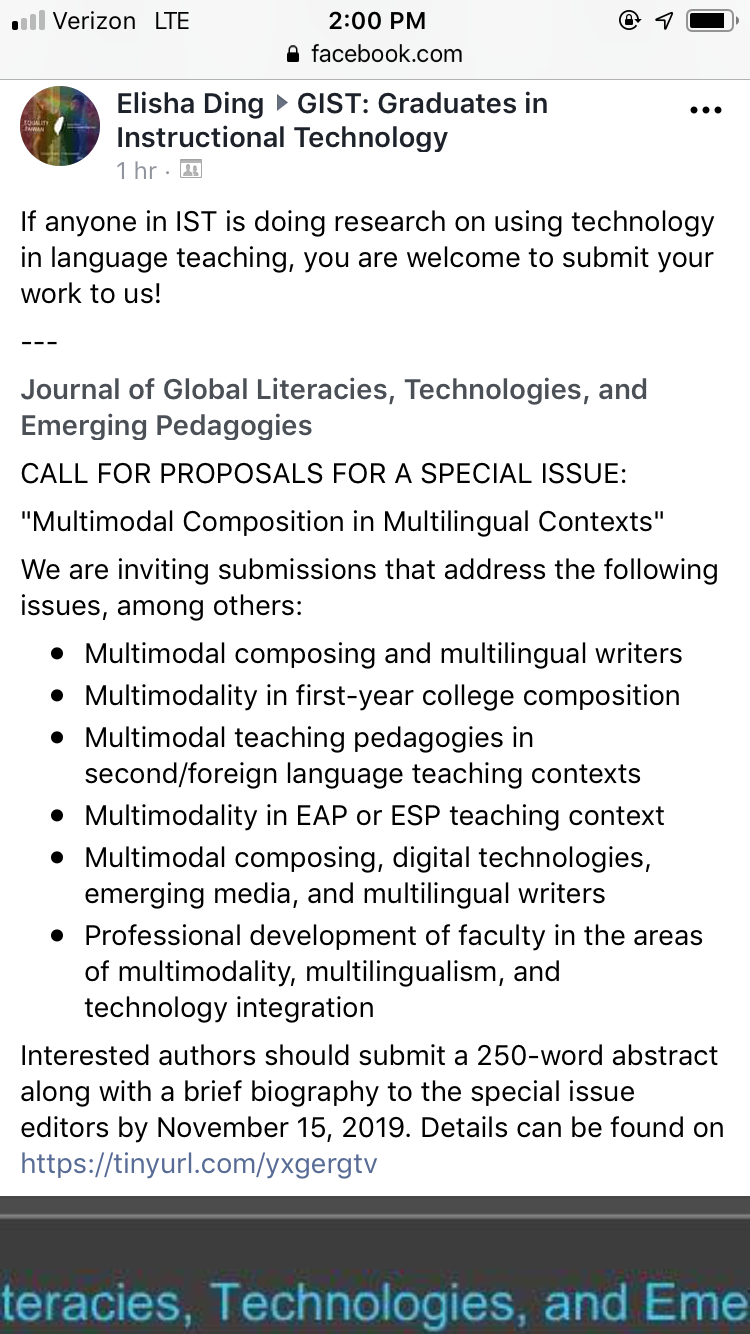 Writing Space
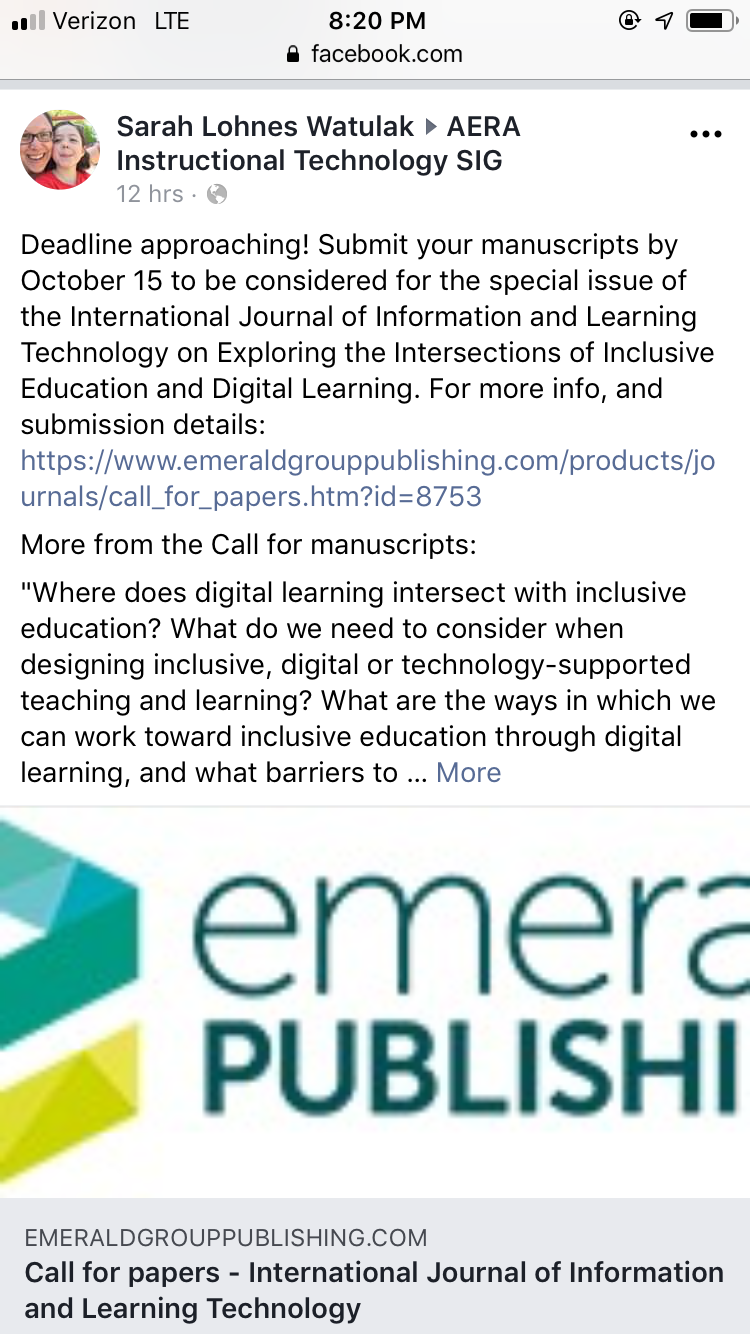 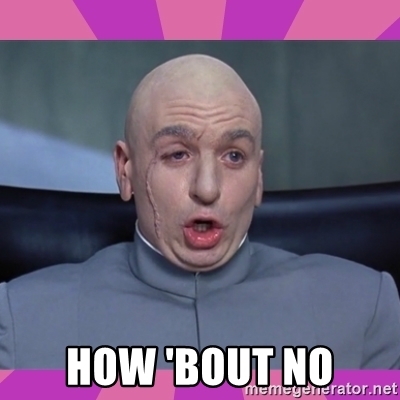 [Speaker Notes: How do you schedule your writing? How far in advance do you plan your writing? How do you prioritize your writing? How do you visualize your writing? Do you use a timeline or a planner? Do you have advice for developing a writing plan?]
Writing with Students
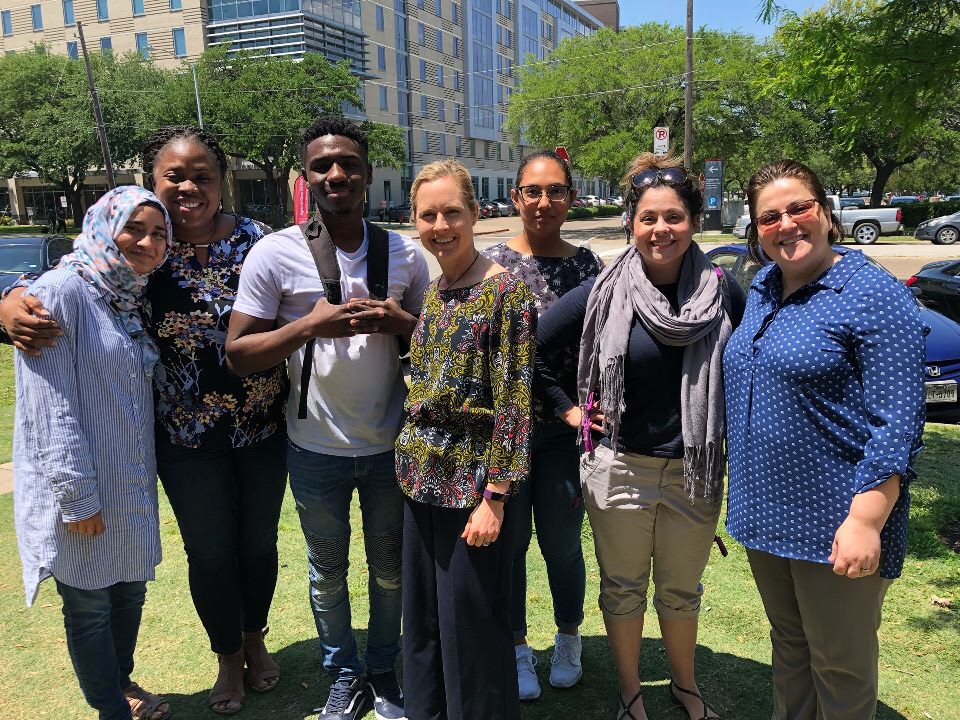 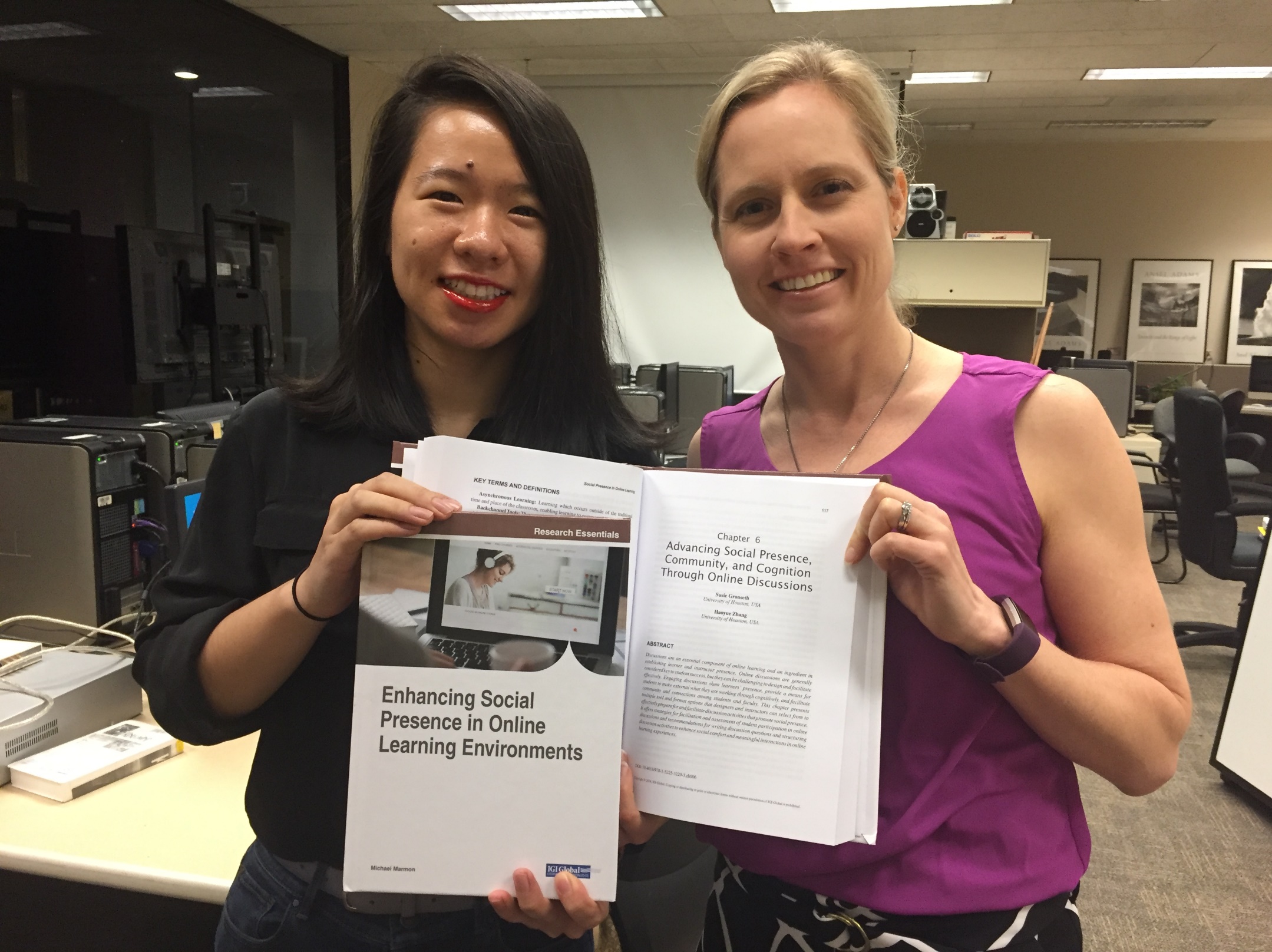 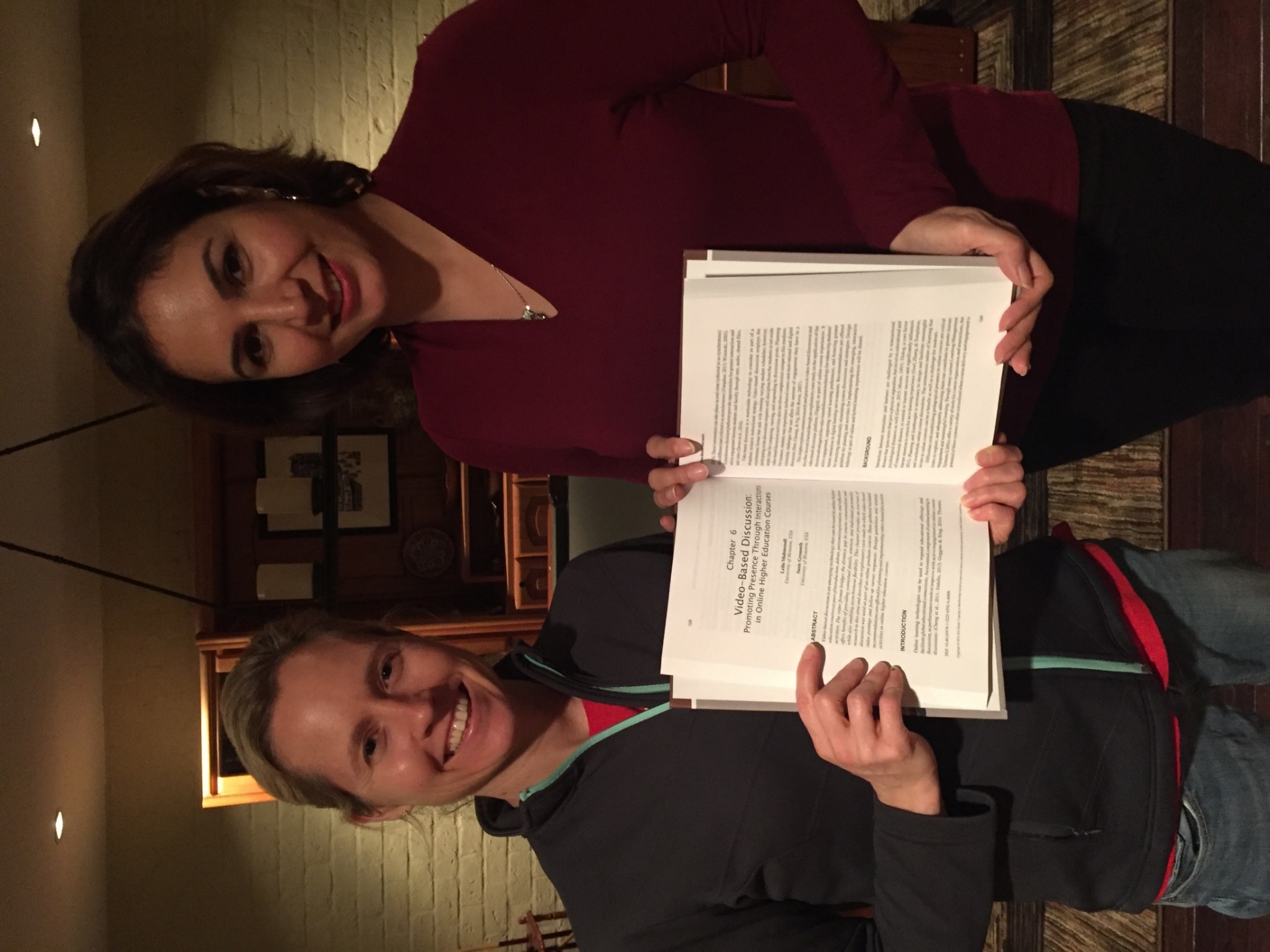 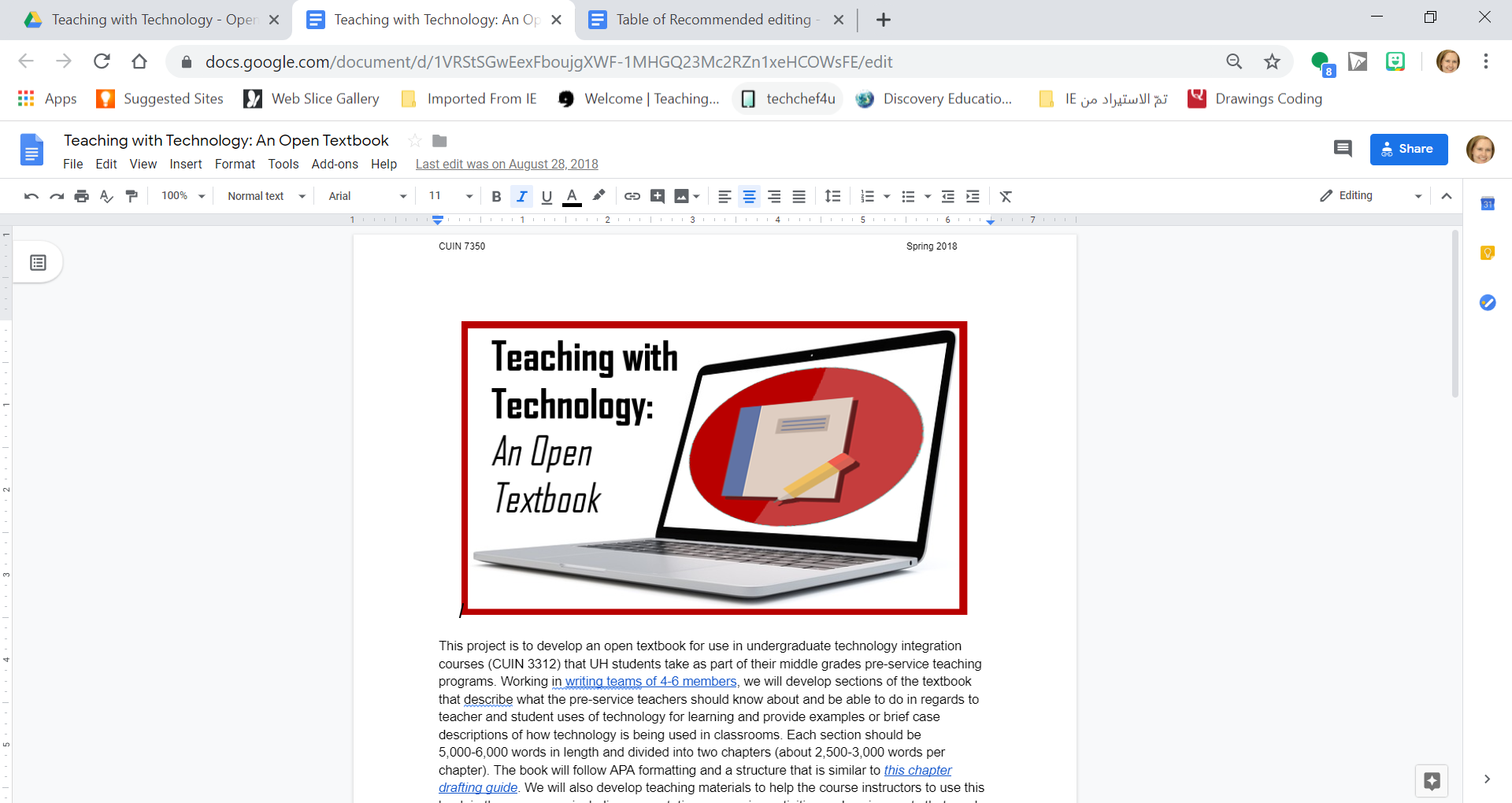 [Speaker Notes: How do you determine your collaborative writing partners? And negotiate tasks?]
Collaborations
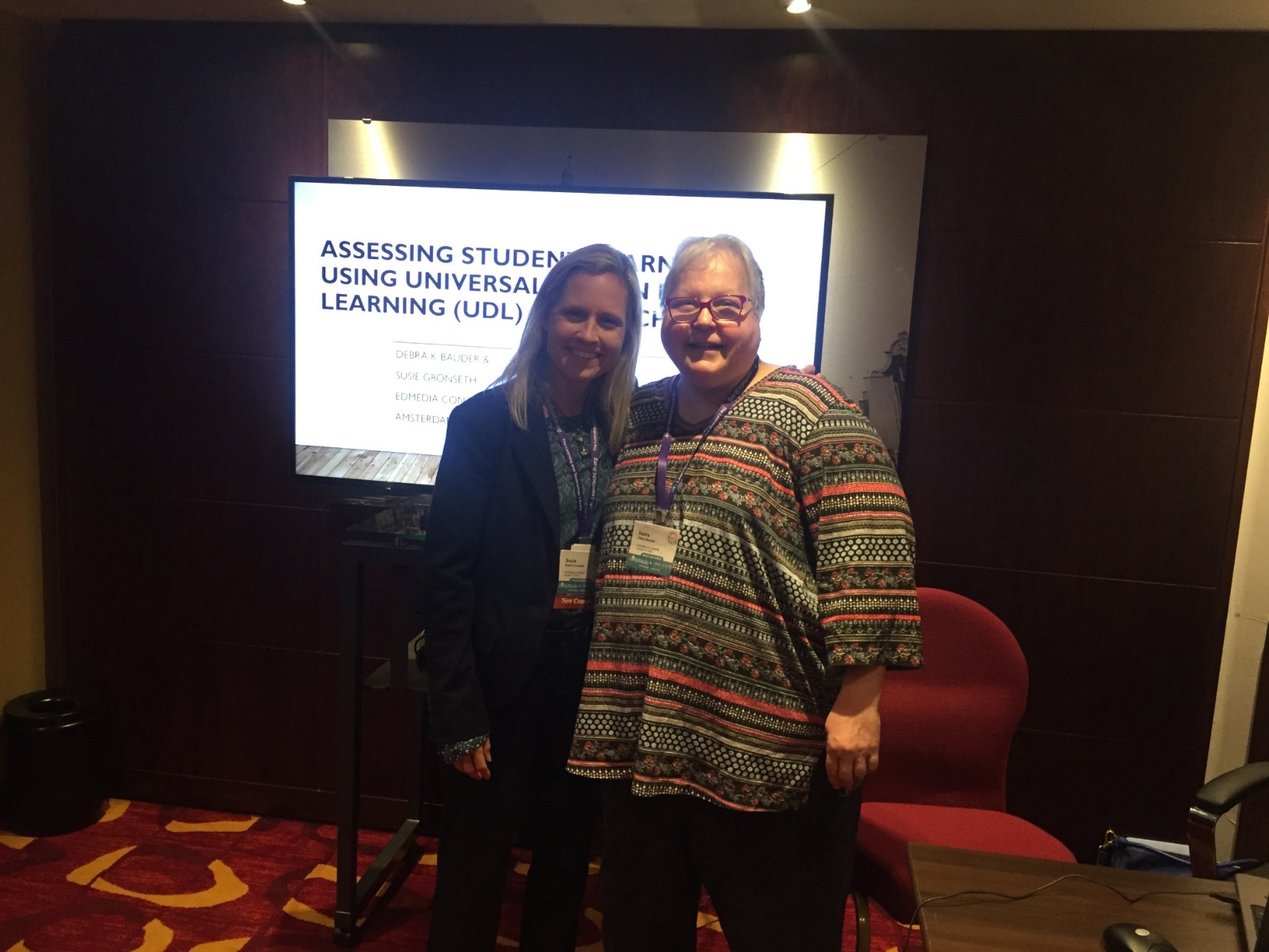 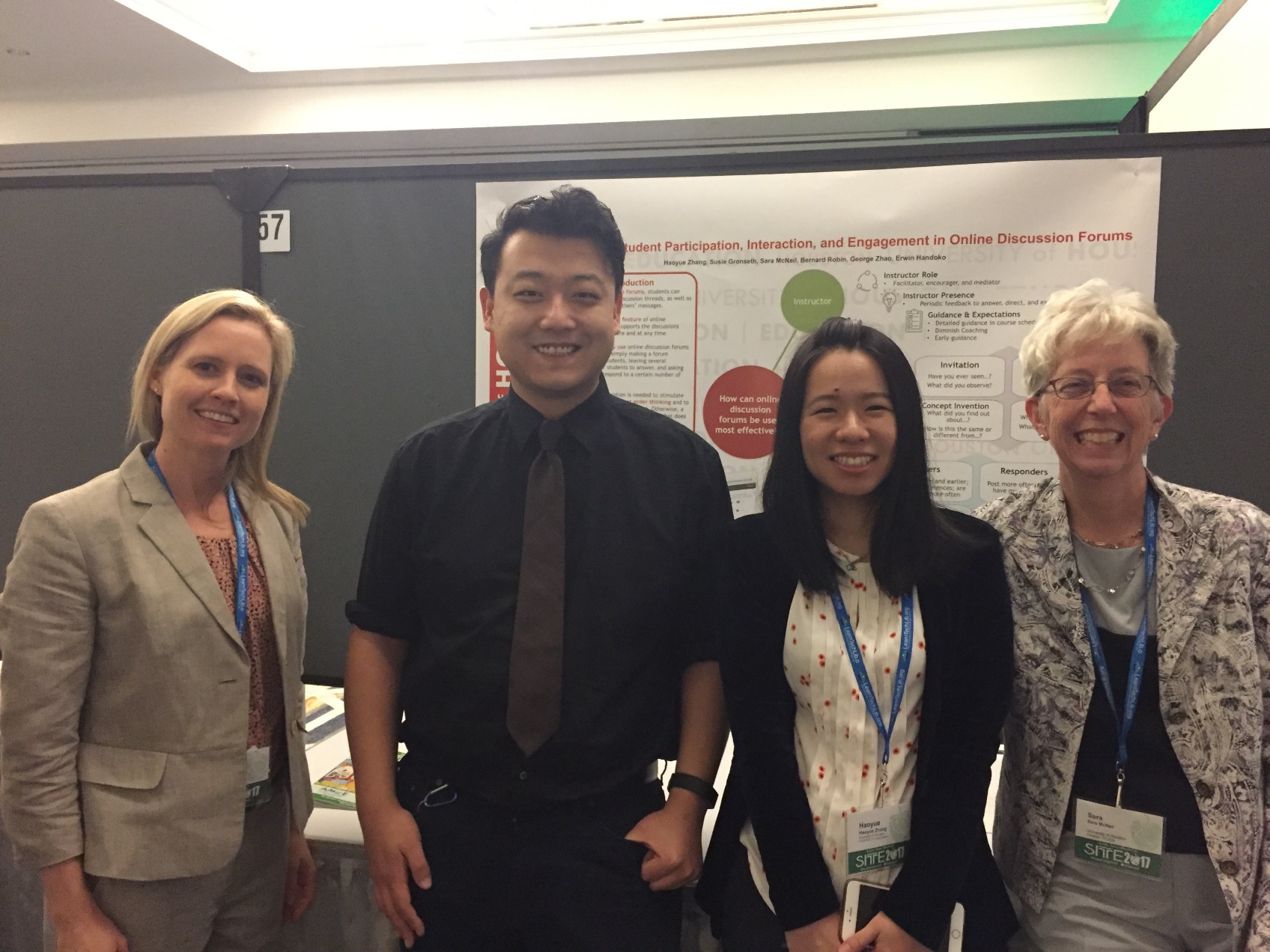 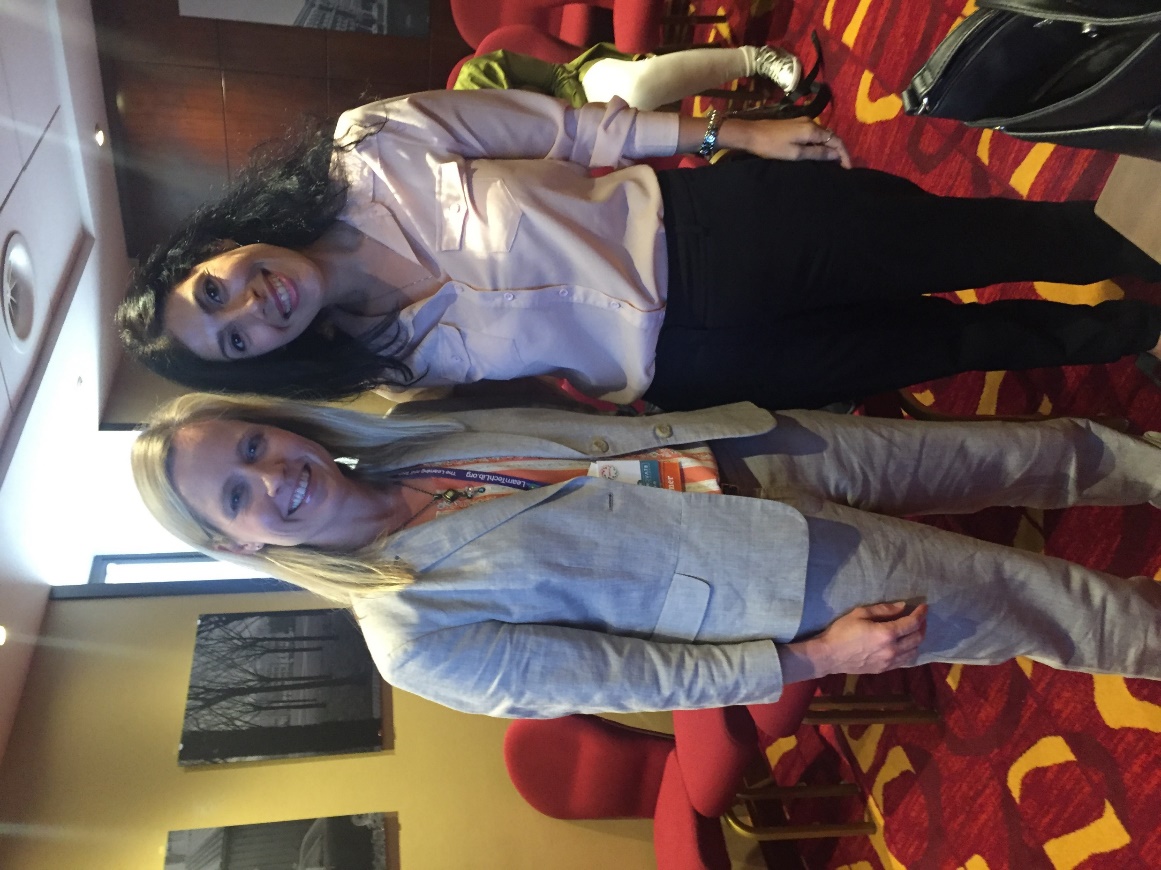 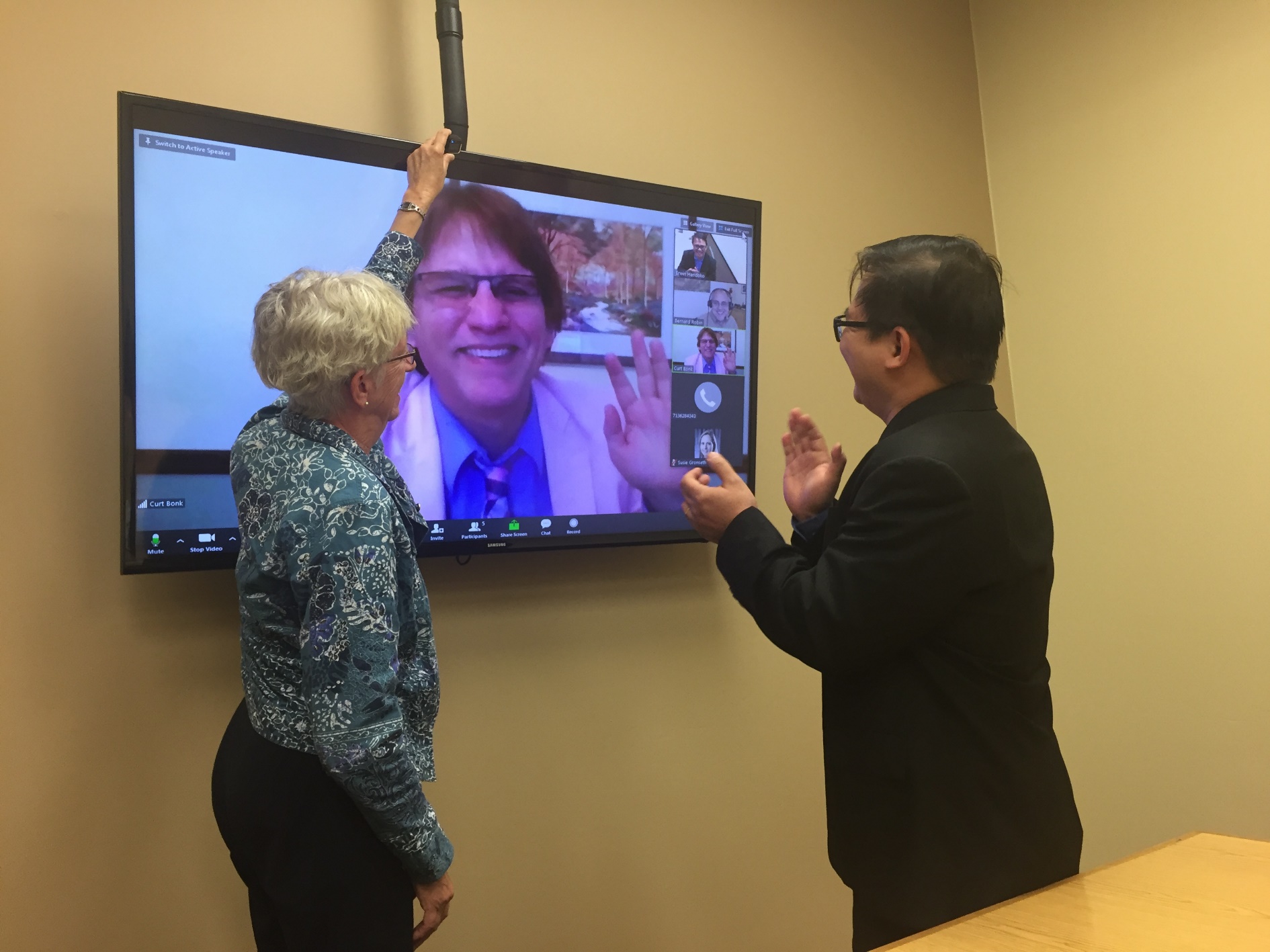 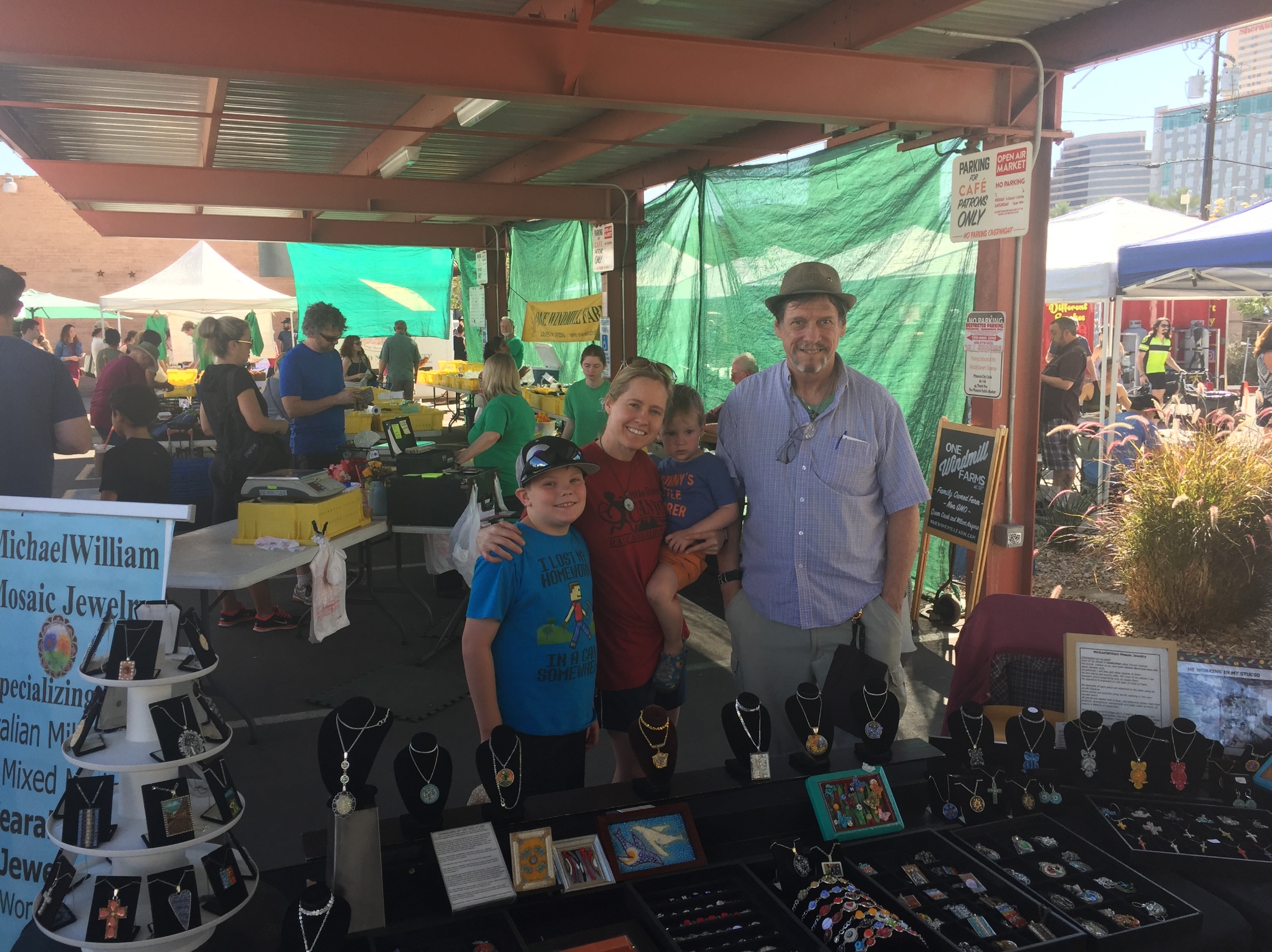 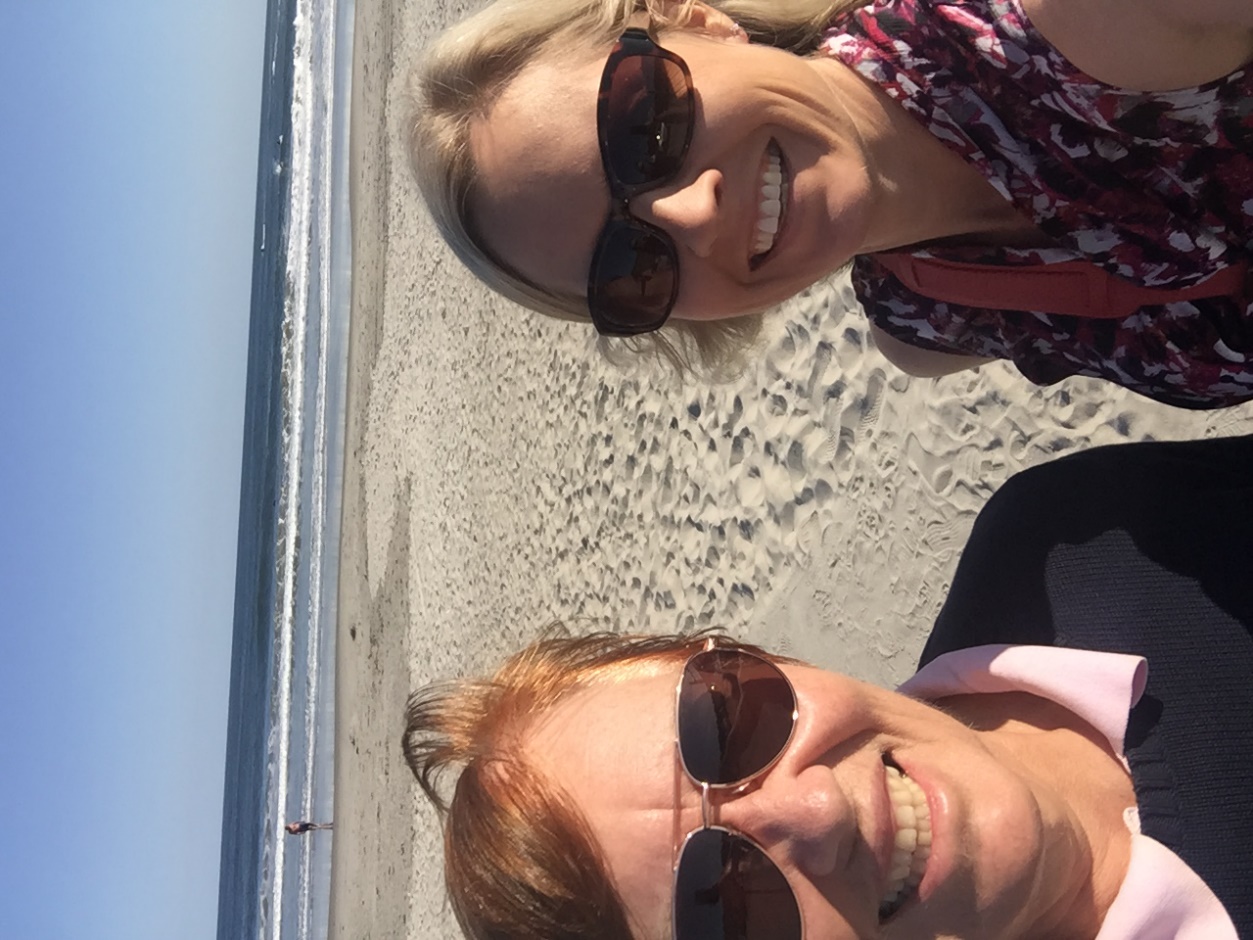 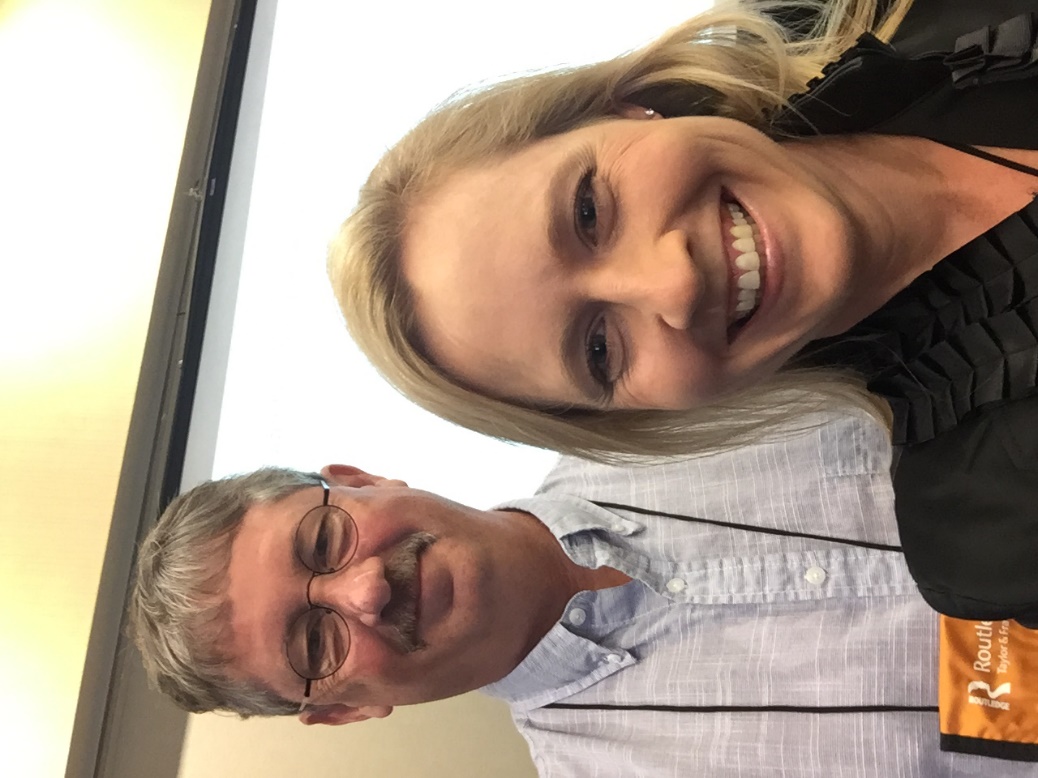 [Speaker Notes: How do you determine your collaborative writing partners? And negotiate tasks?]
Celebrations!
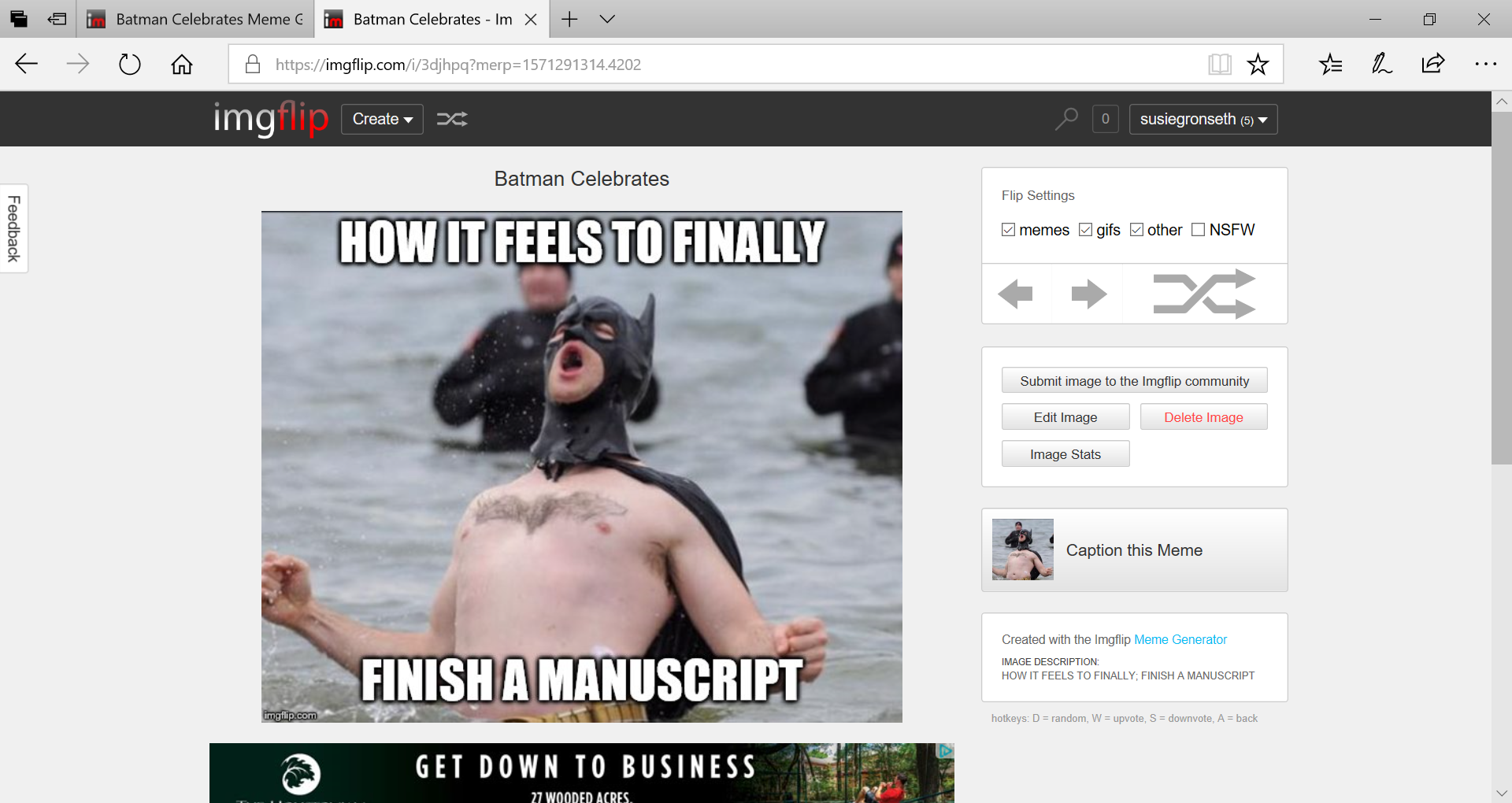 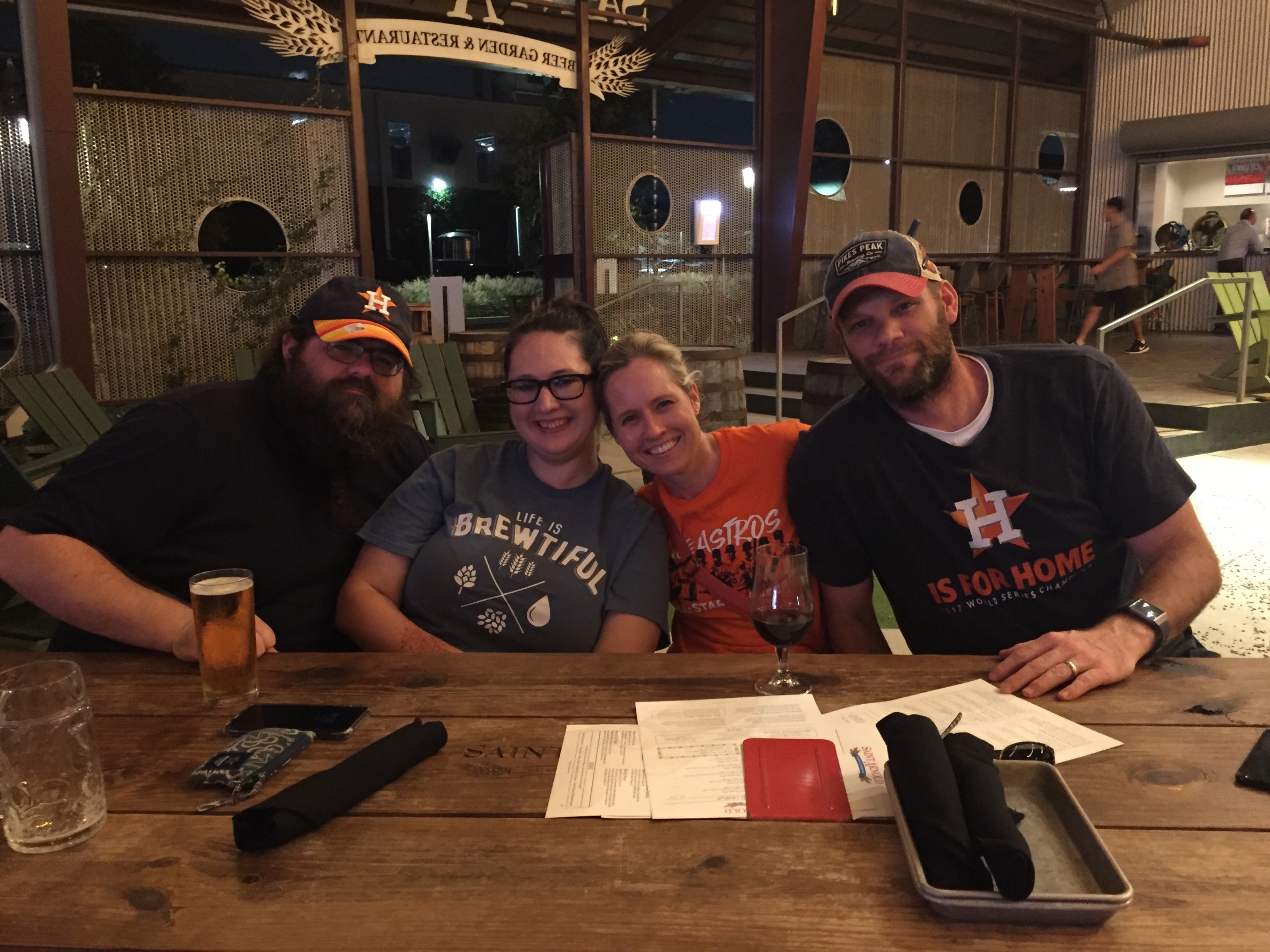 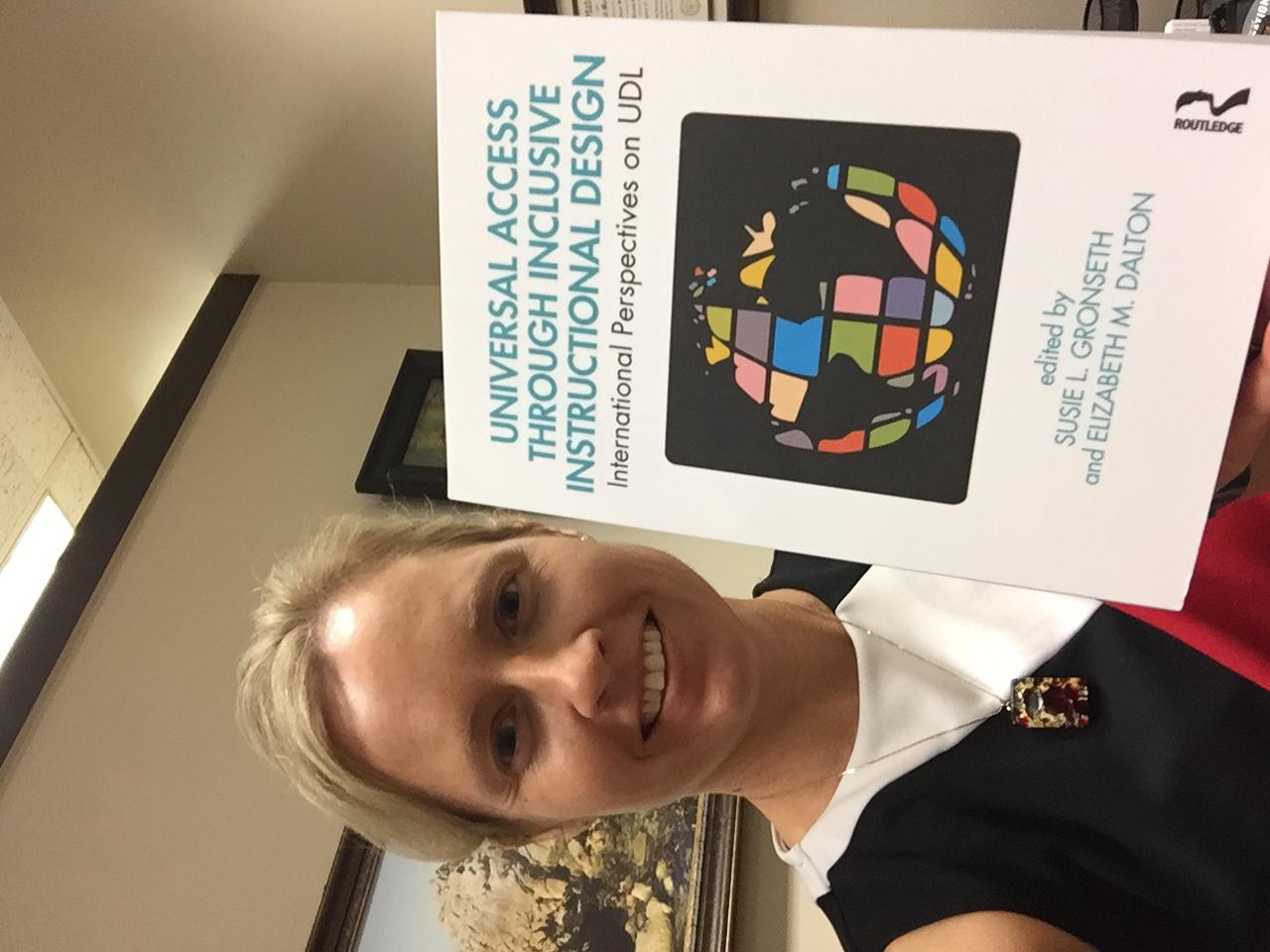 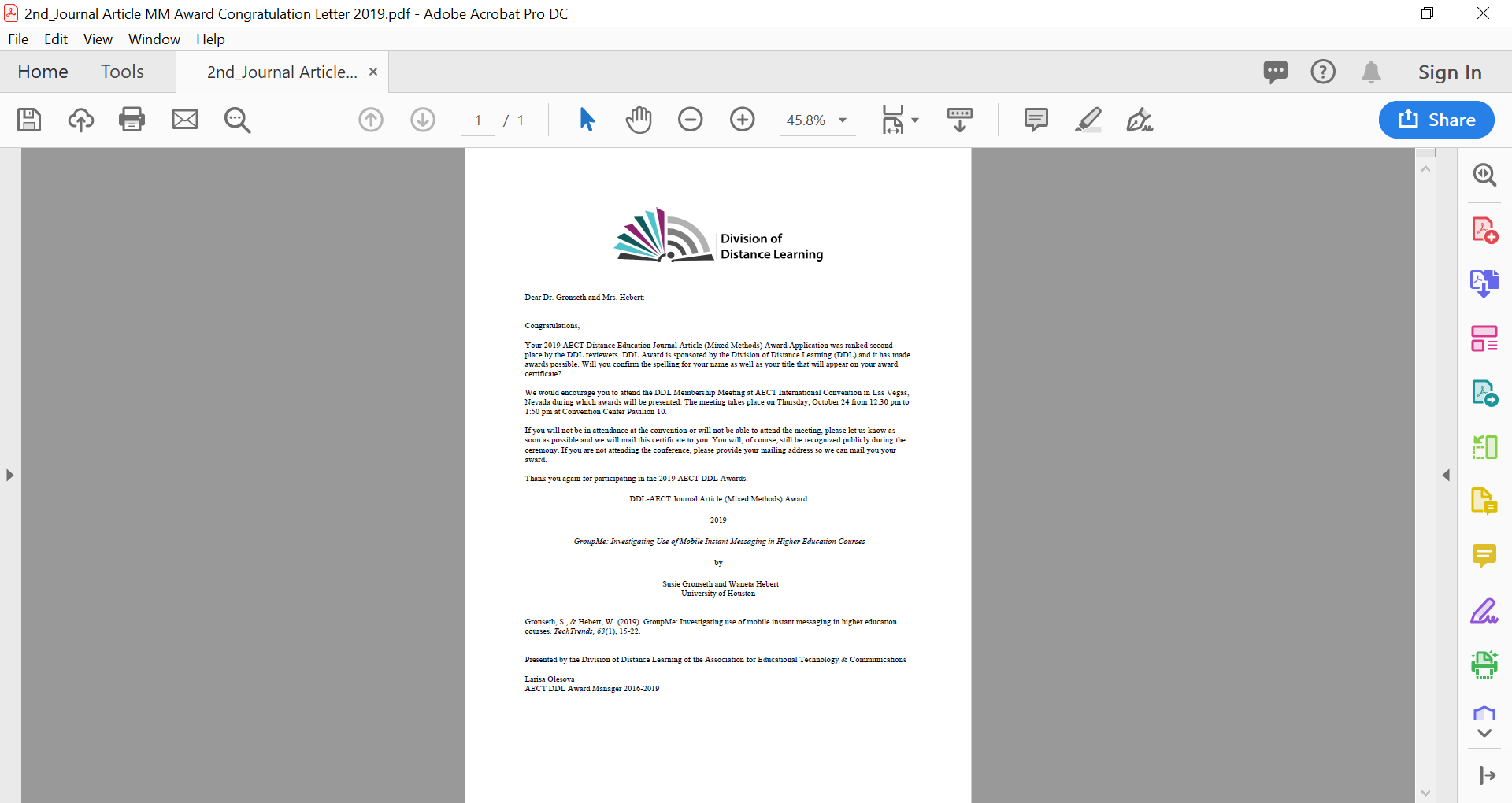 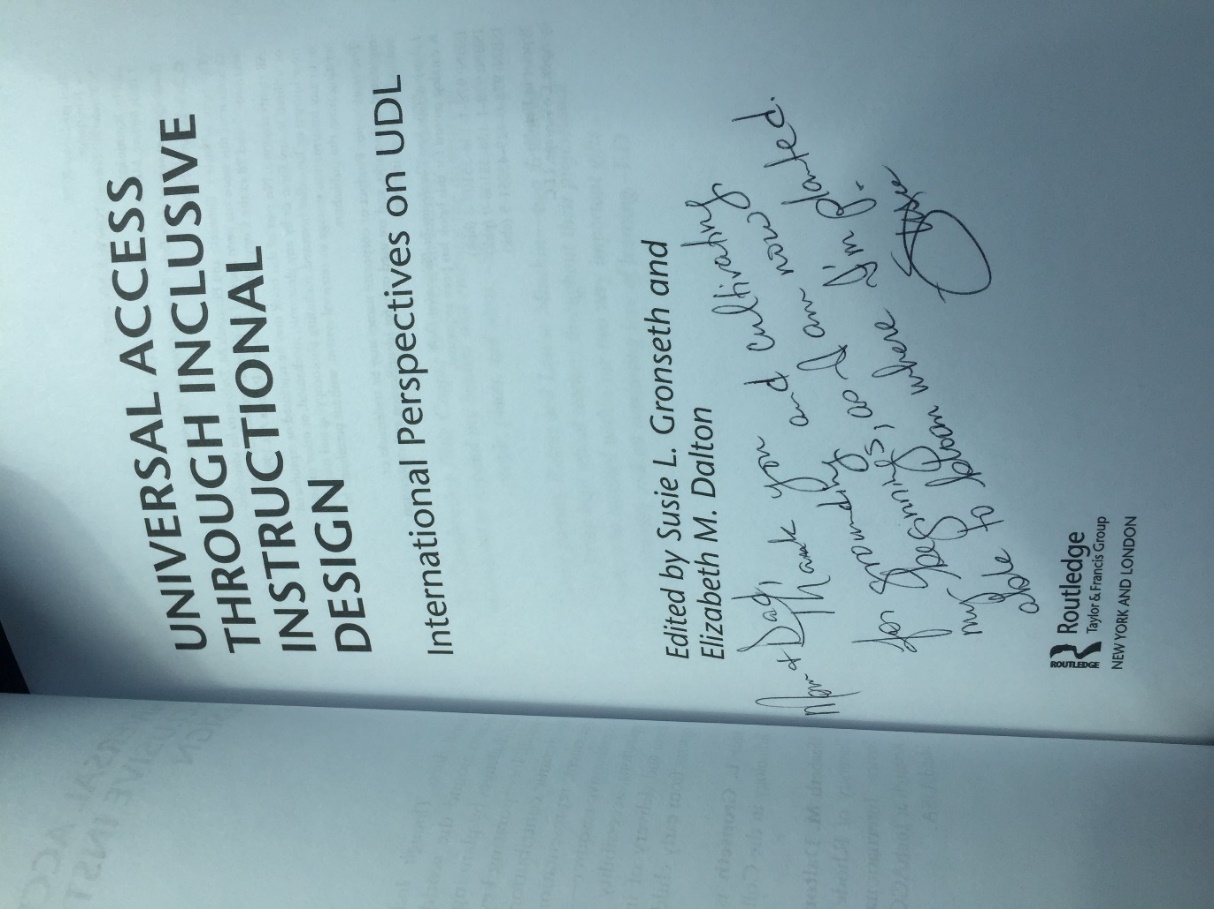 [Speaker Notes: Benefits and things that bring joy]
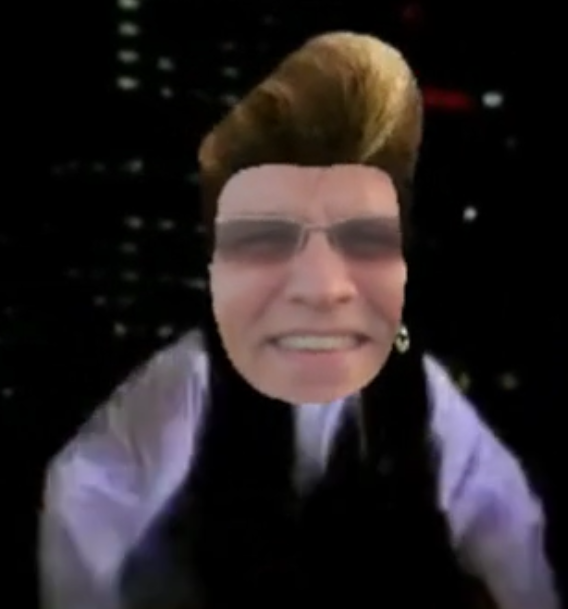 Curt Bonk
Discussion of Writing Tips and Recommendations for Graduate Students

Resource: http://www.trainingshare.com/pdfs/handouts/Tips-on-Writing_Publishing_Curt_Bonk.docx
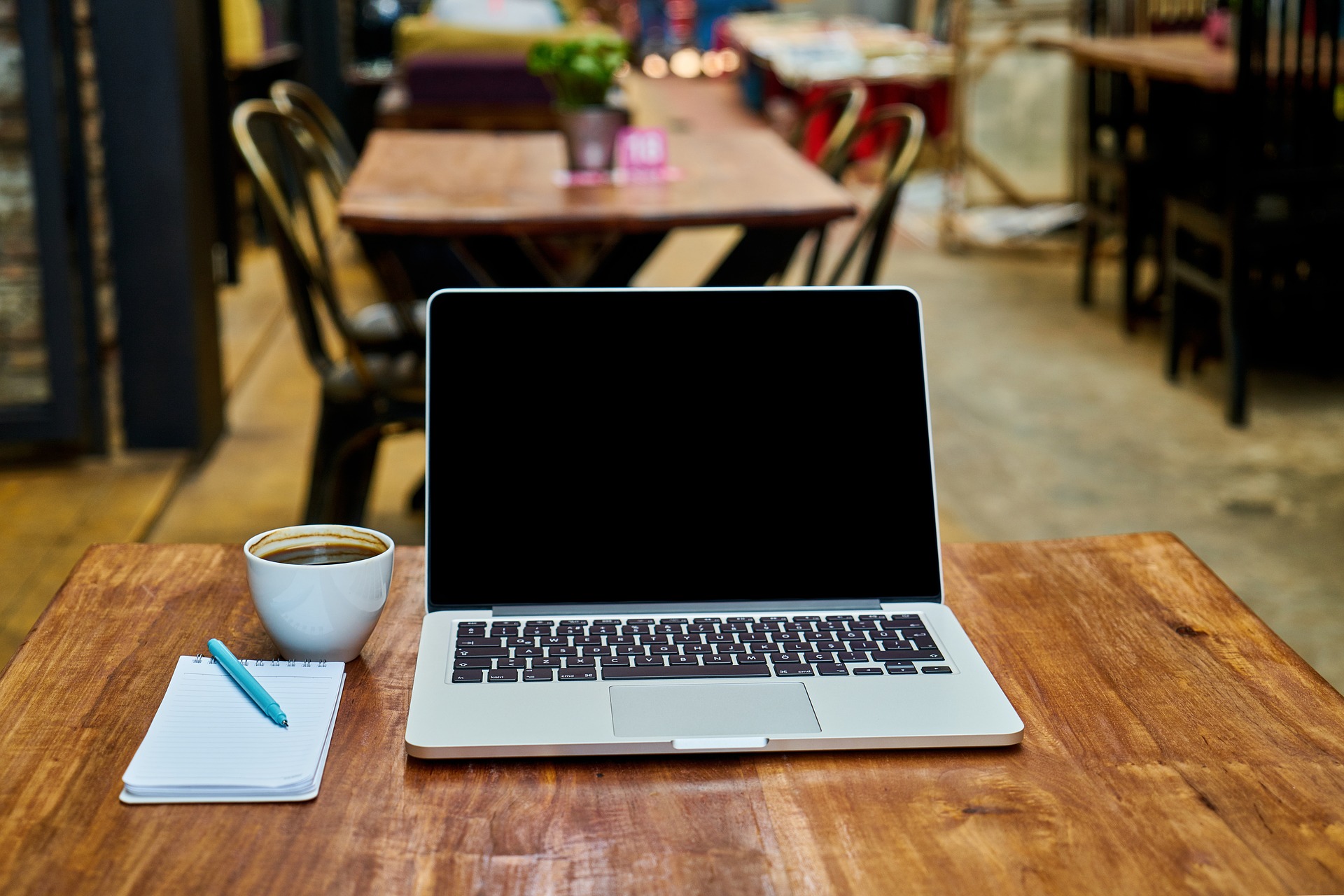 Happy writing!
😀
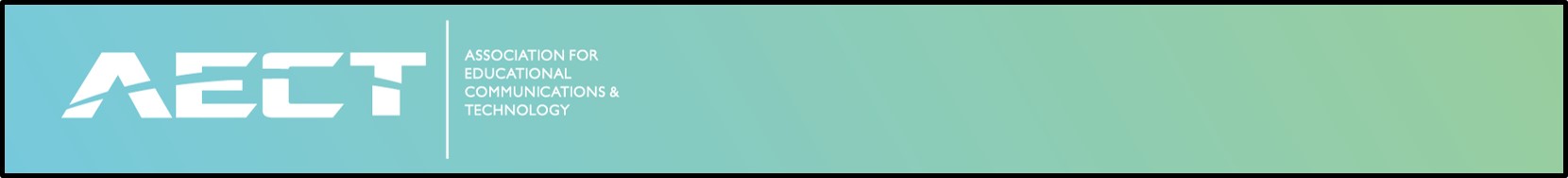